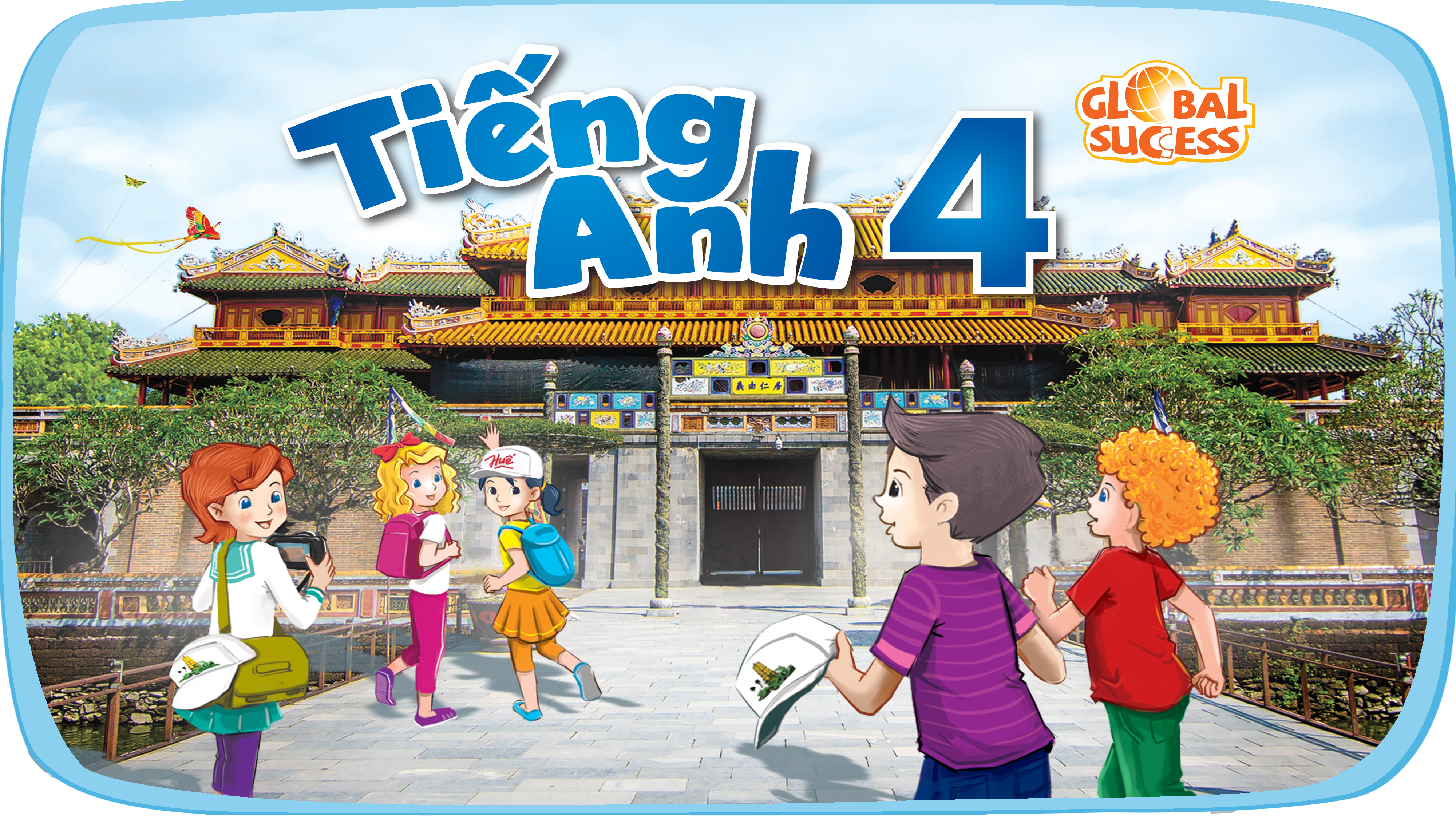 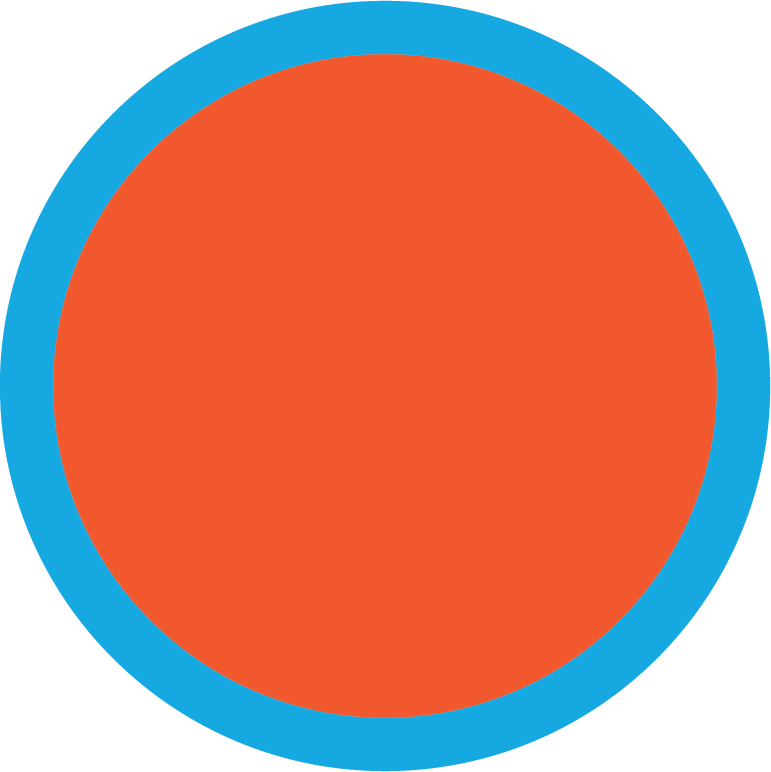 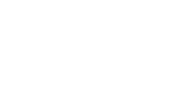 10
Our summer holidays
Lesson 1 – Period 2
Table of Contents
Look, complete and read.
Listen and tick.
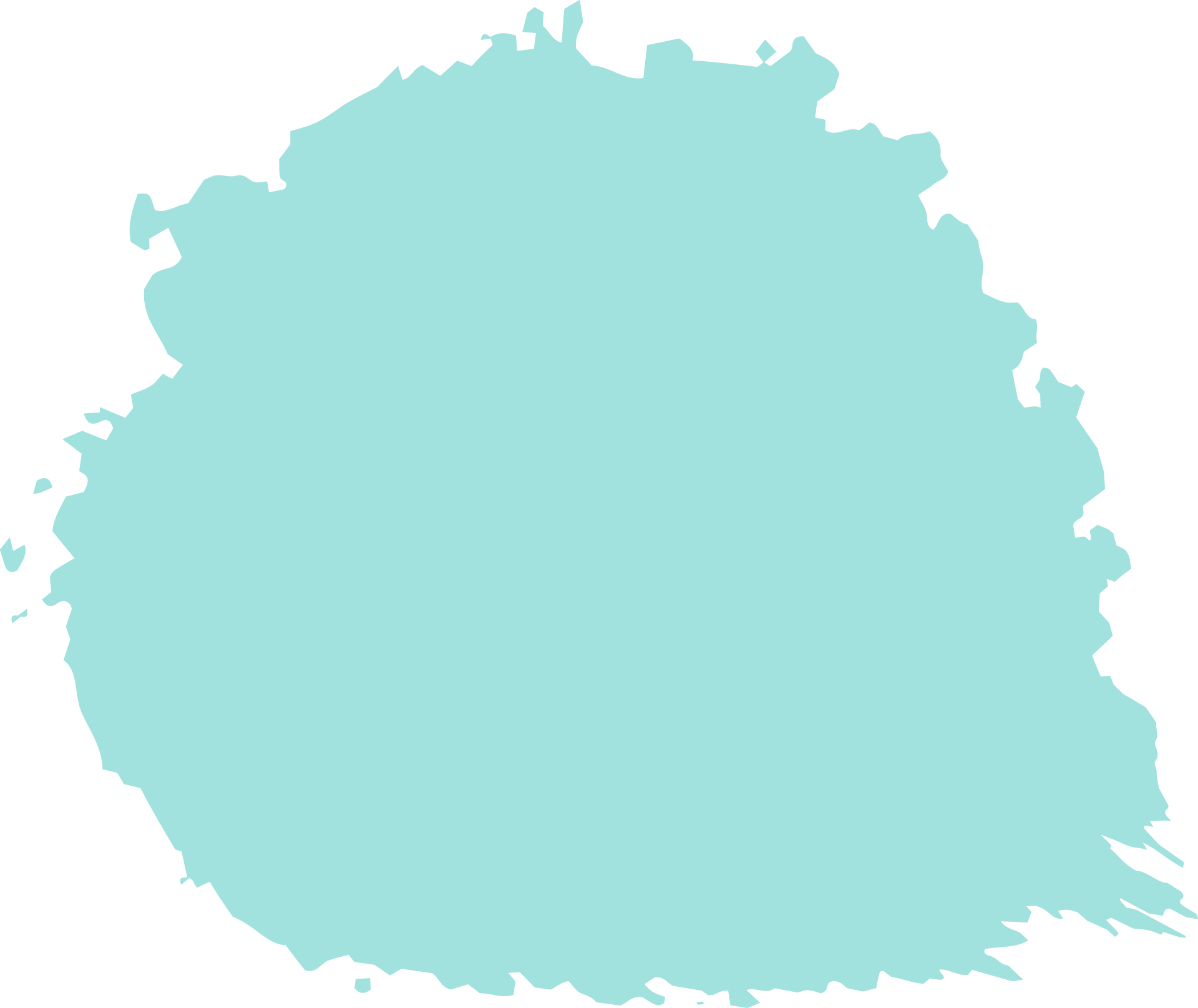 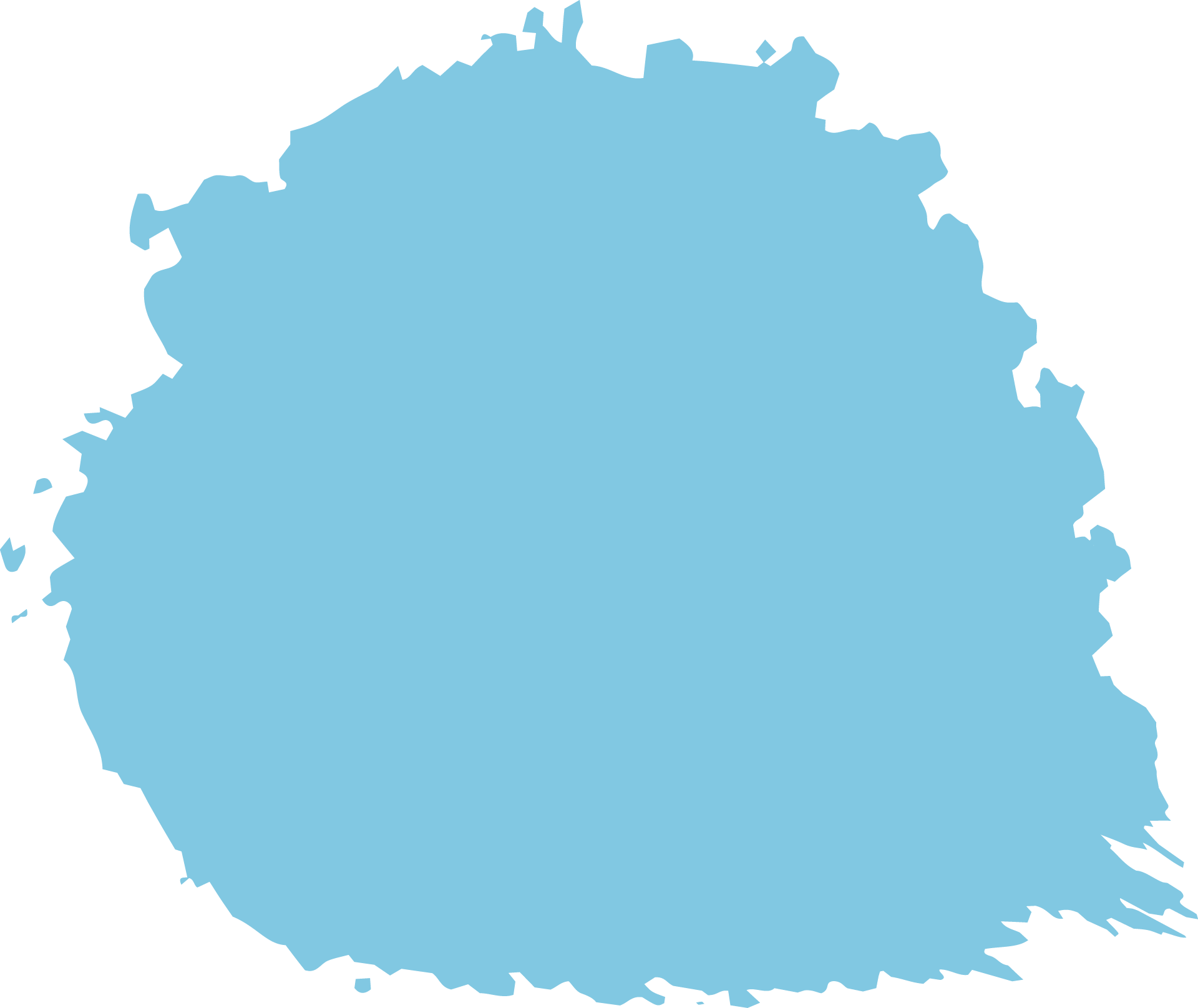 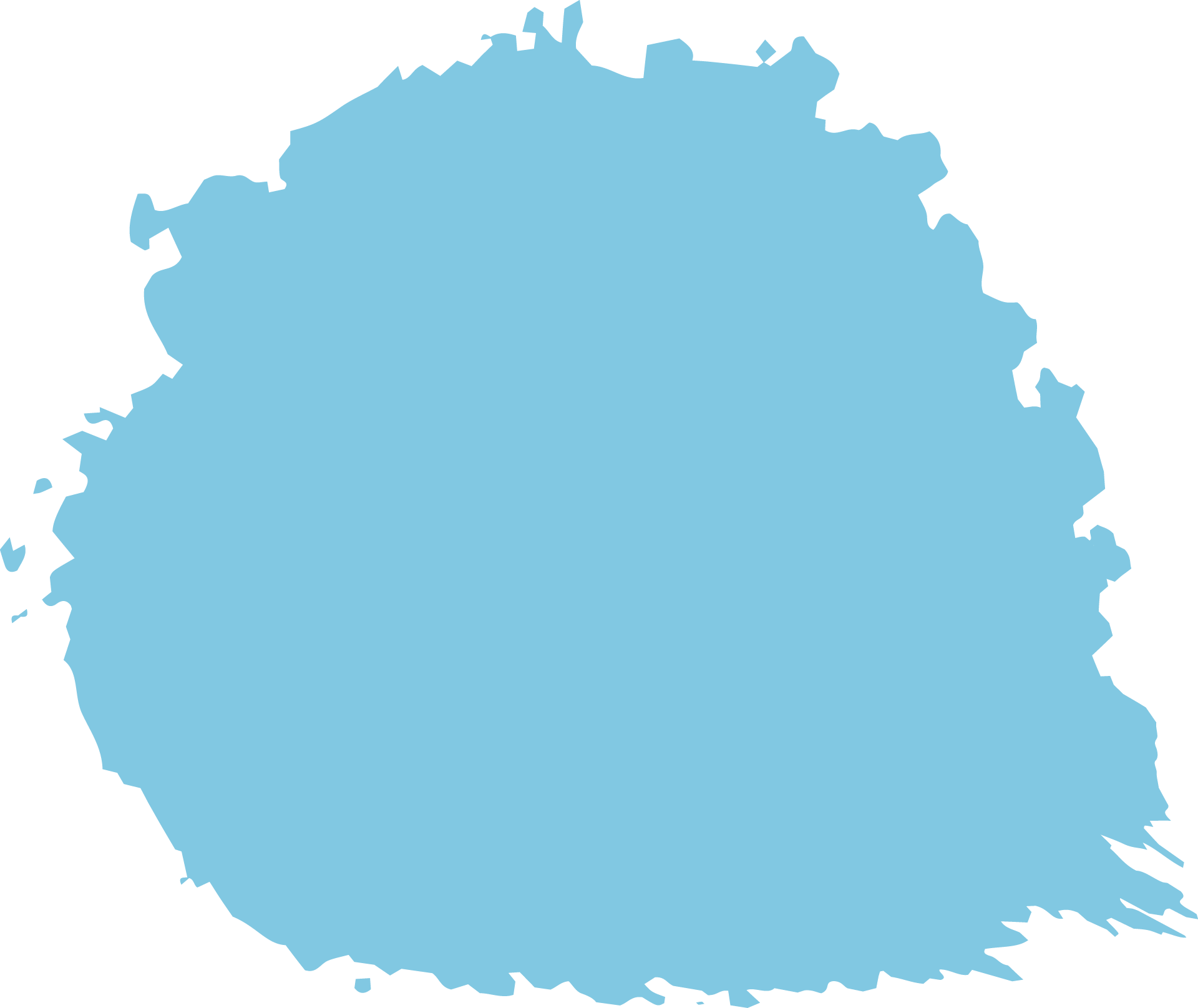 03
02
01
Warm-up
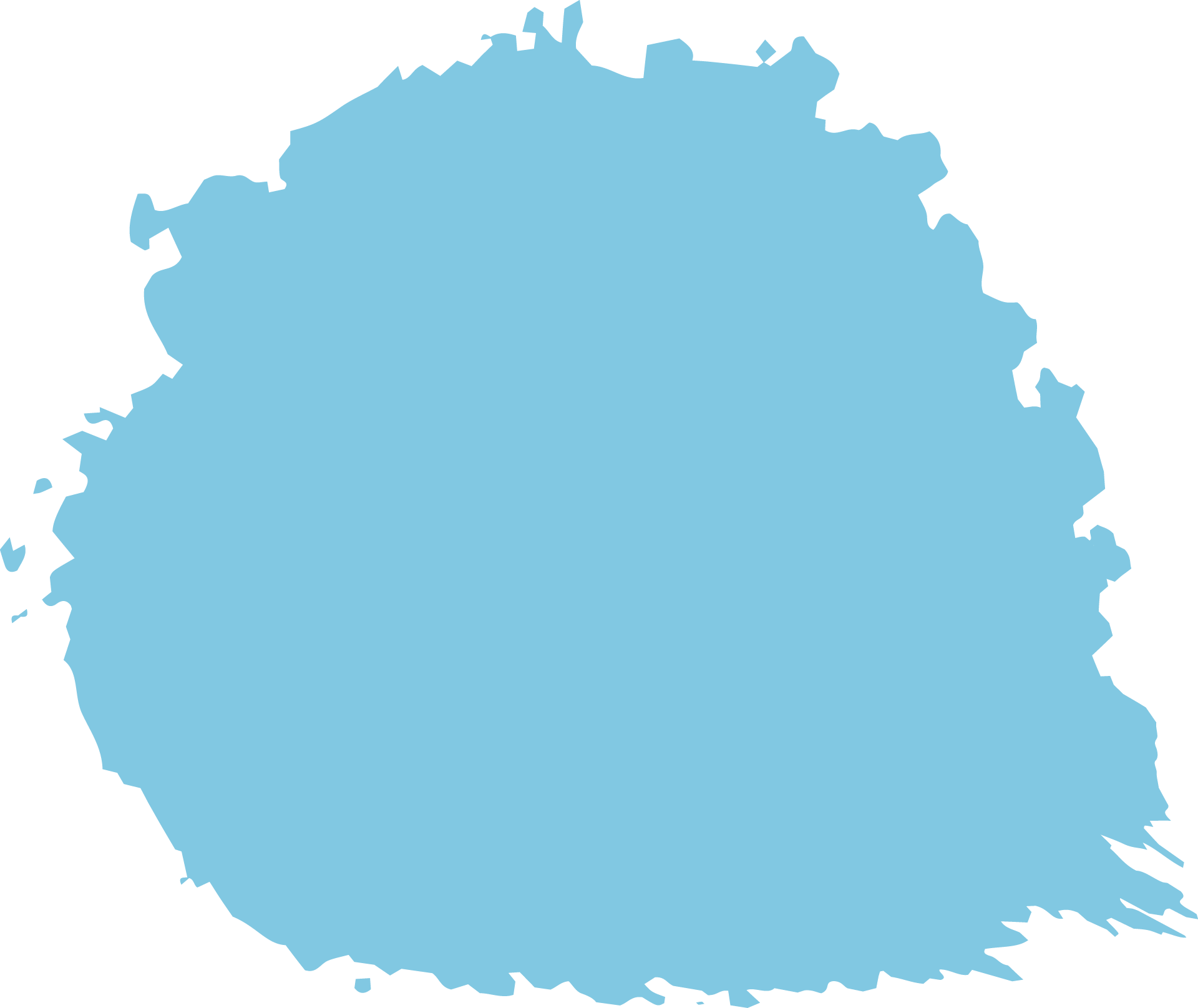 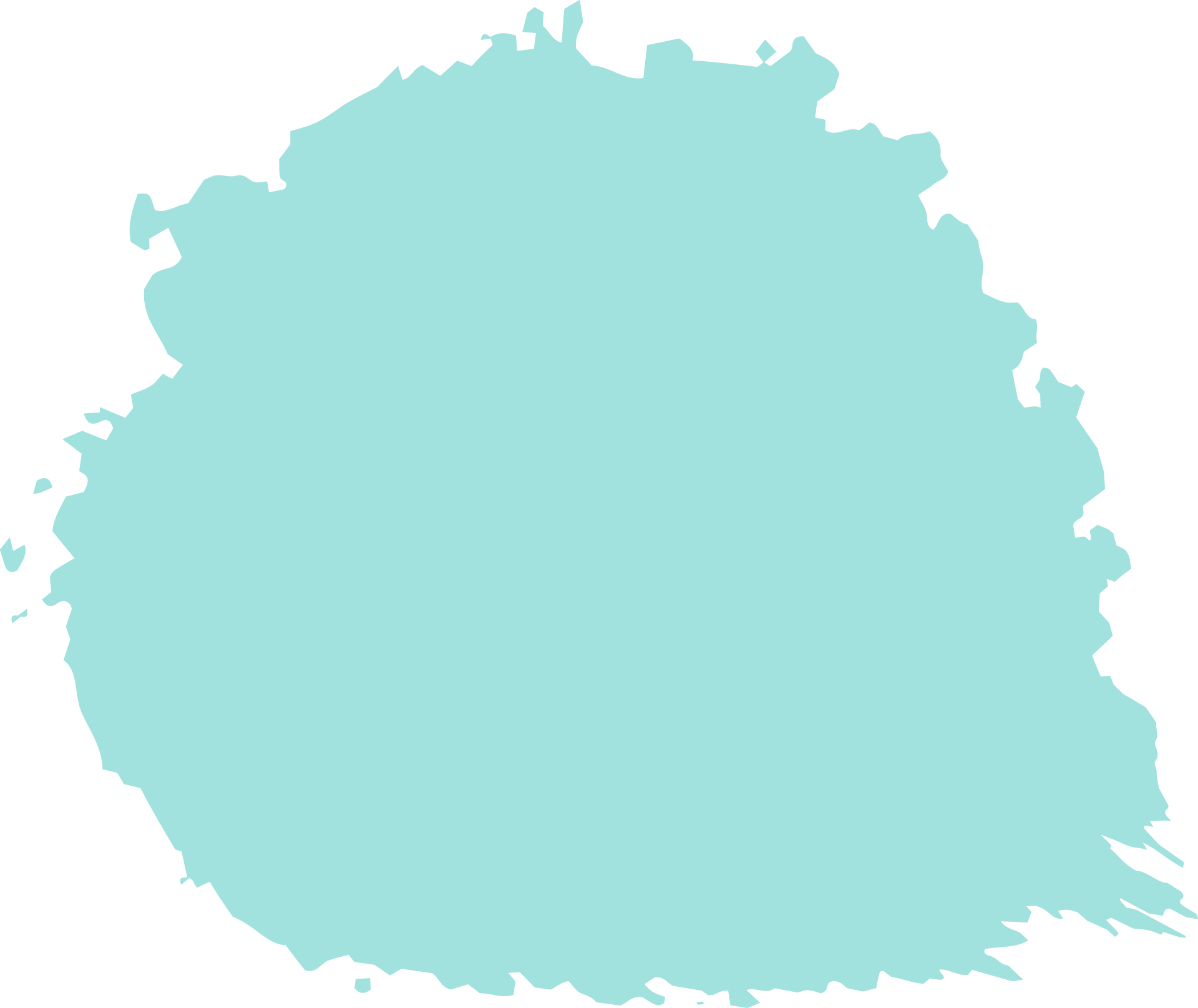 Let’s sing.
05
04
Fun corner
01
Warm-up
Guessing Game
Where is it?
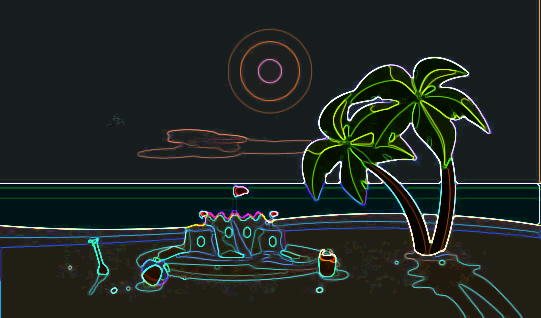 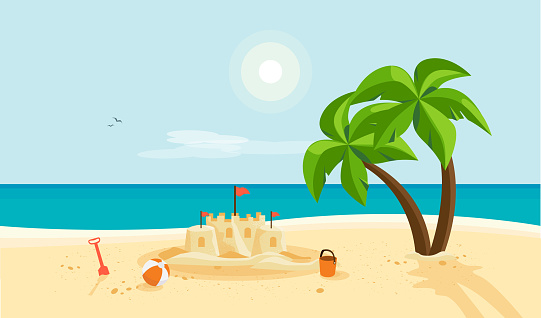 on the beach
Where is it?
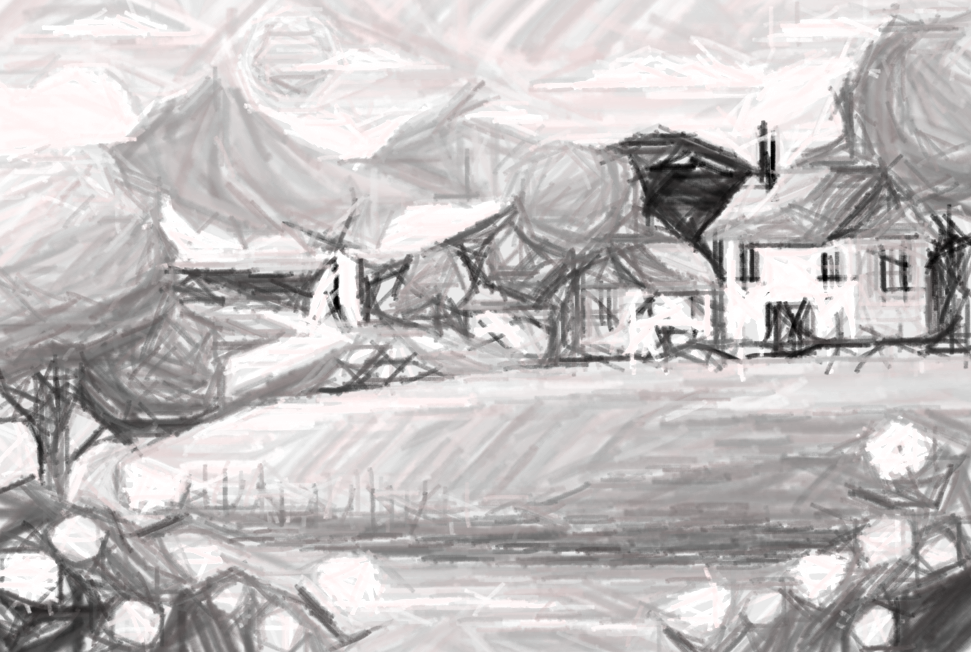 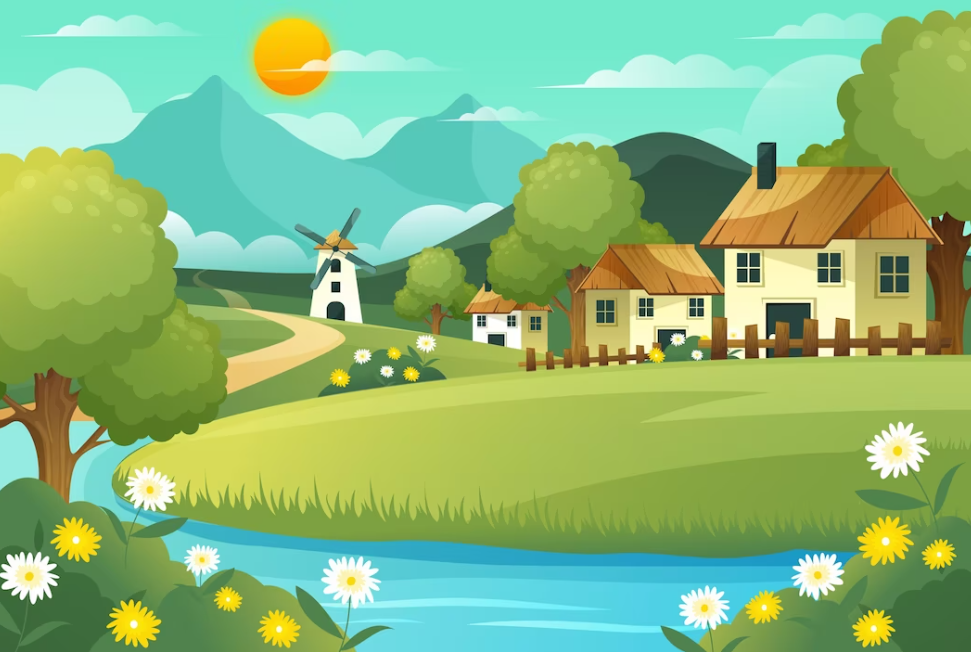 in the countryside
Where is it?
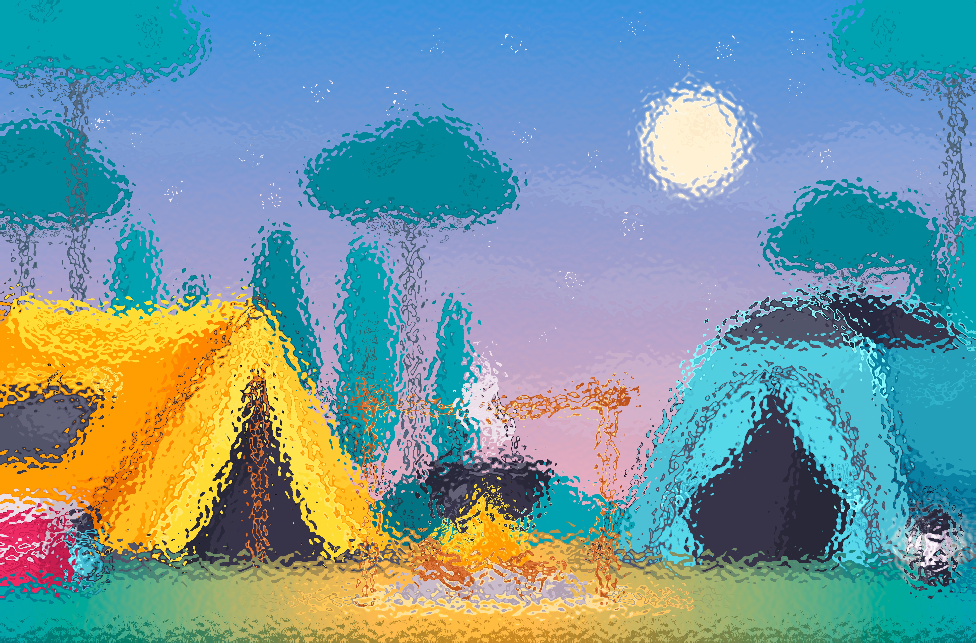 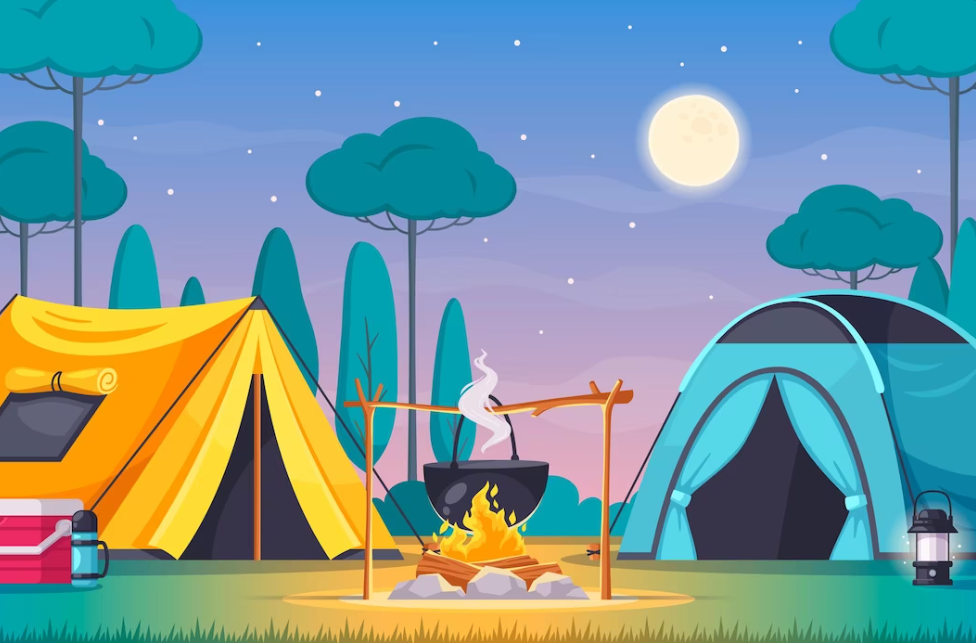 at the campsite
Where is it?
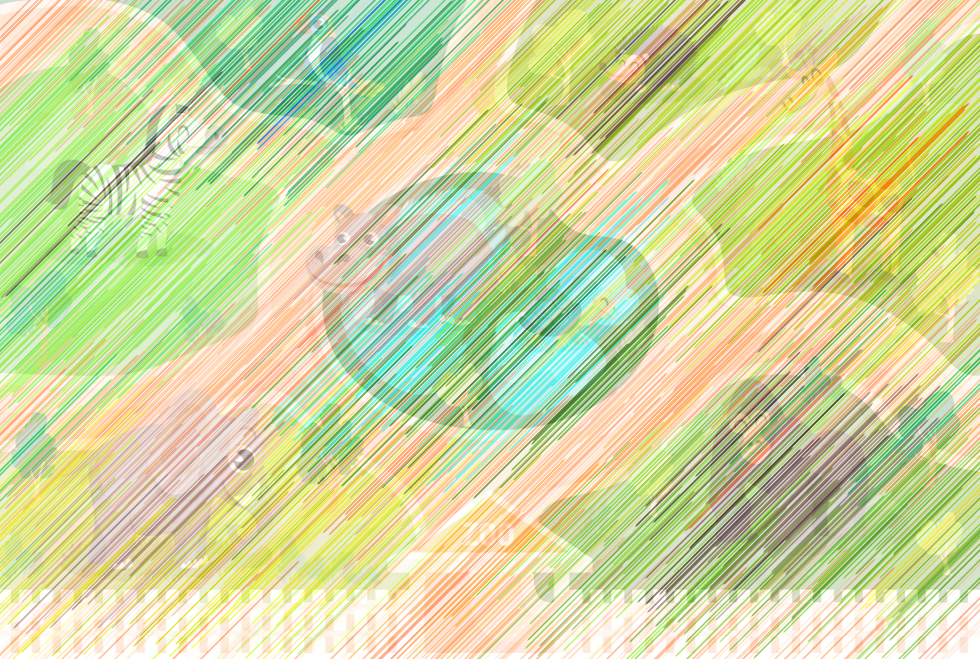 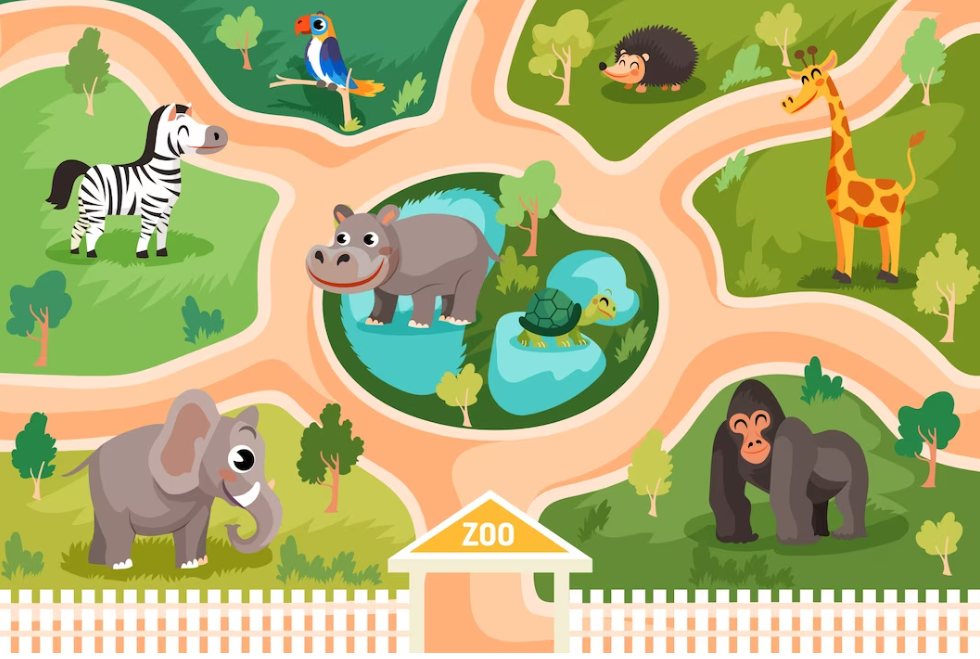 at the zoo
02
Activity 4
Listen and tick.
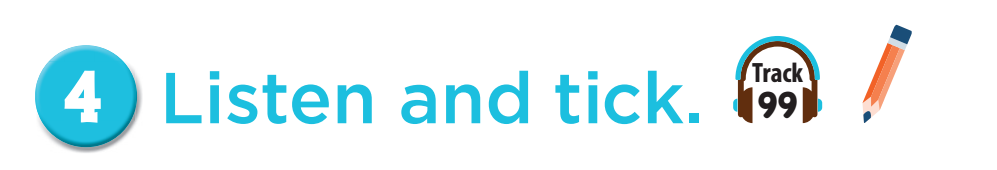 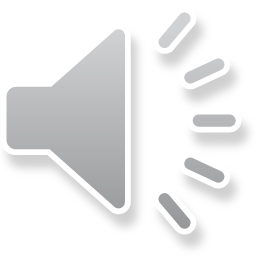 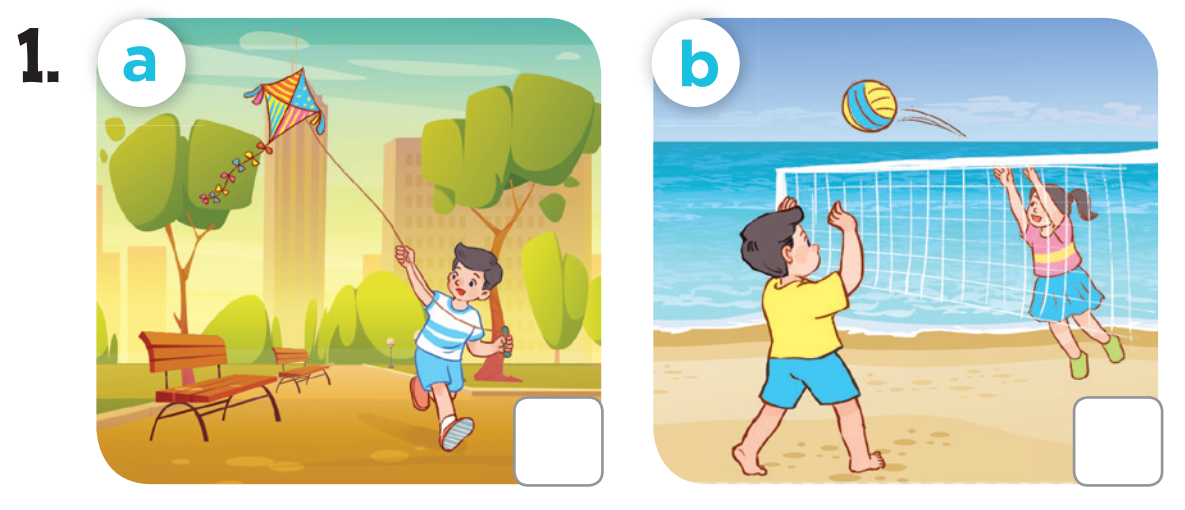 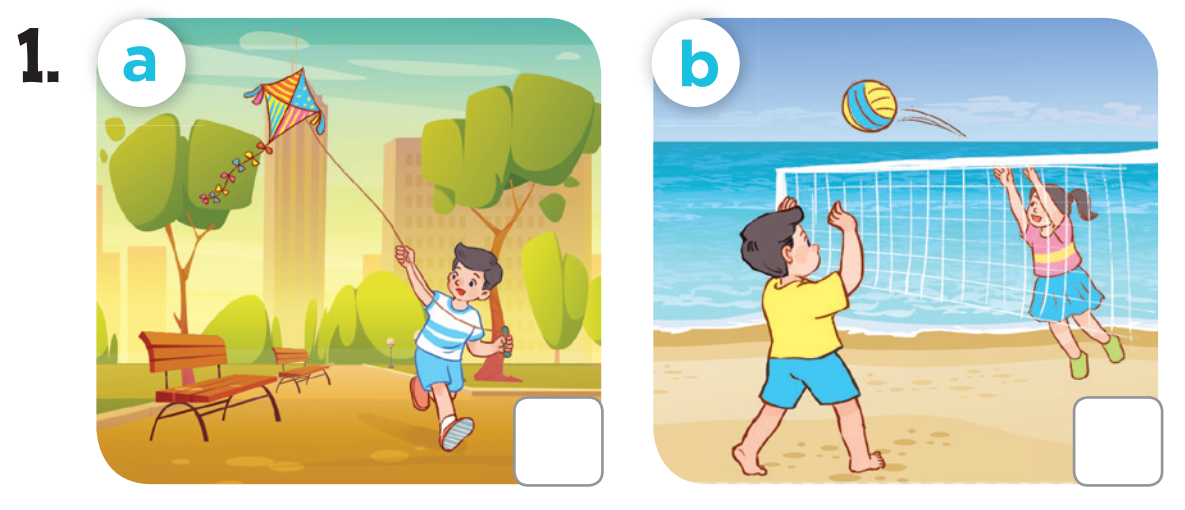 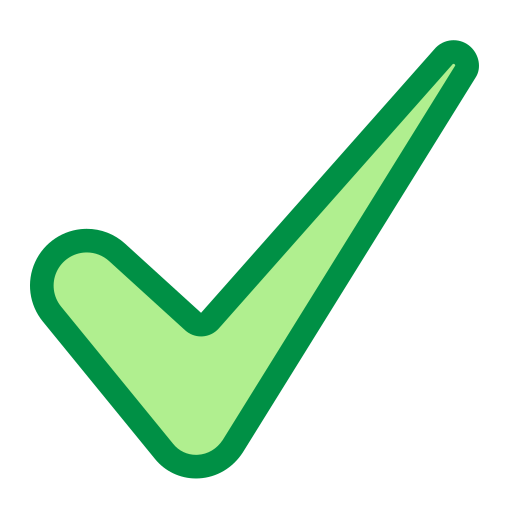 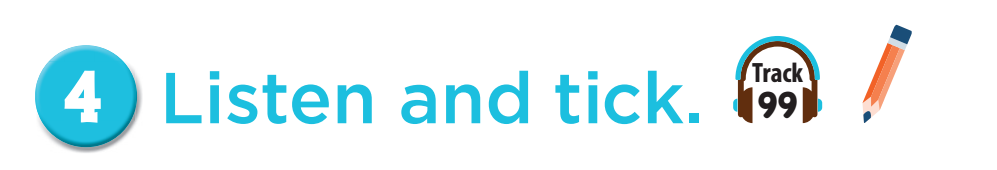 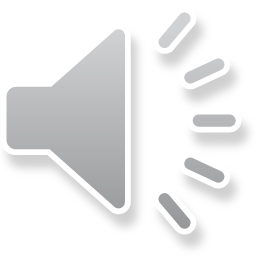 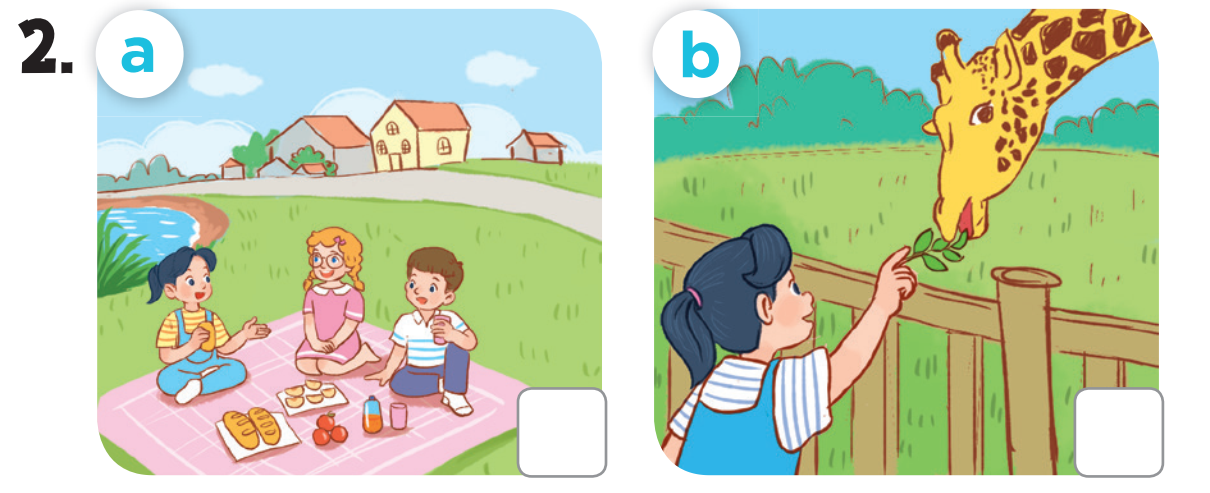 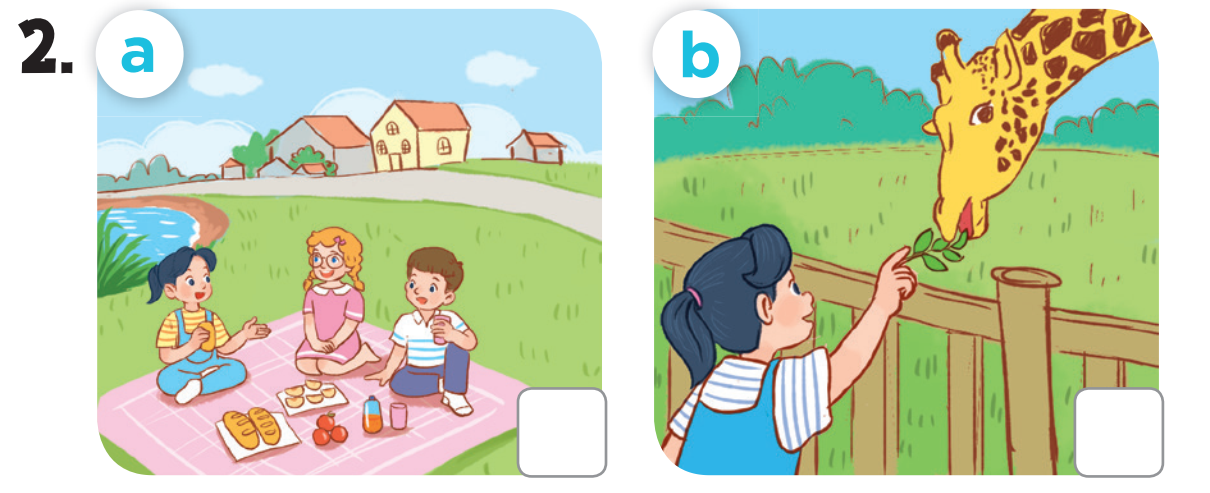 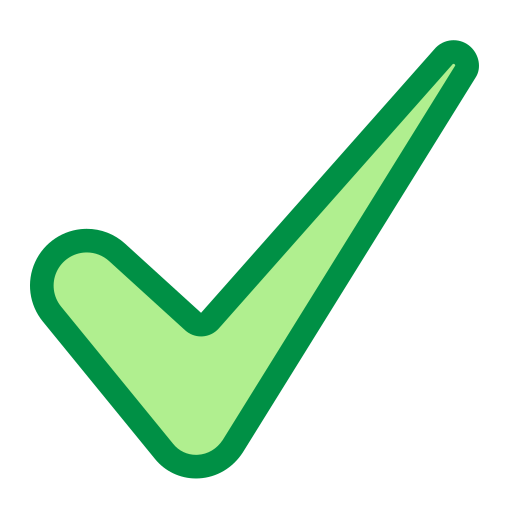 03
Activity 5
Look, complete and read.
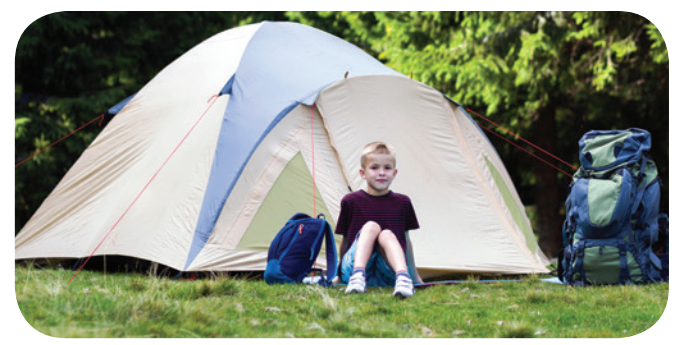 1. I was at __________ yesterday.
the campsite
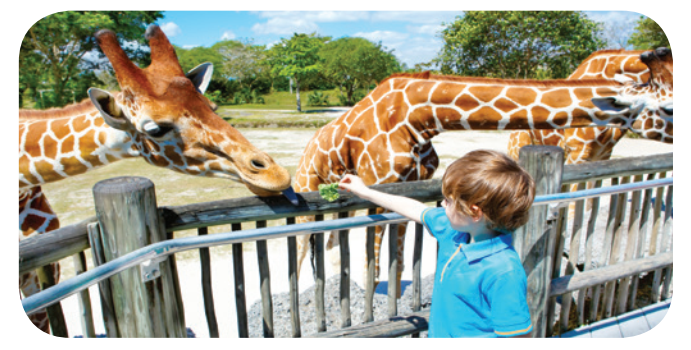 2. I was ________ last weekend.
at the zoo
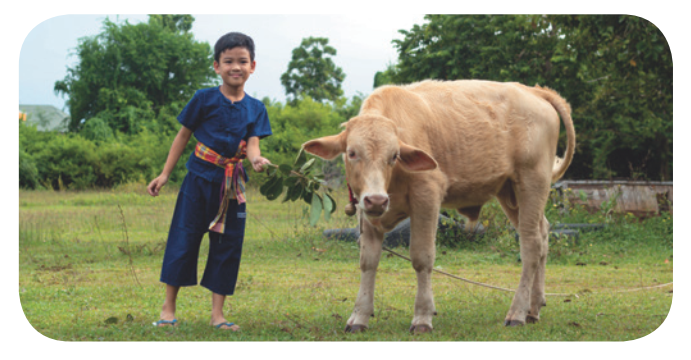 3. A: Were you in the mountains          last weekend?
    B: No, I wasn’t. I was in         ____________.
the countryside
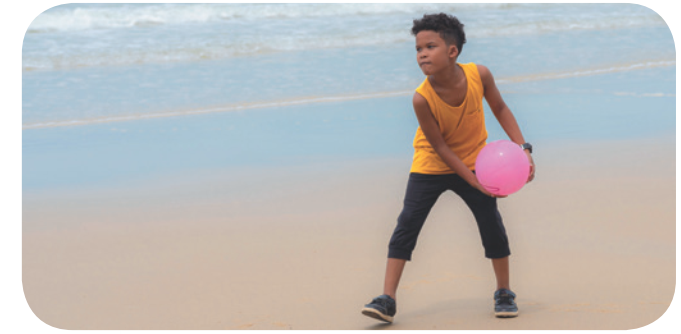 4. A: _____ you on the beach          yesterday?
    B: _____, I was.
Were
Yes
04
Activity 6
Let’s sing.
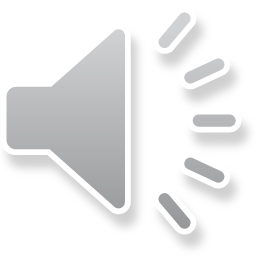 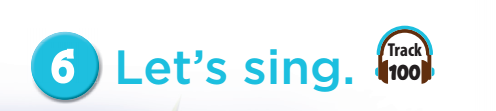 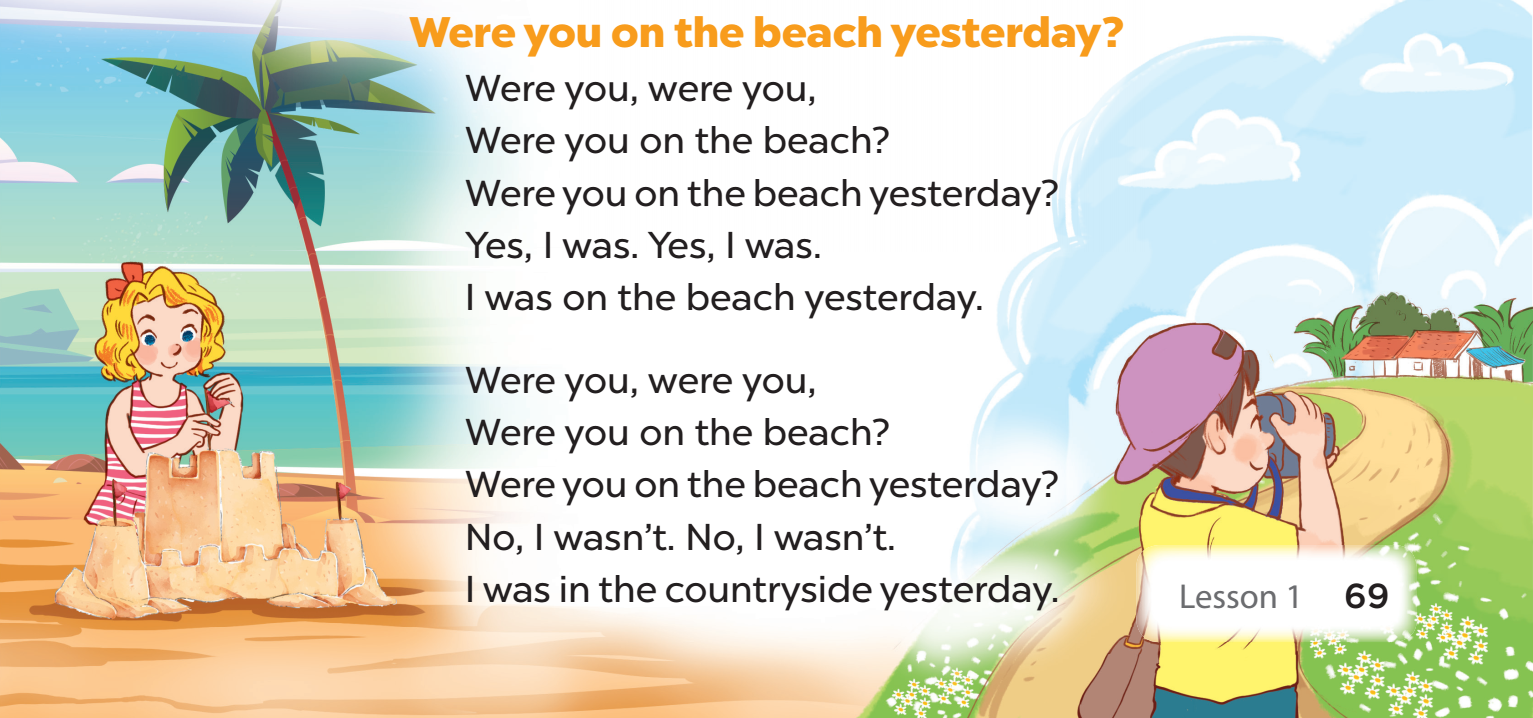 05
FUN CORNER
Fast food game
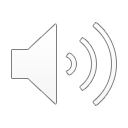 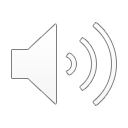 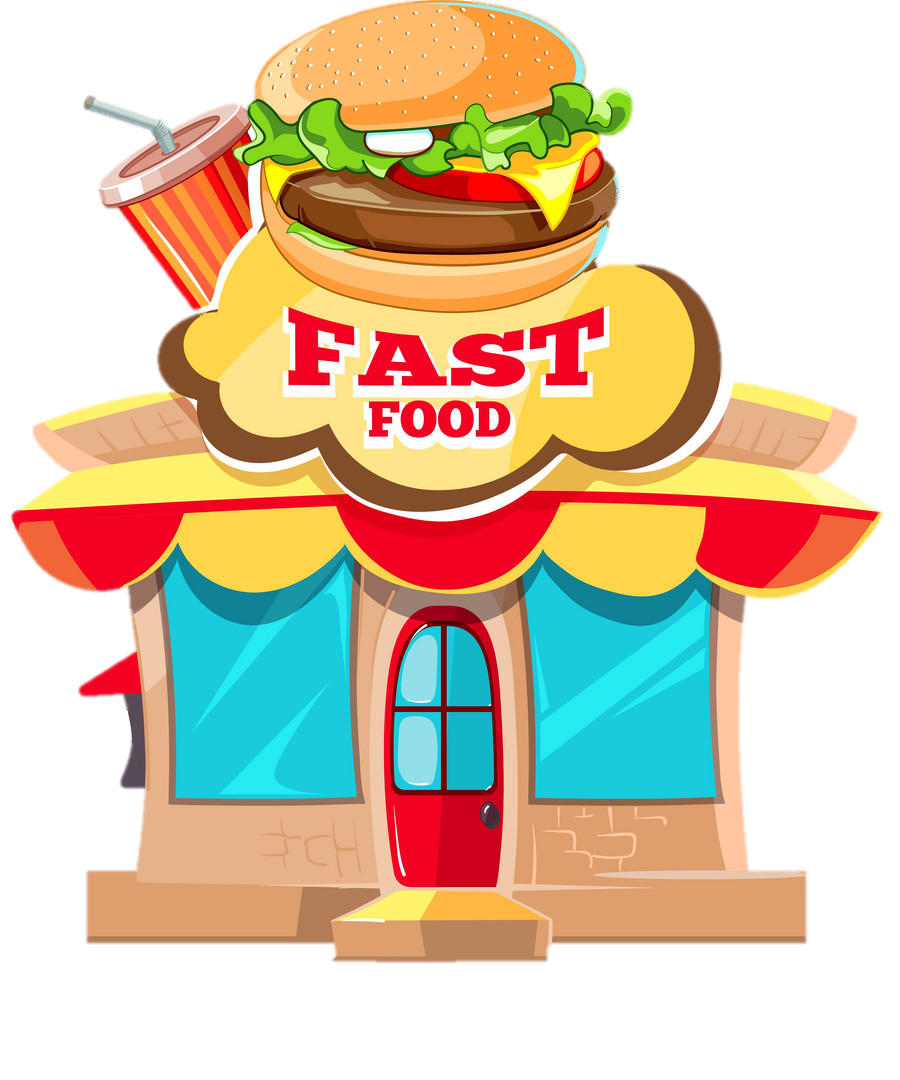 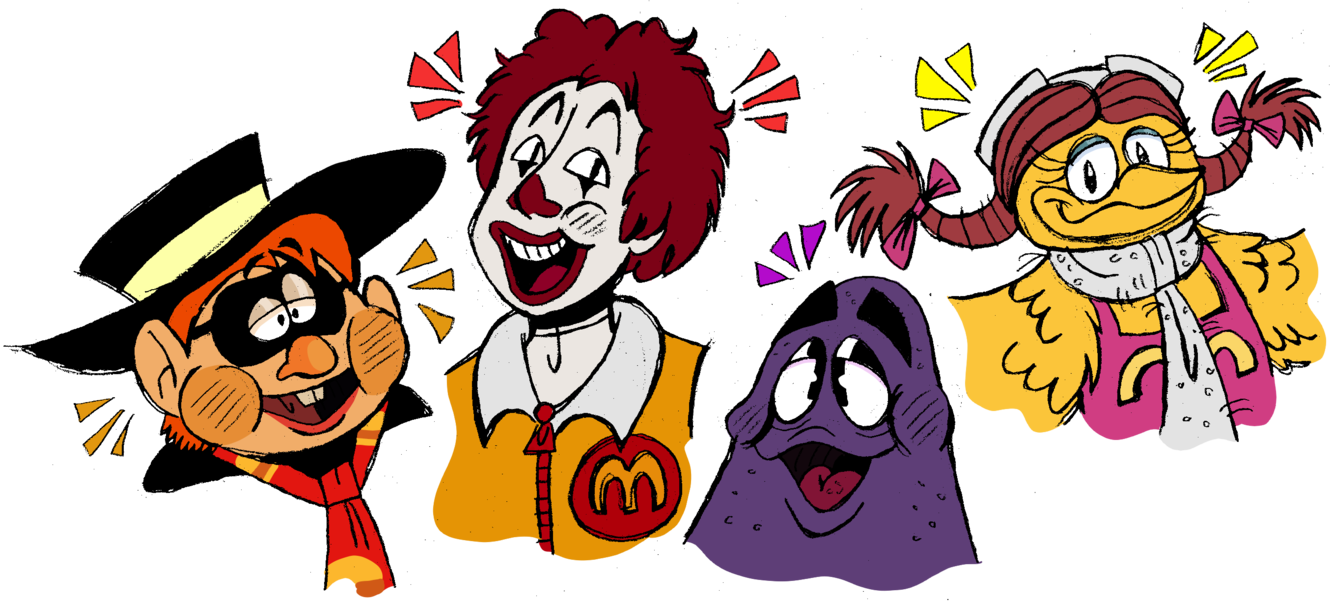 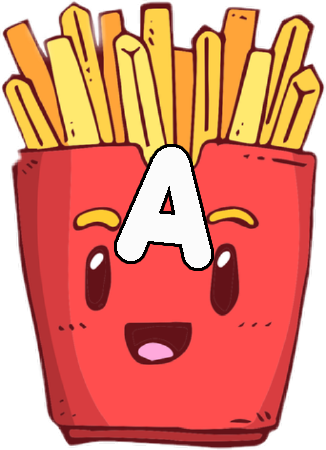 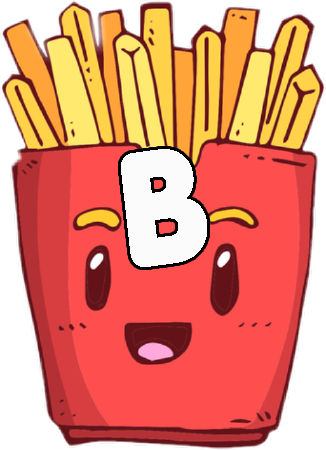 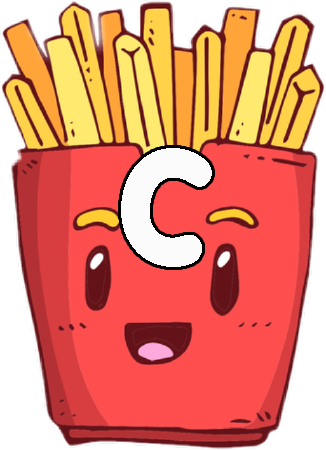 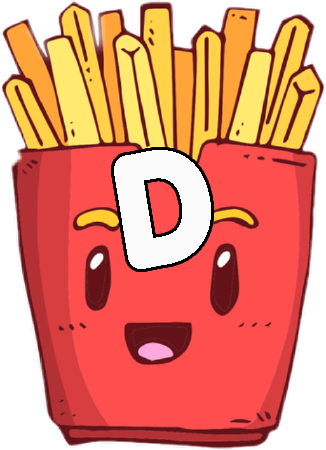 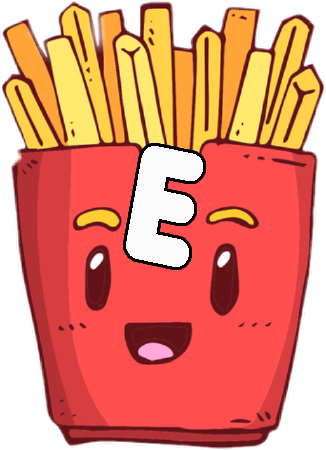 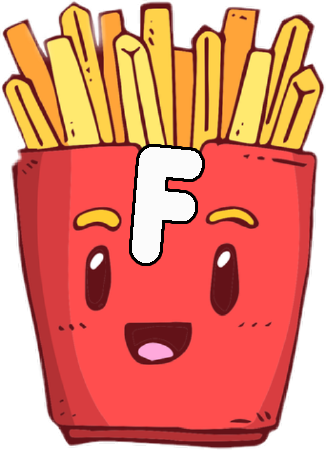 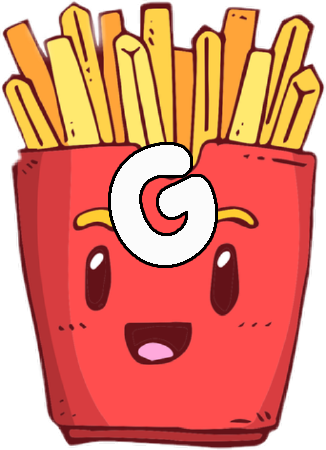 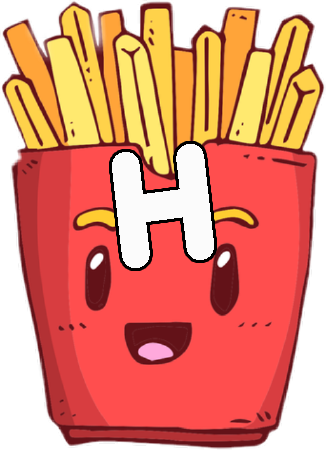 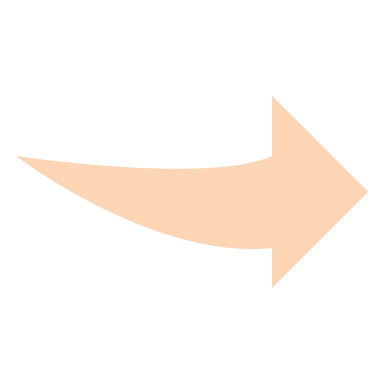 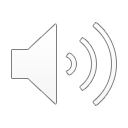 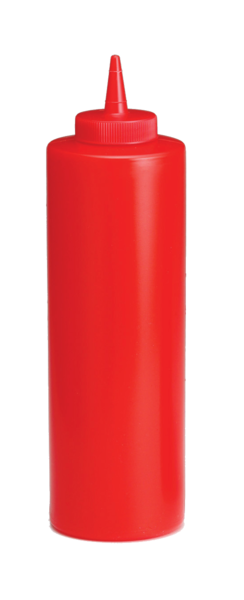 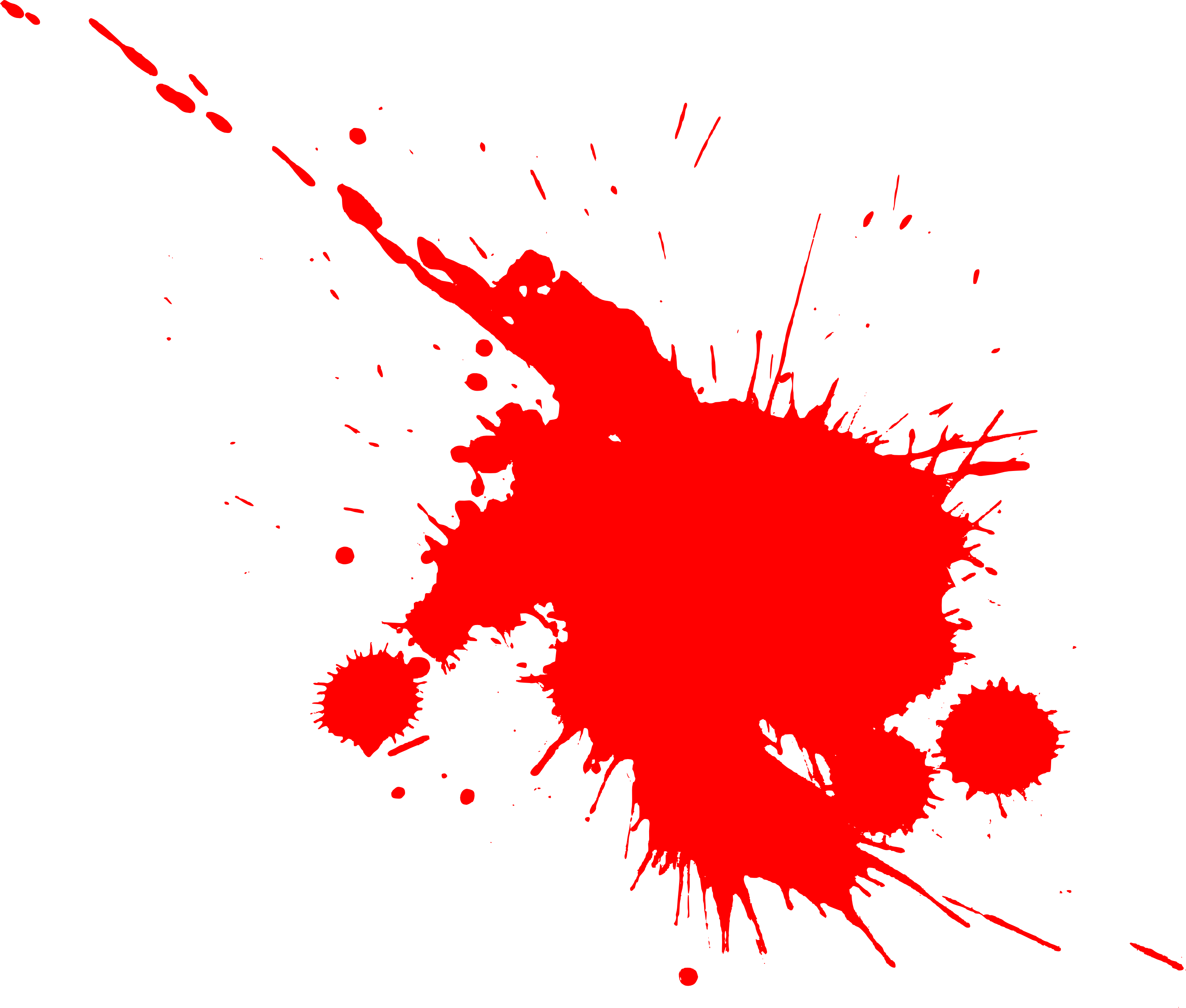 ____ you at the zoo yesterday?
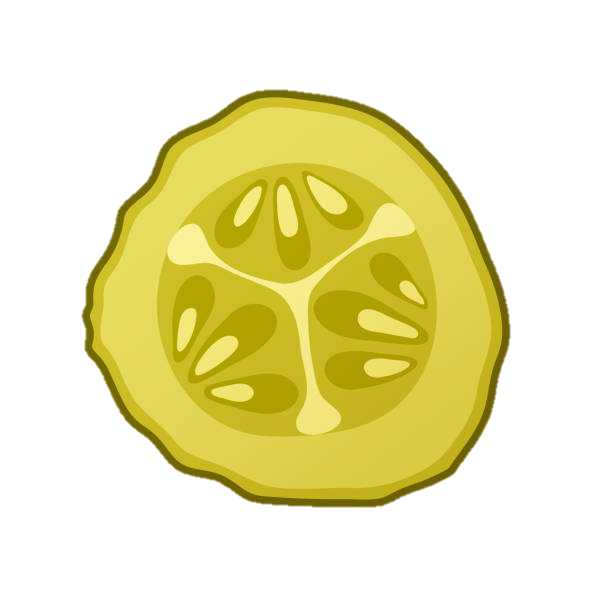 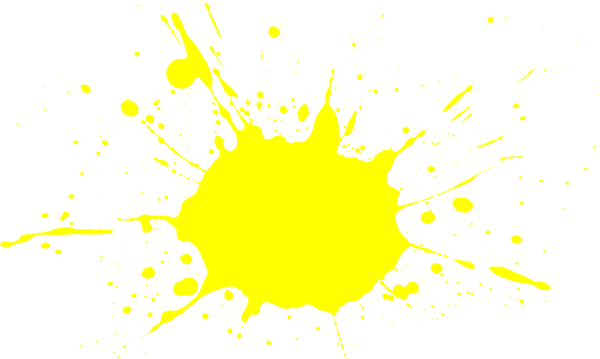 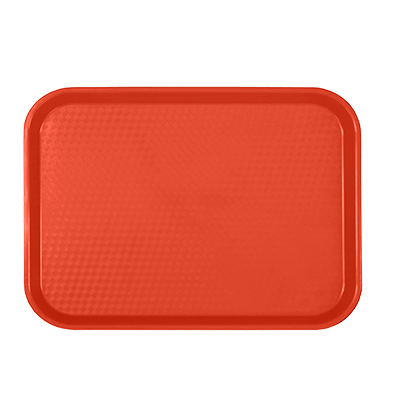 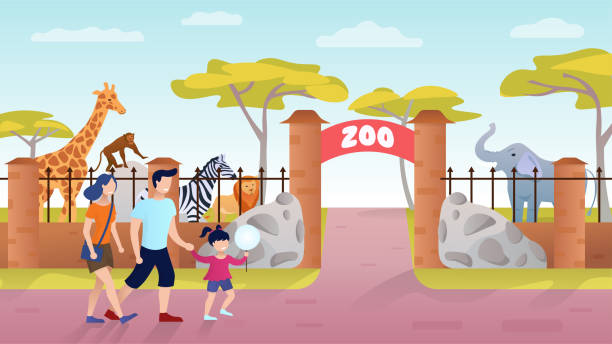 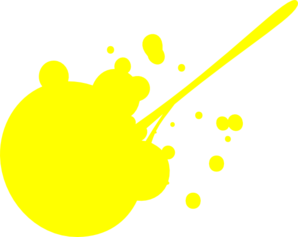 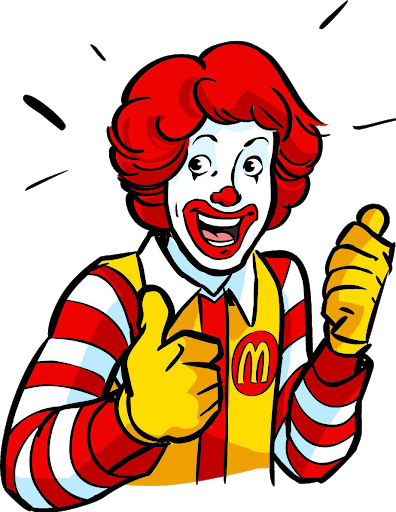 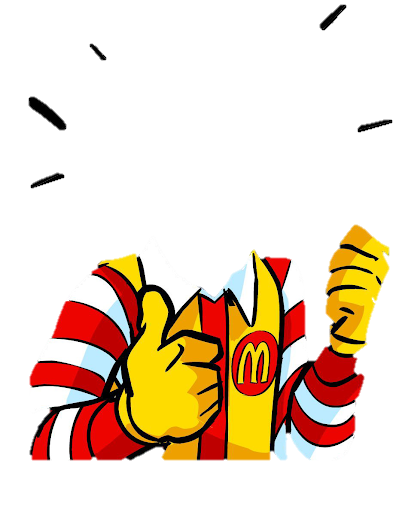 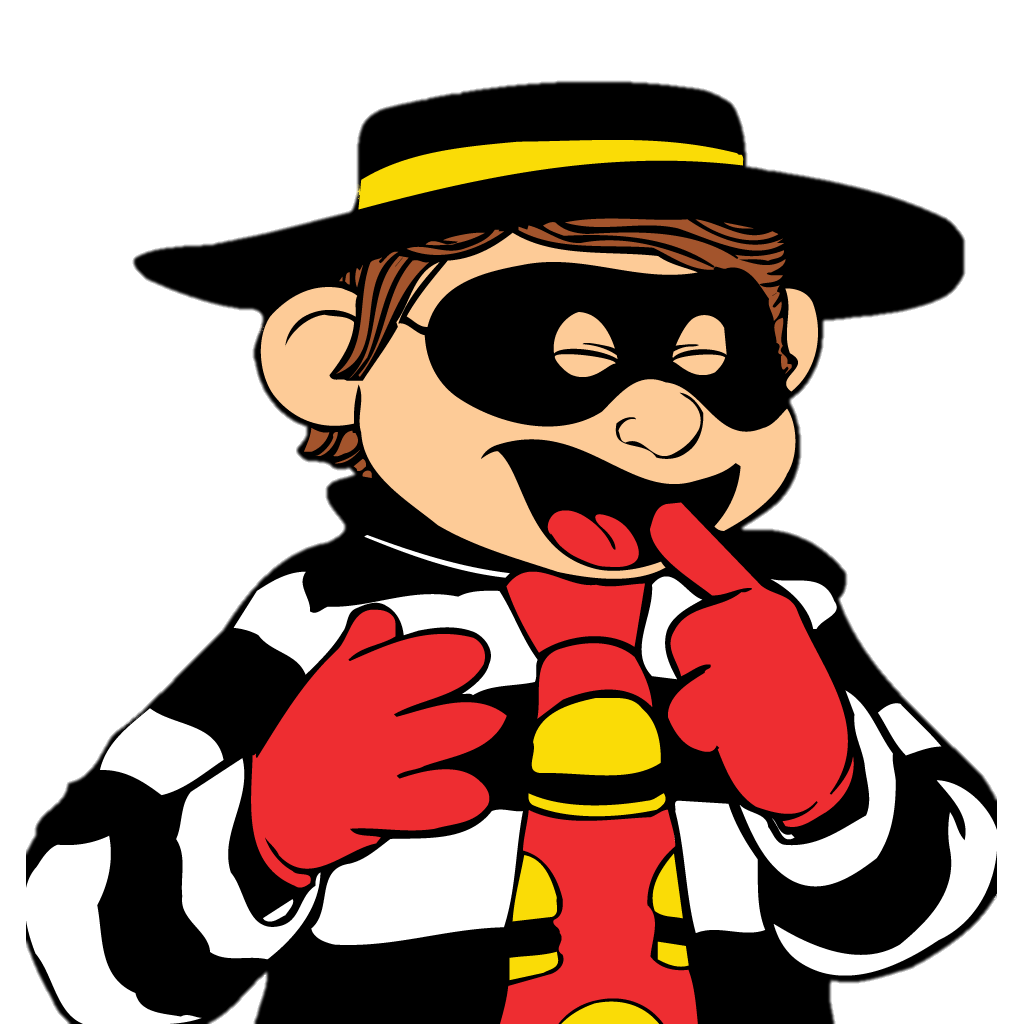 Were
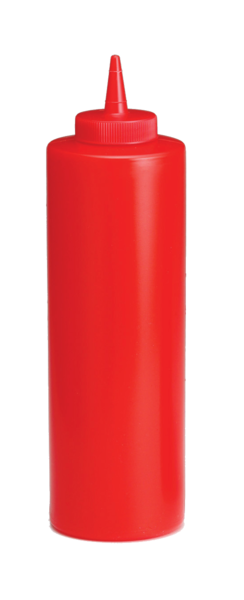 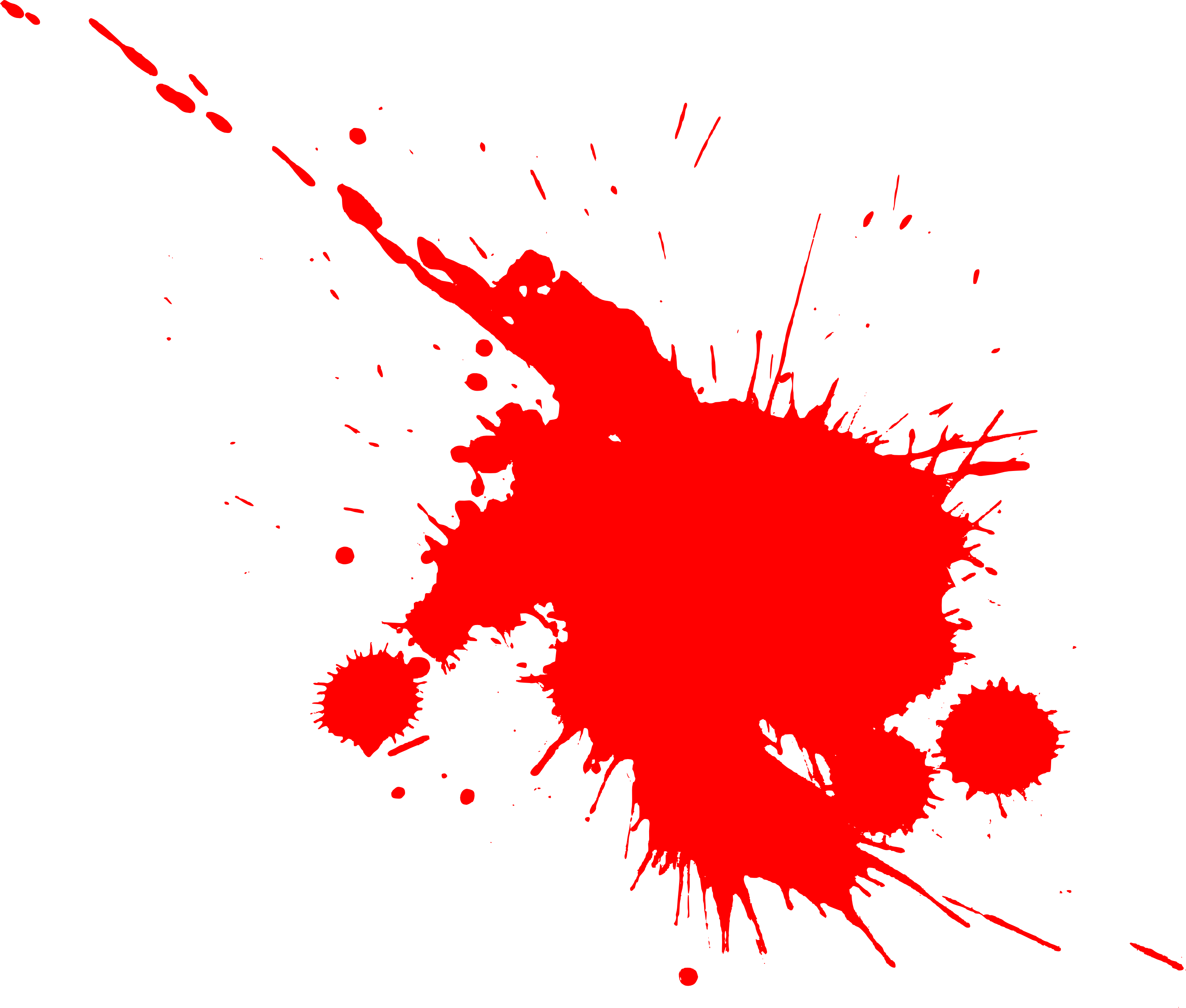 Were you ___ the beach last summer?
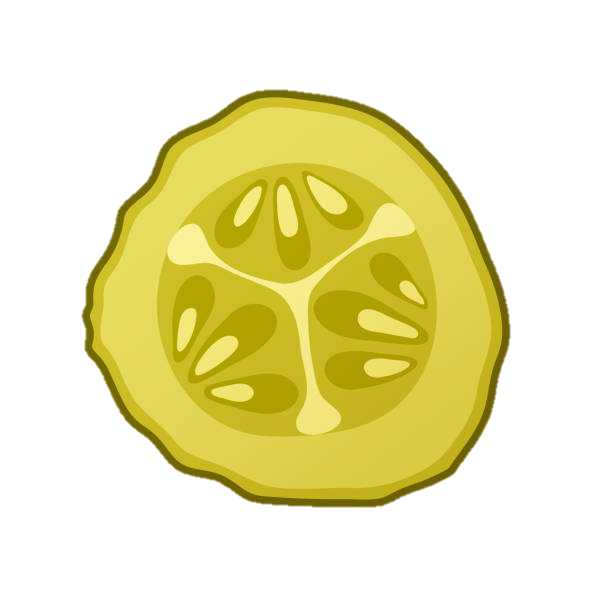 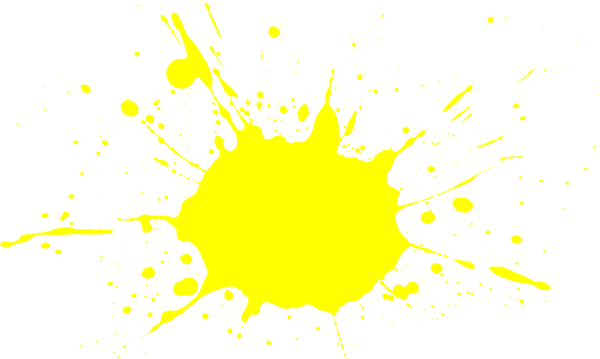 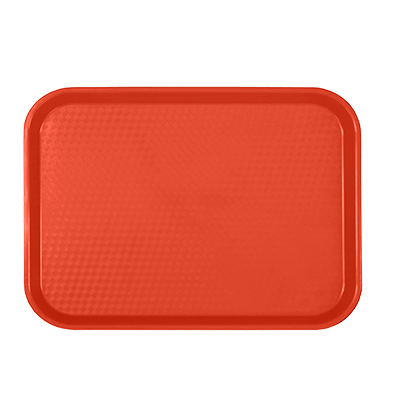 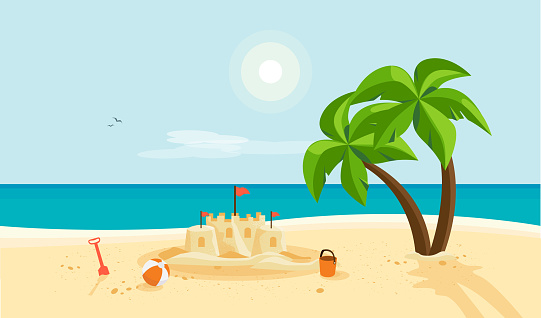 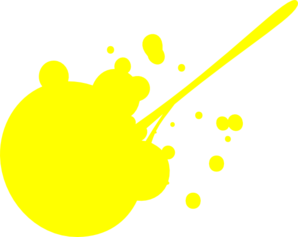 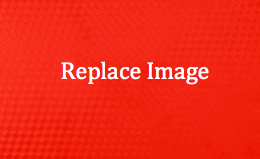 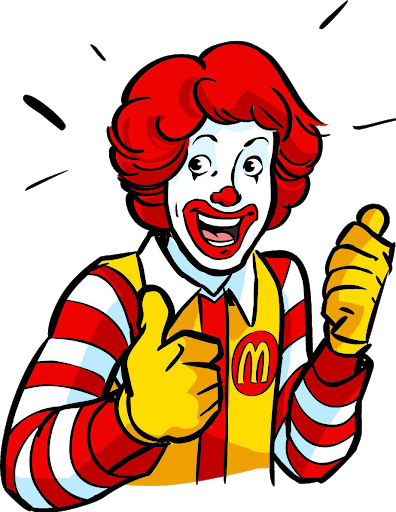 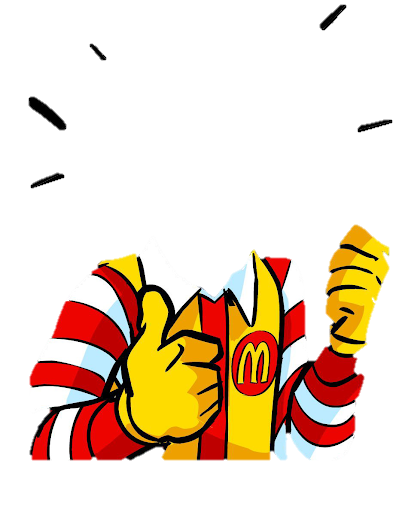 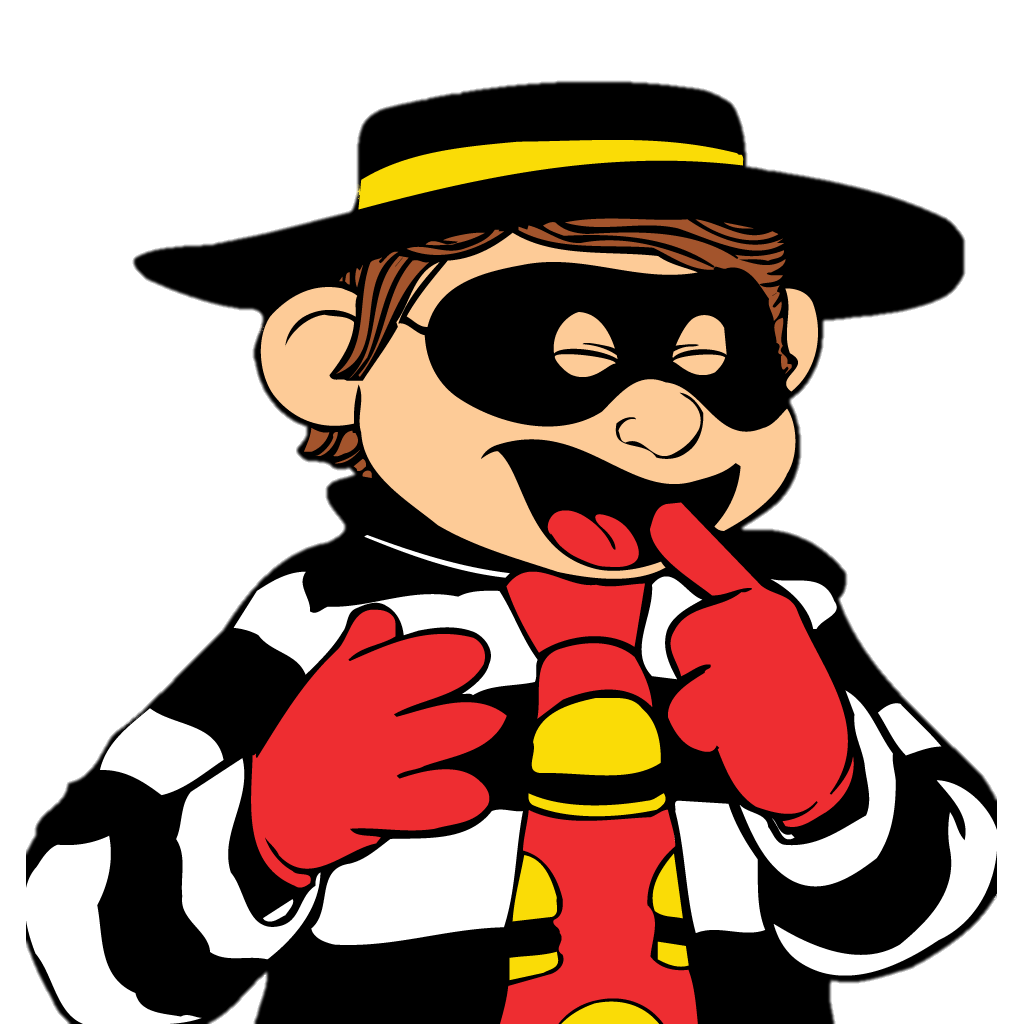 on
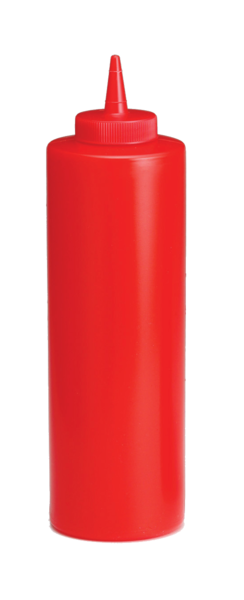 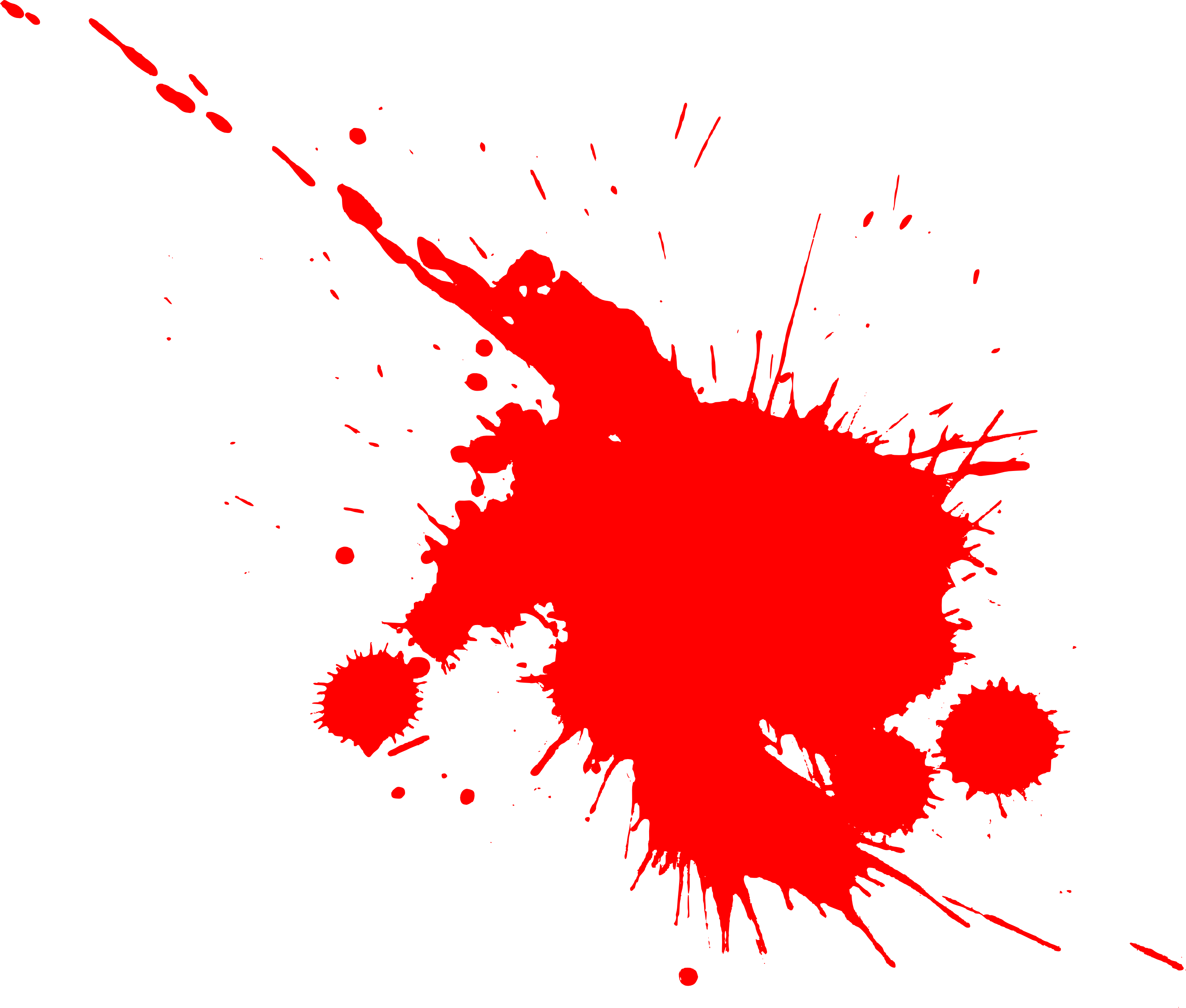 Were you at the ____ last weekend?
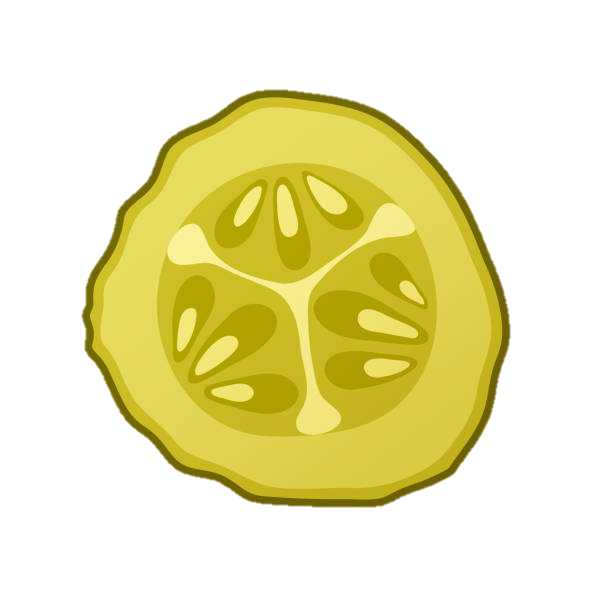 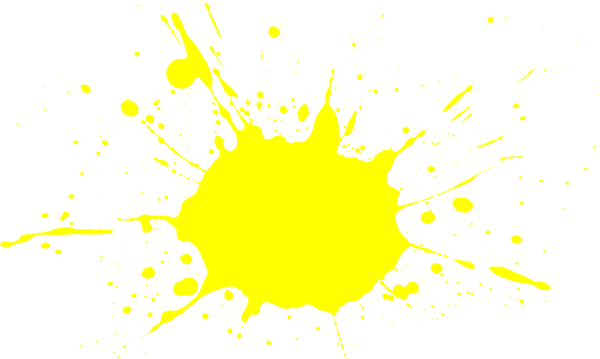 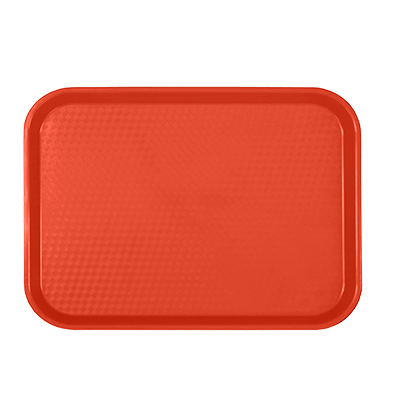 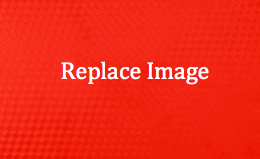 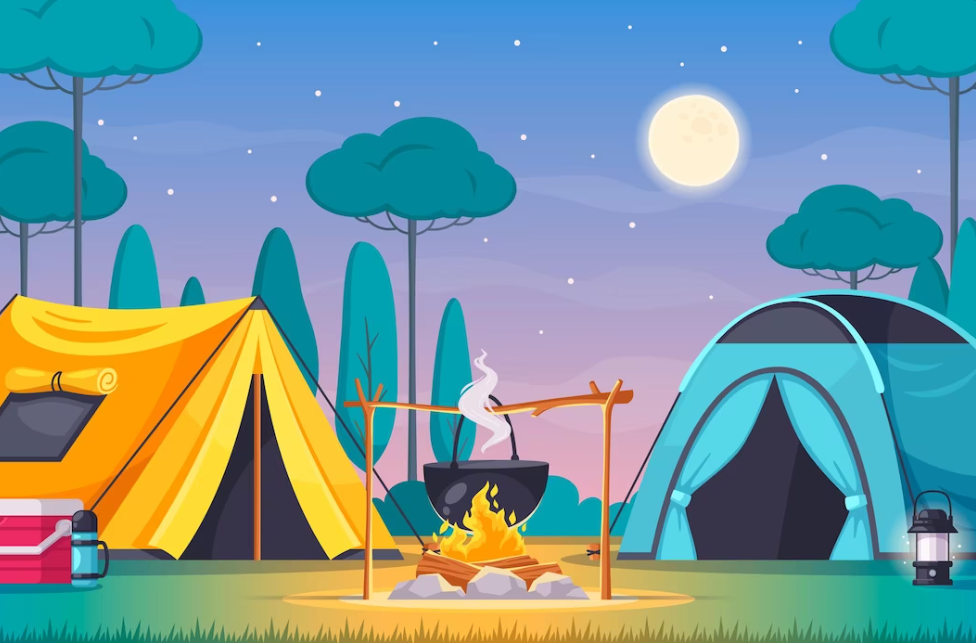 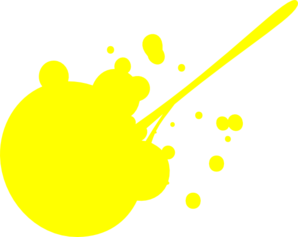 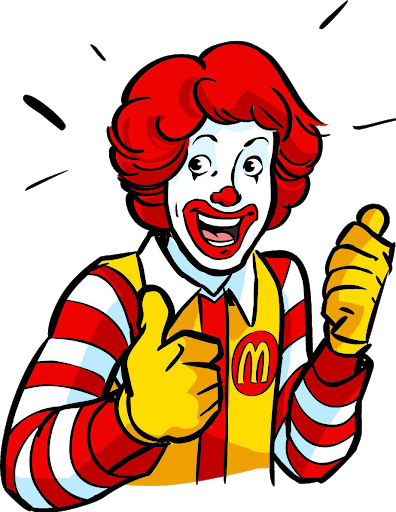 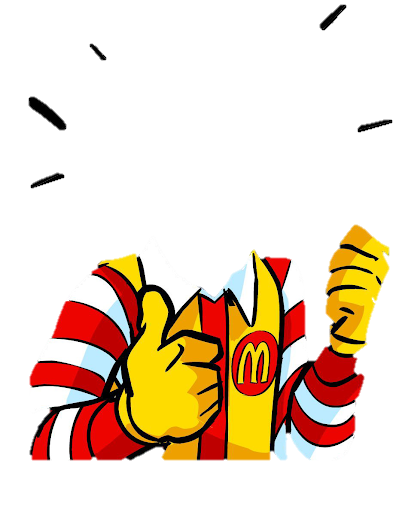 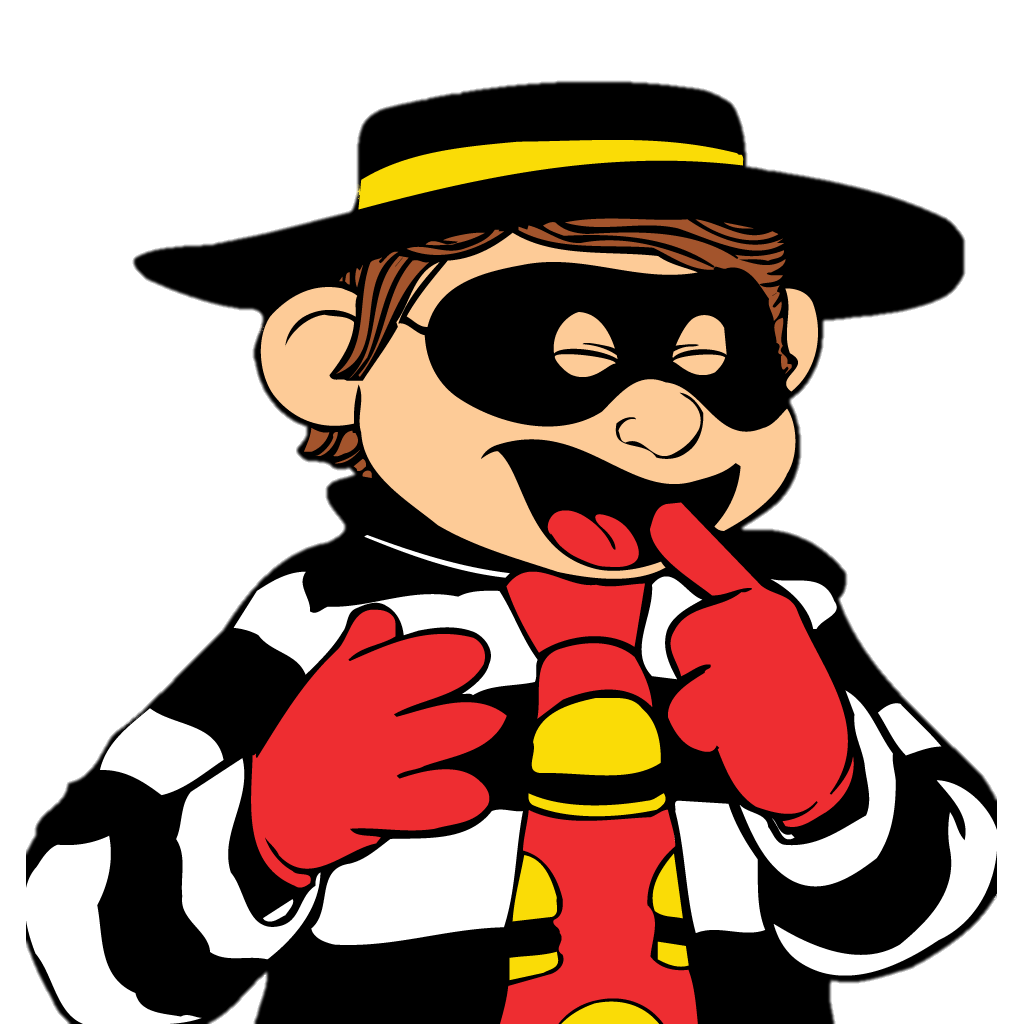 campsite
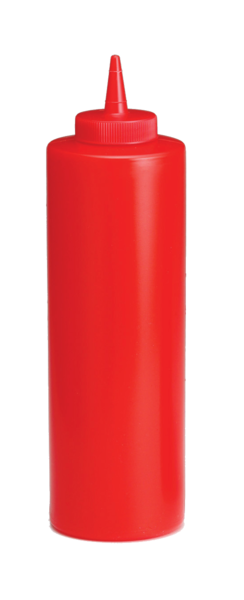 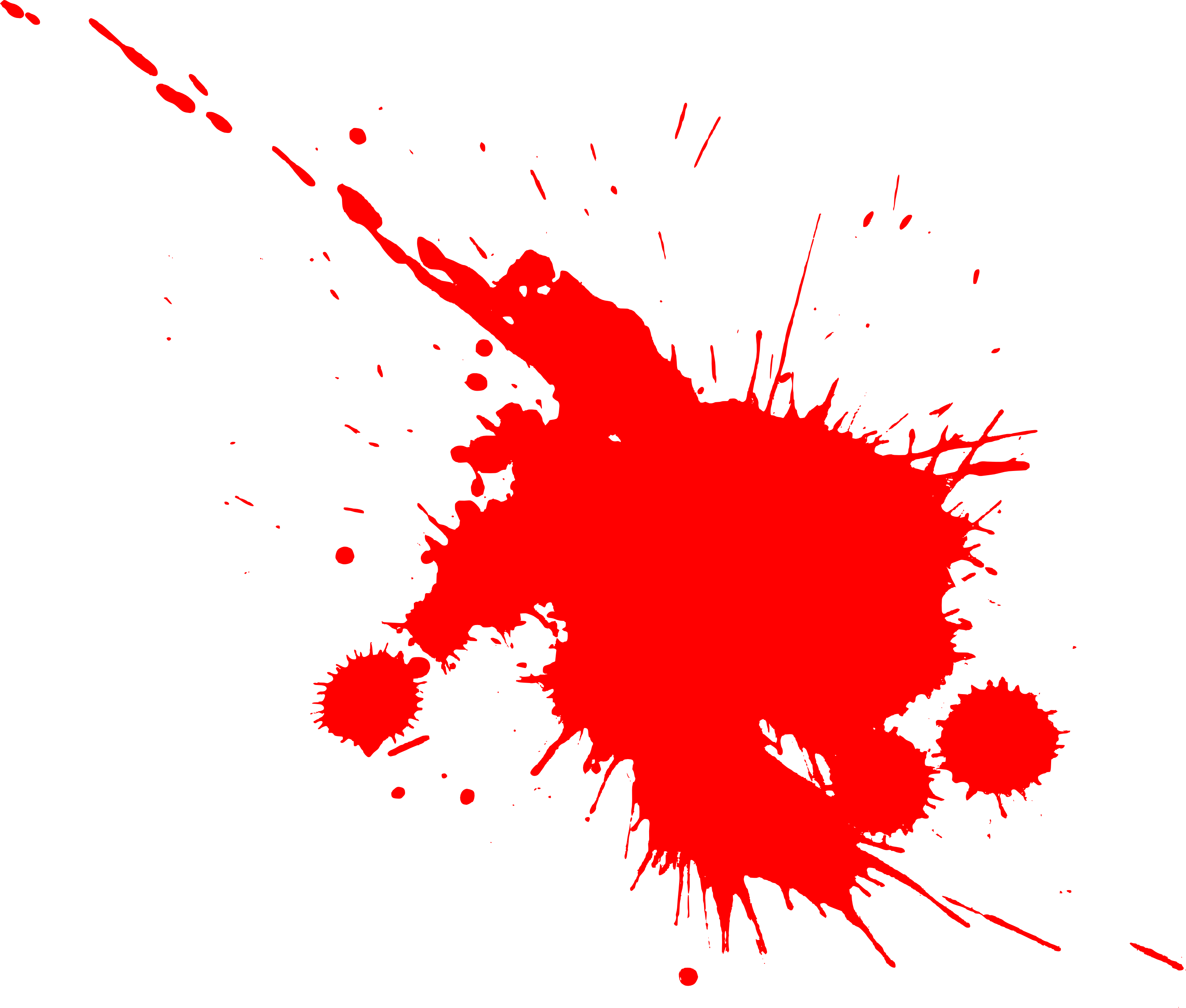 Were you in the countryside last weekend?
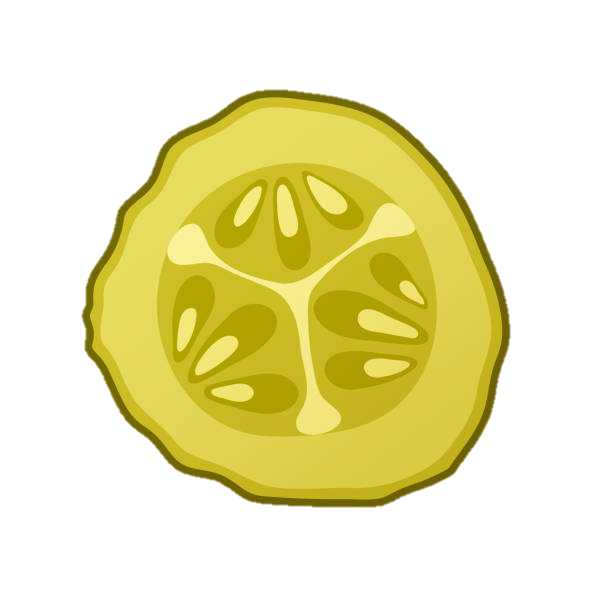 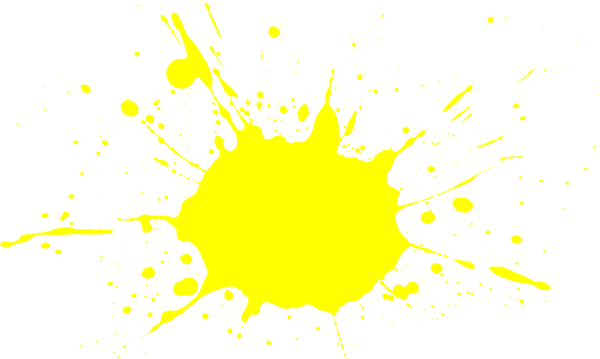 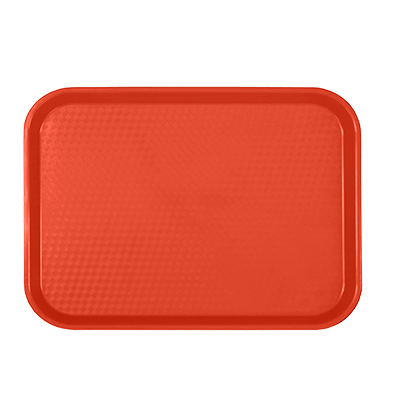 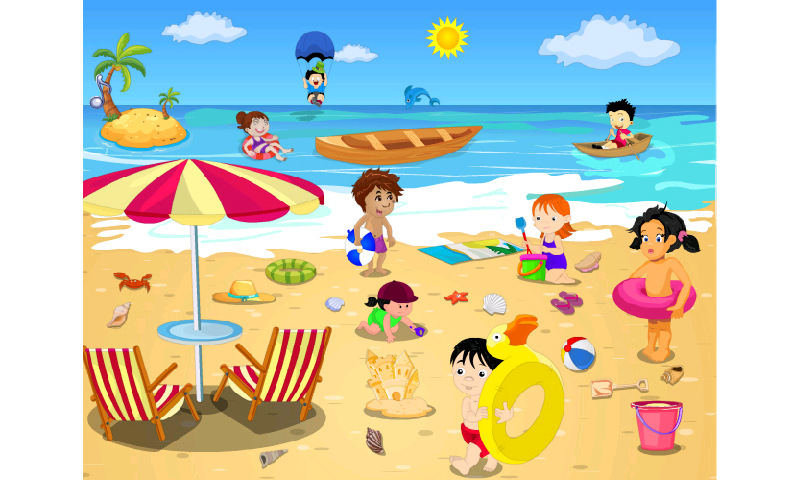 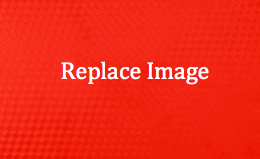 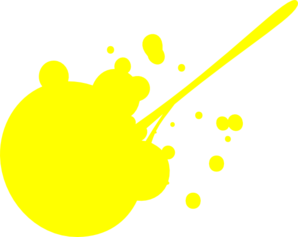 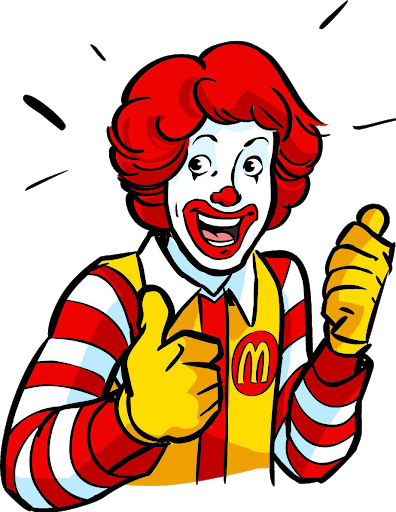 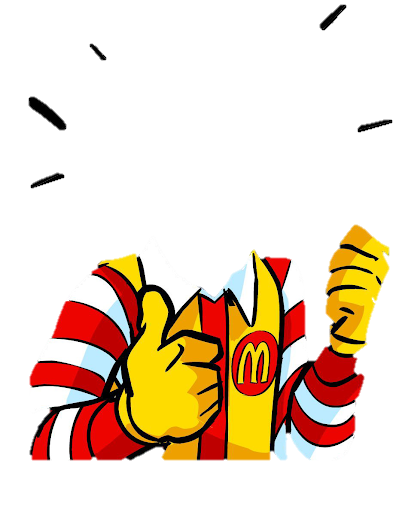 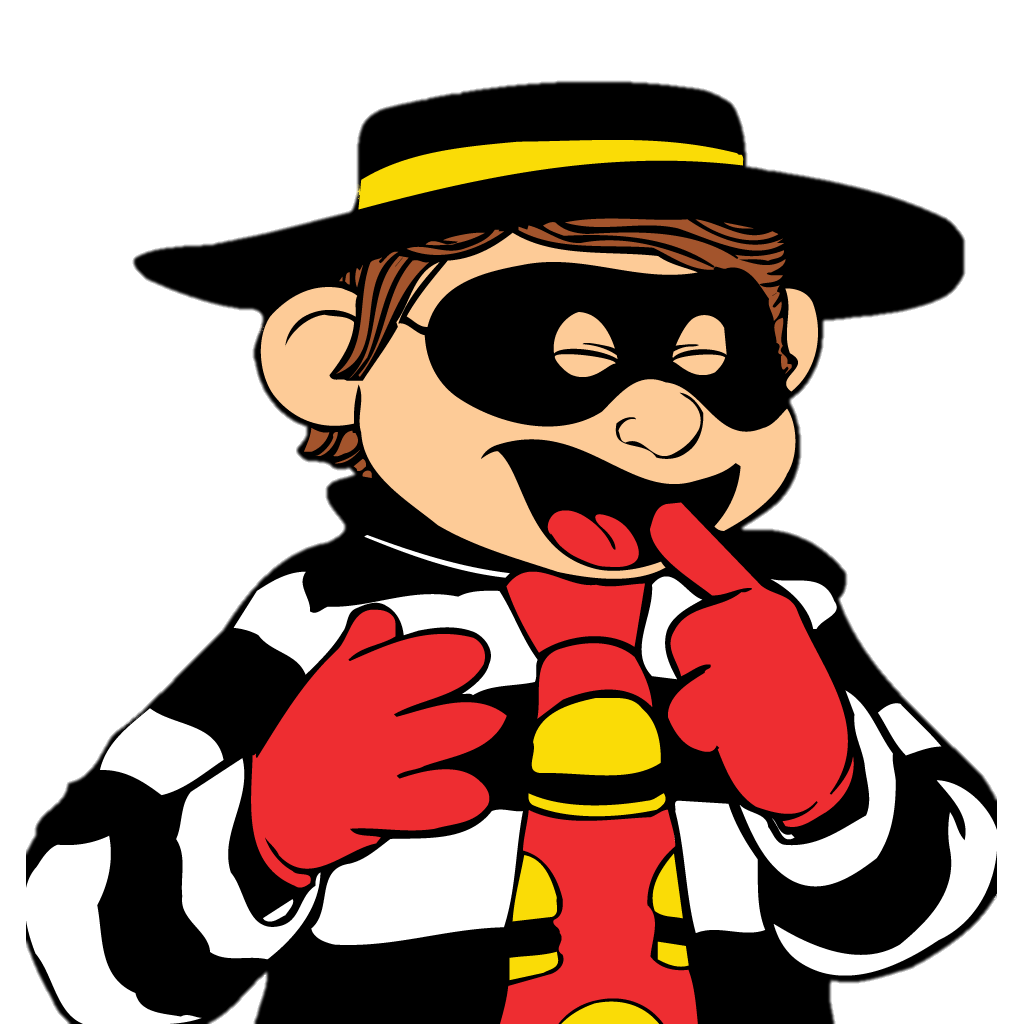 No, I wasn’t.
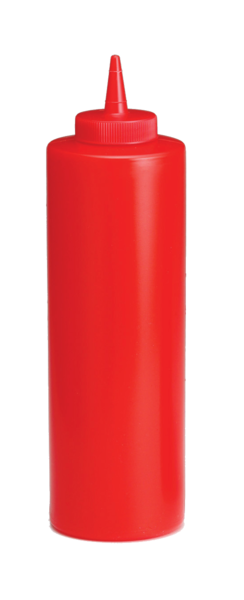 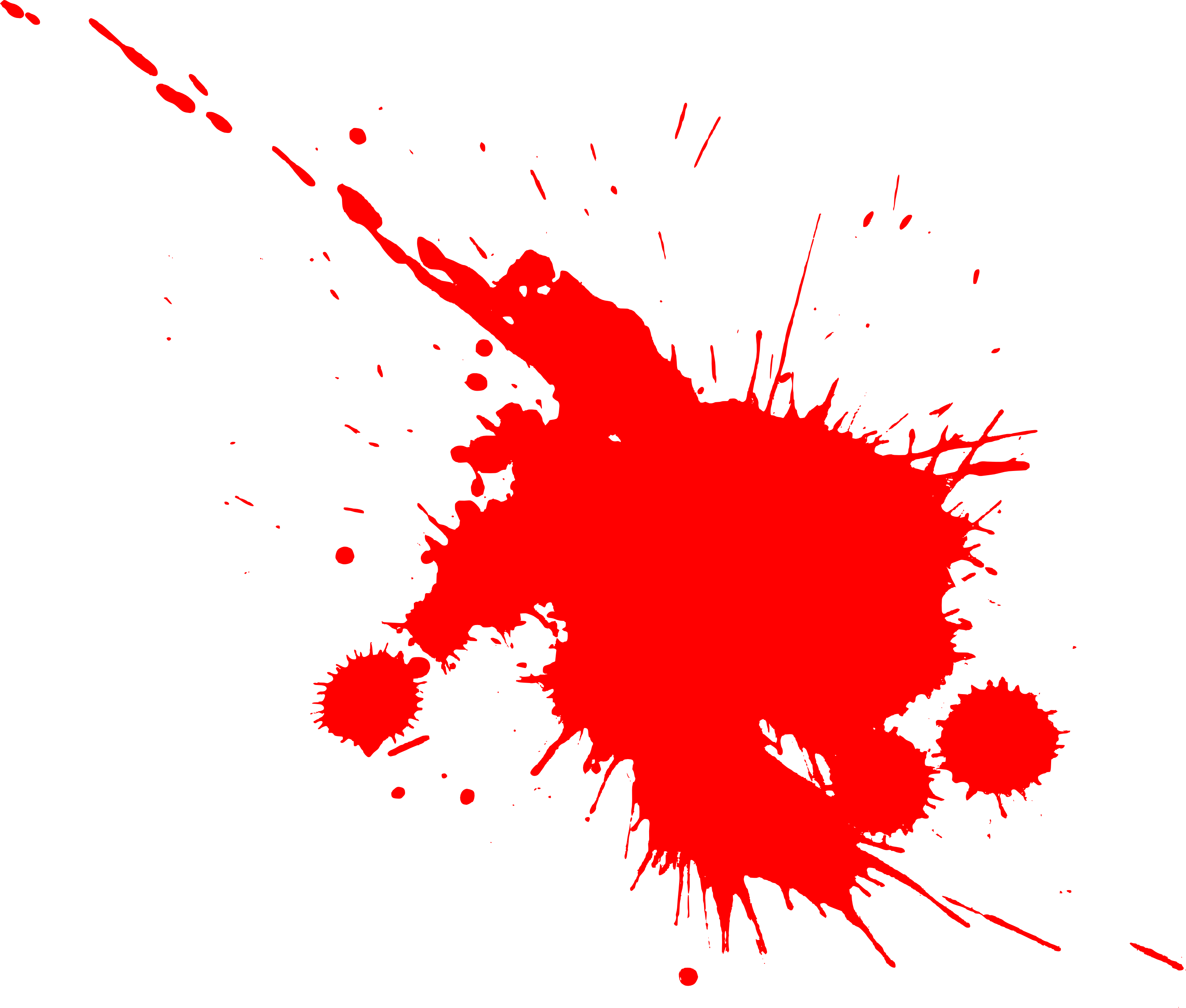 Were you at the zoo last weekend?
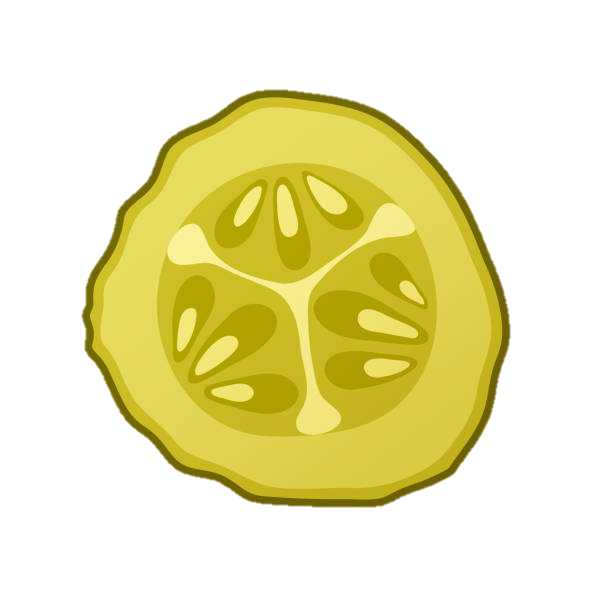 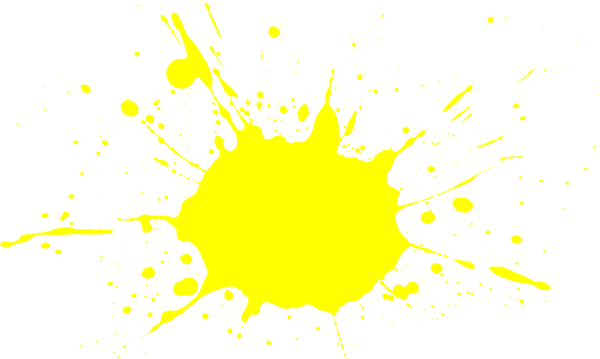 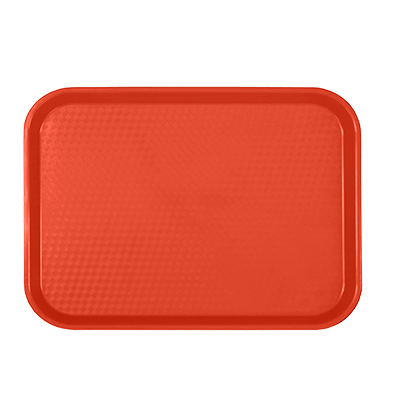 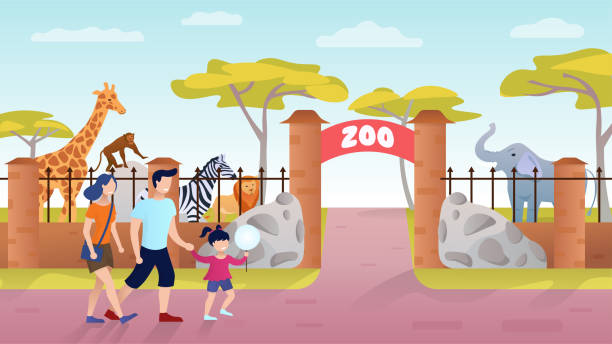 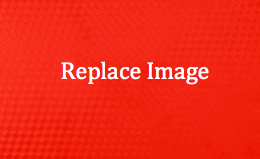 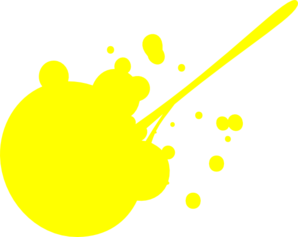 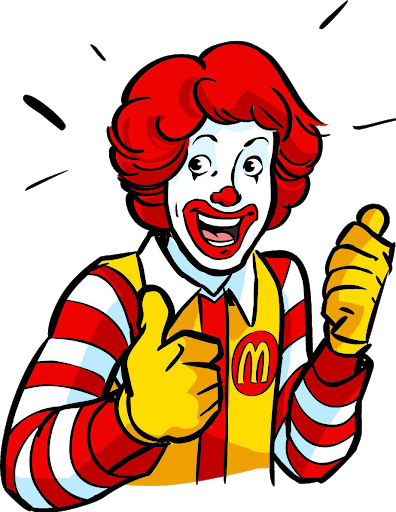 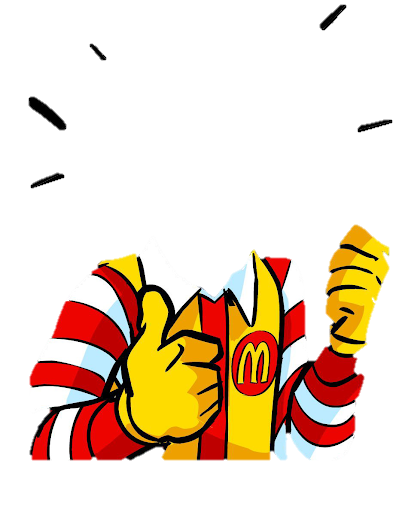 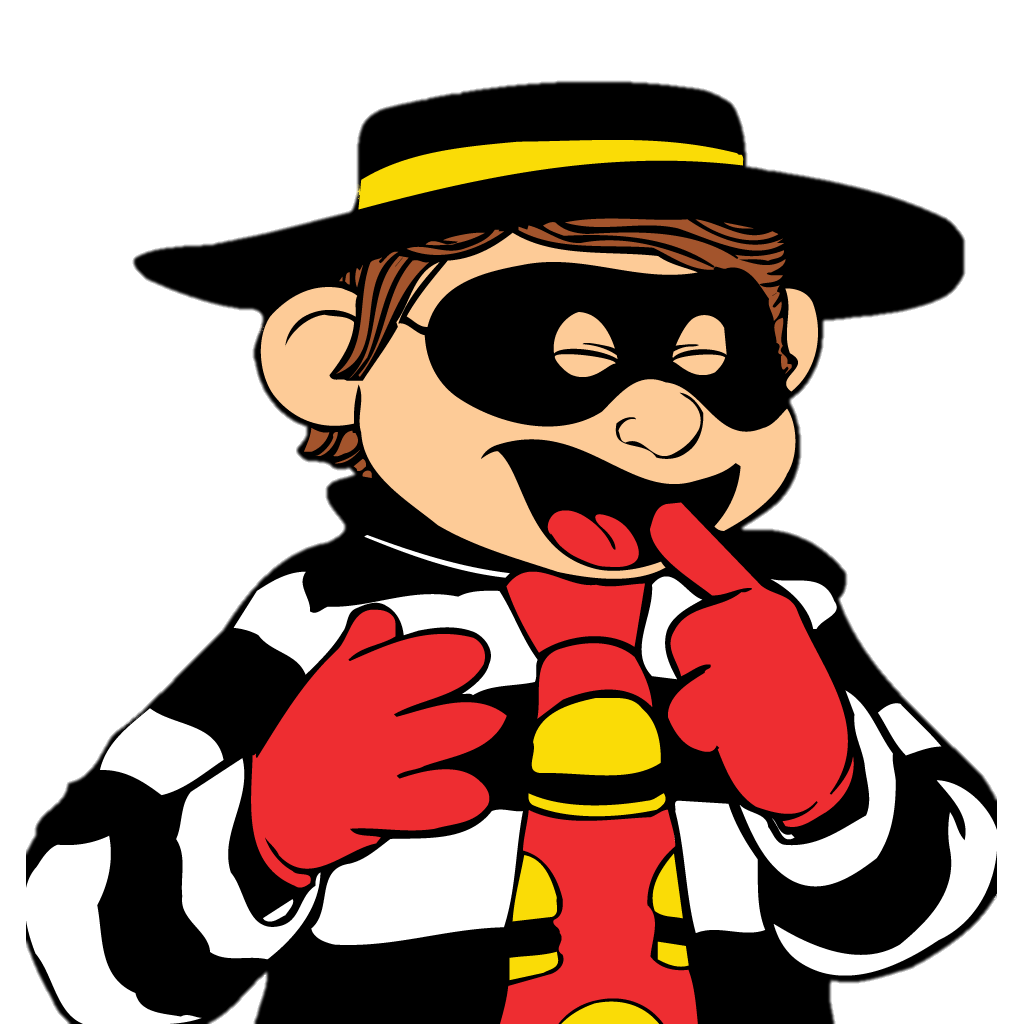 Yes, I was.
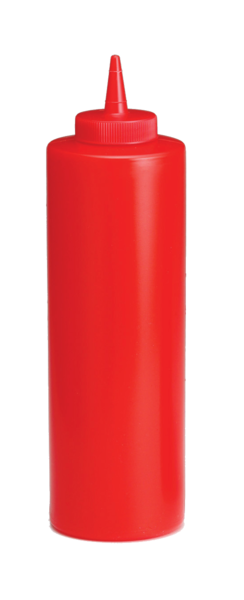 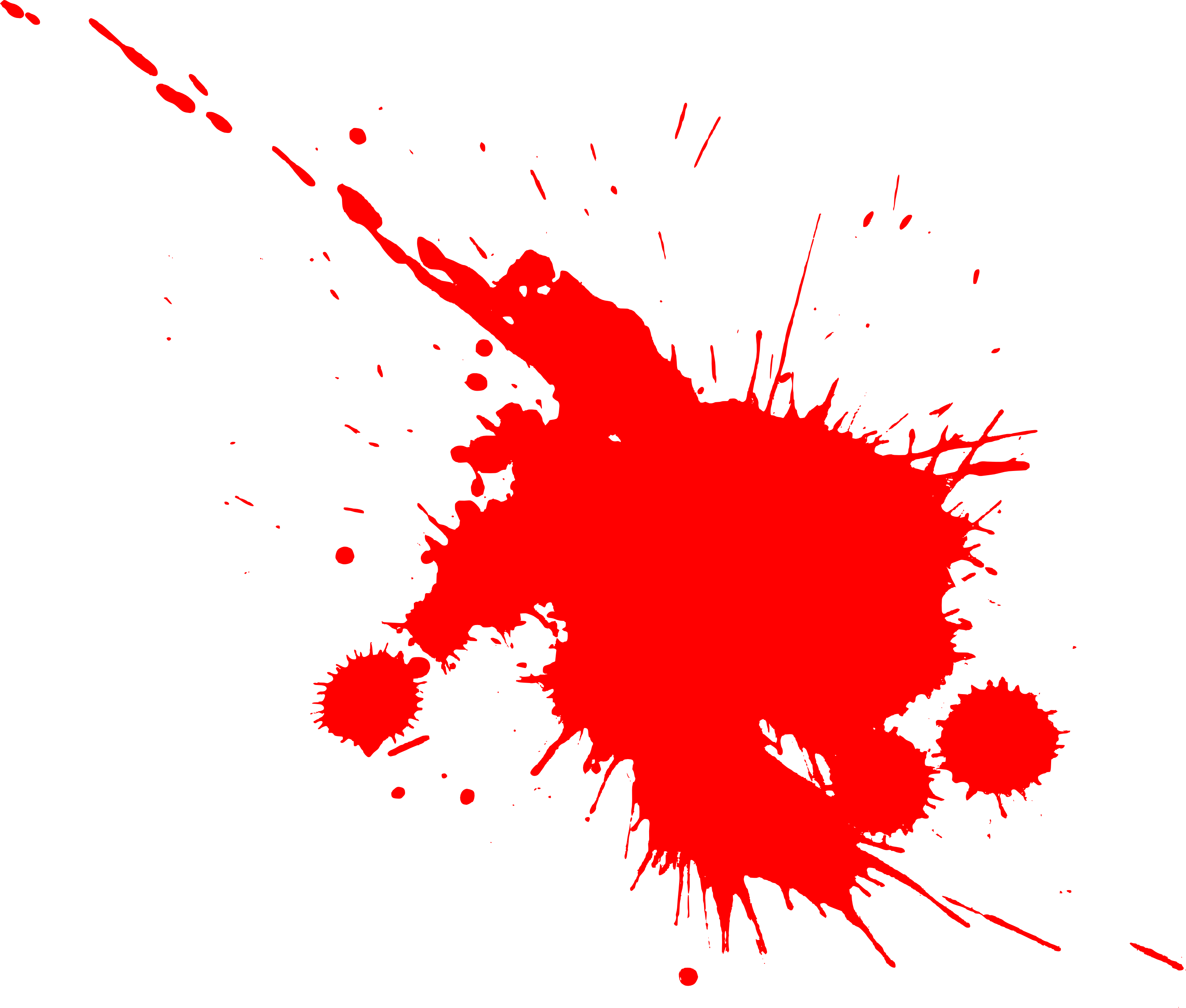 Were you ____ the campsite last weekend?
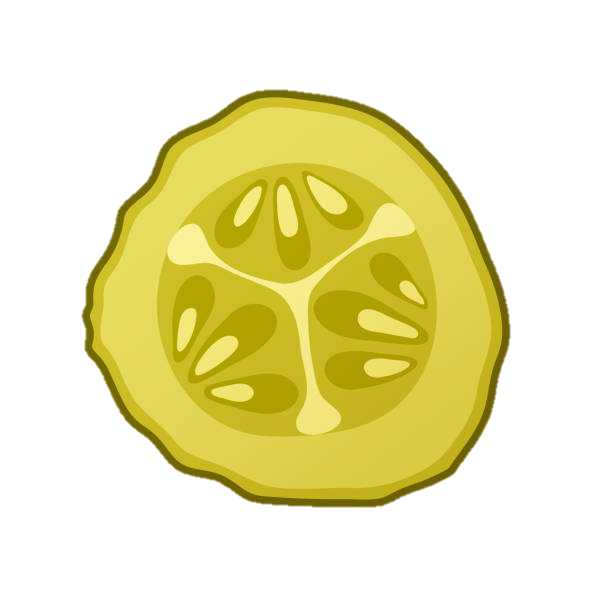 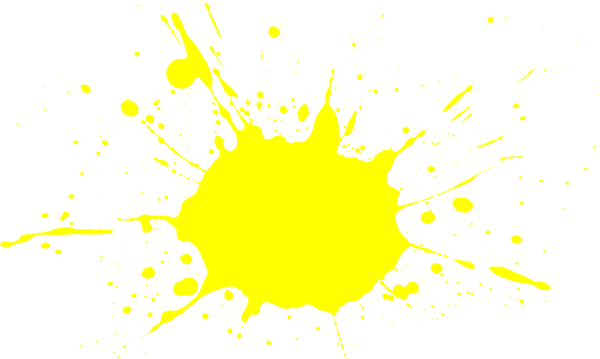 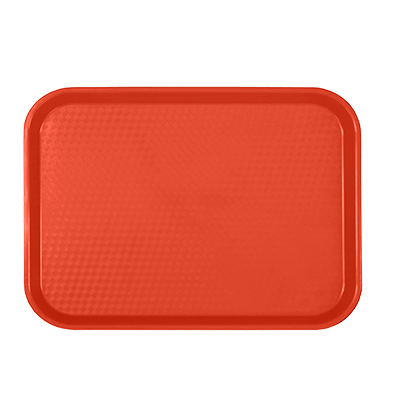 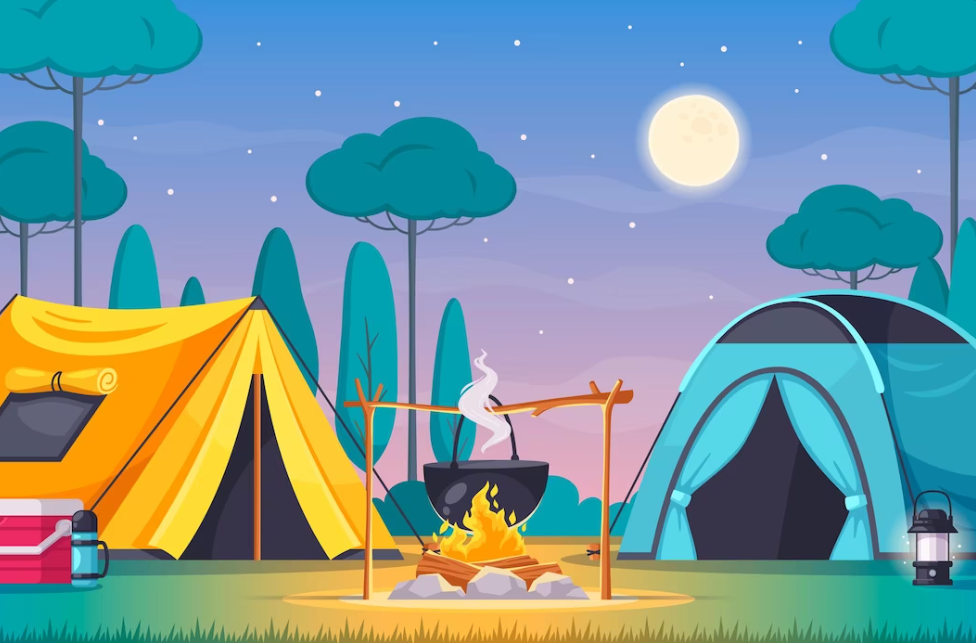 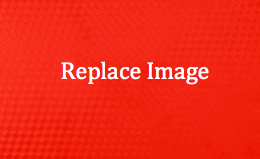 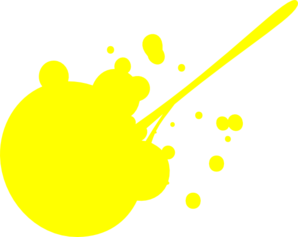 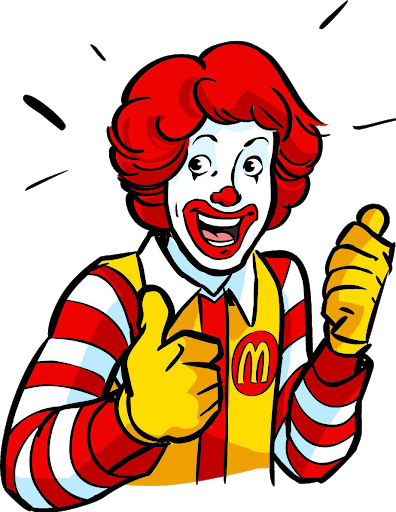 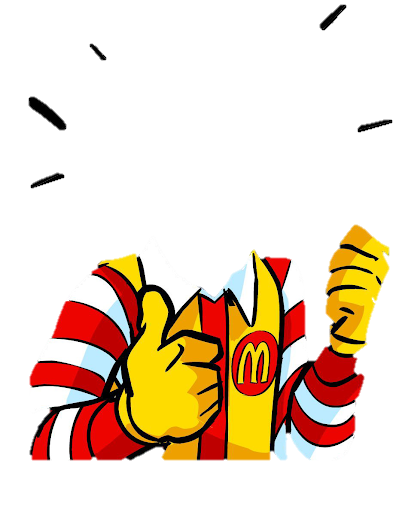 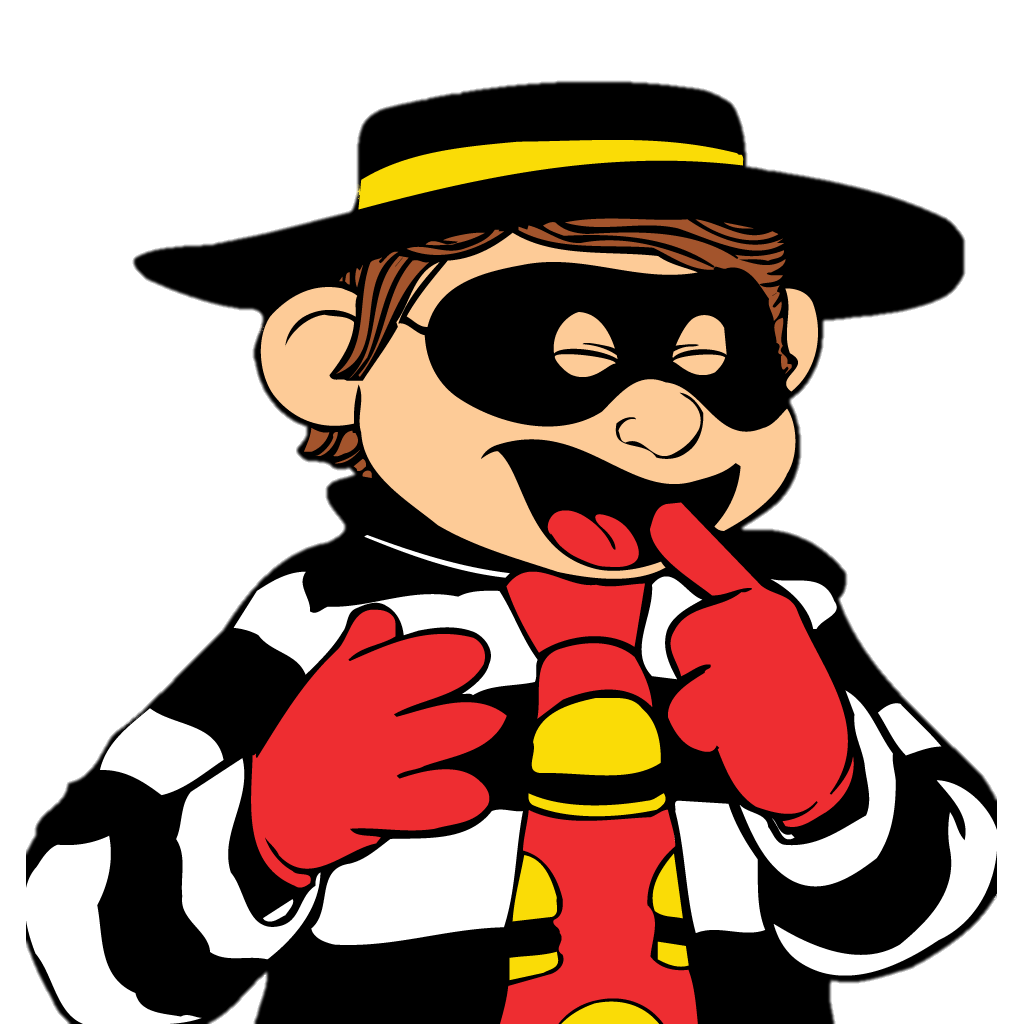 at
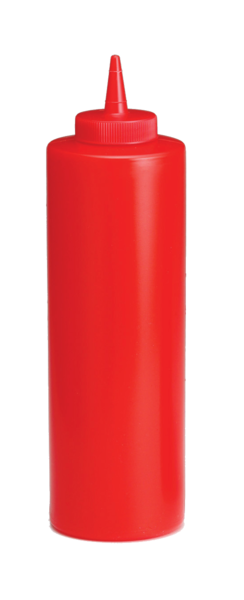 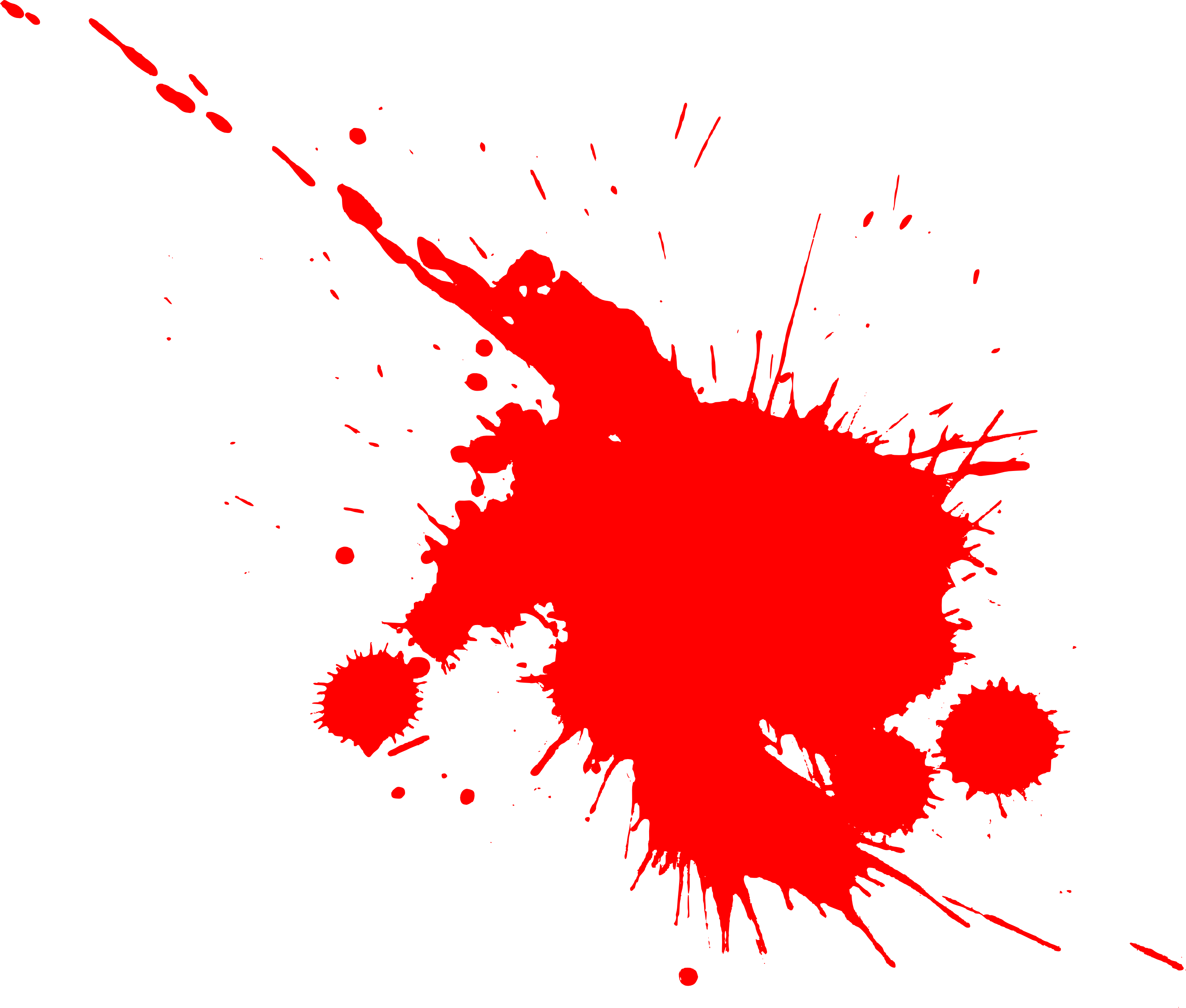 - Were you at the park yesterday? 
- ___, I was.
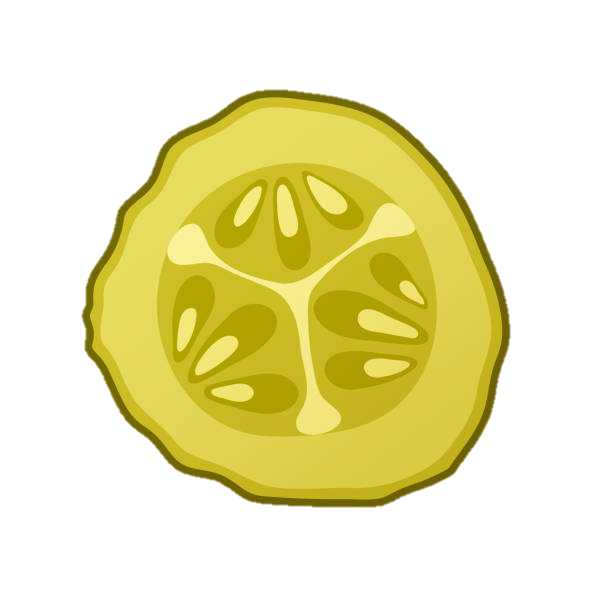 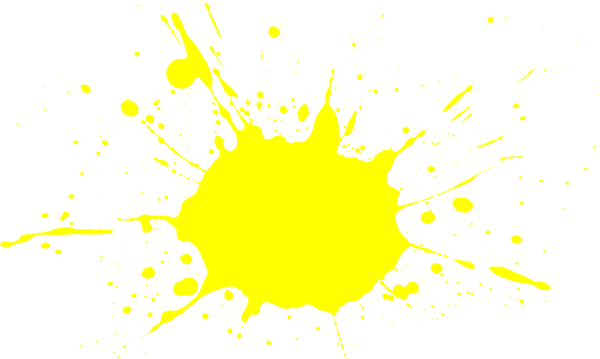 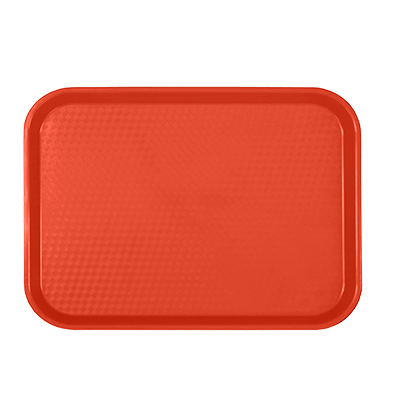 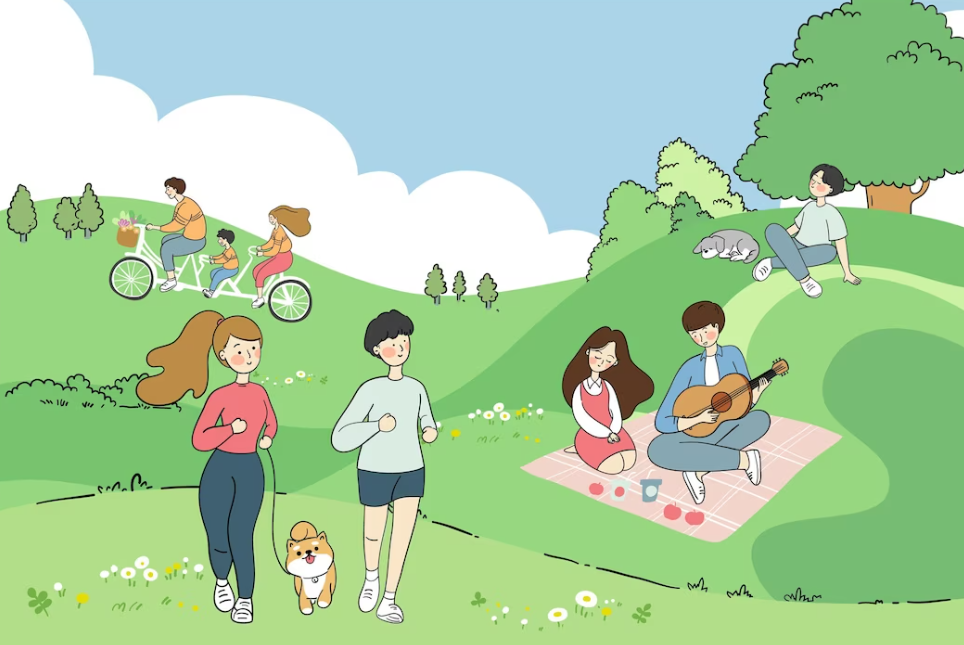 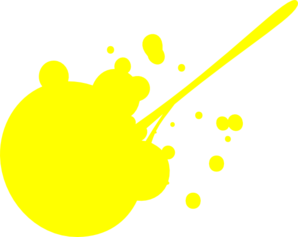 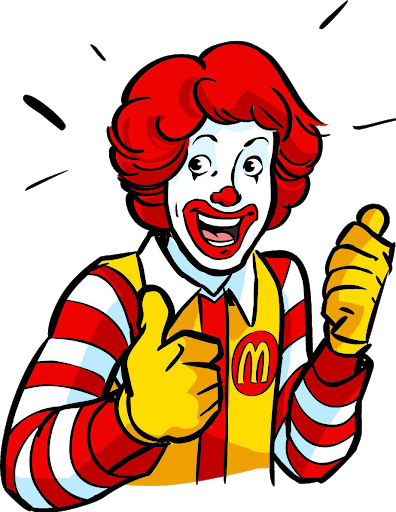 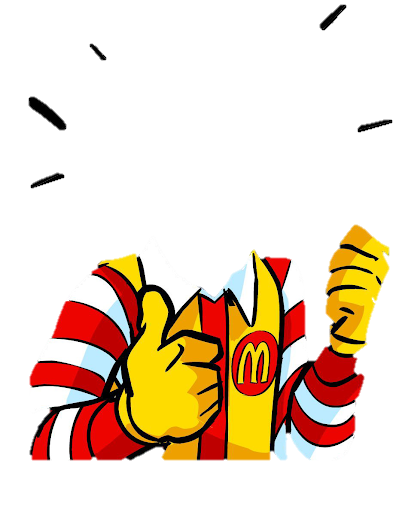 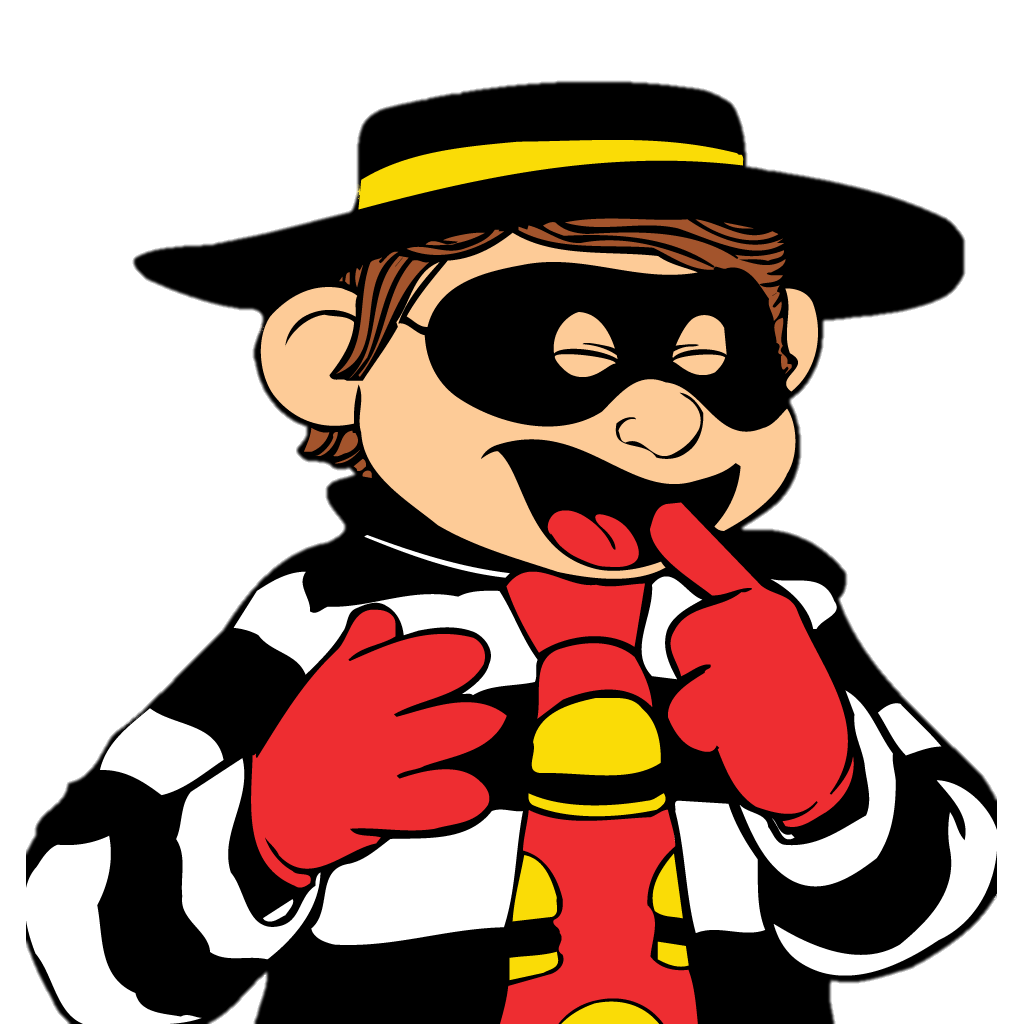 Yes
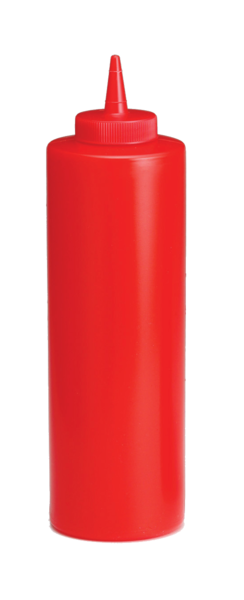 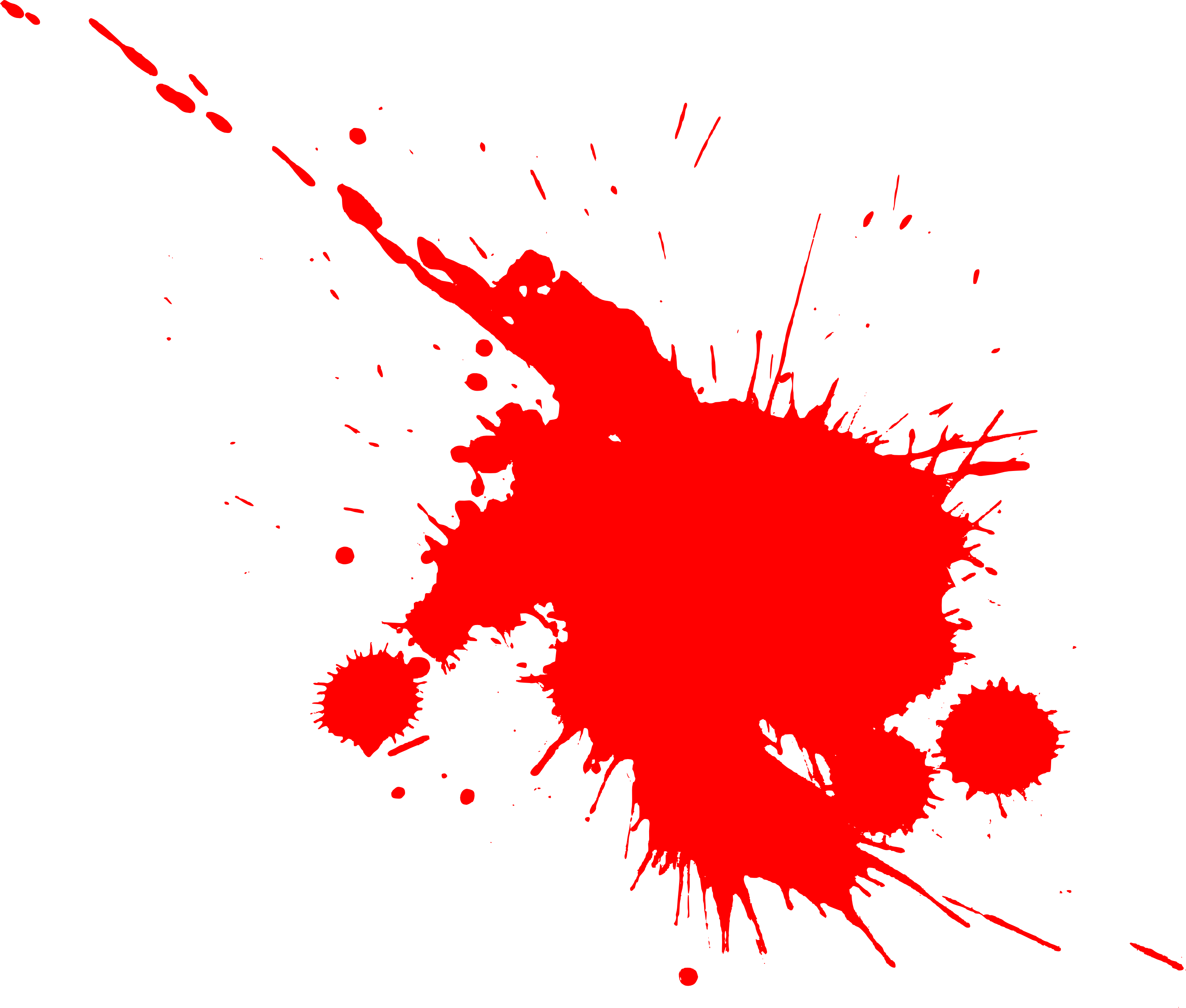 Were you on the beach yesterday? - ___, I wasn’t.
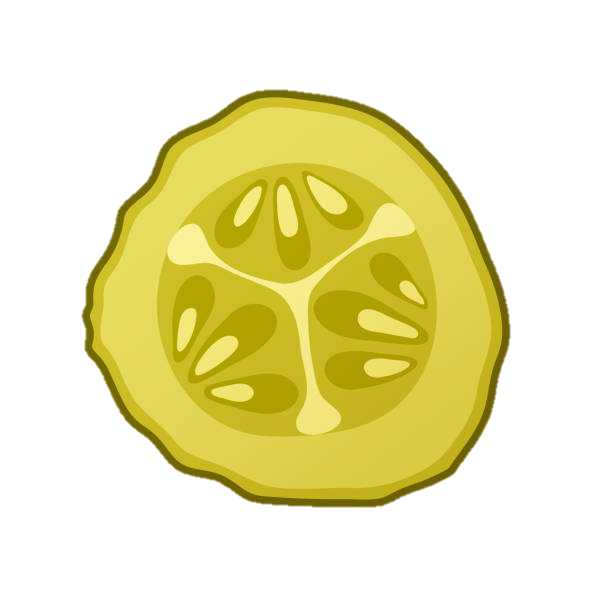 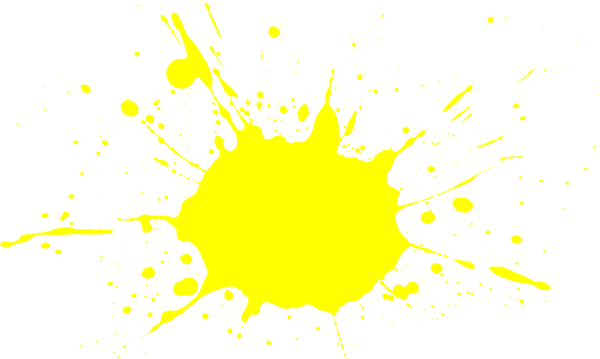 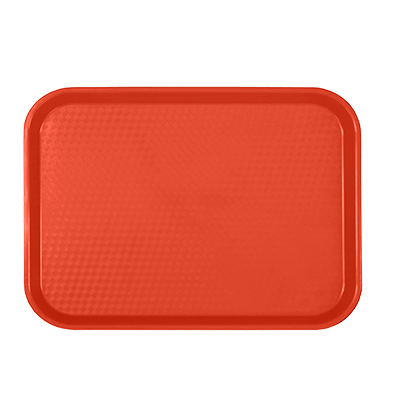 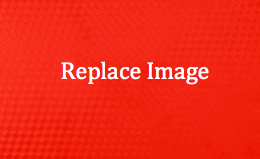 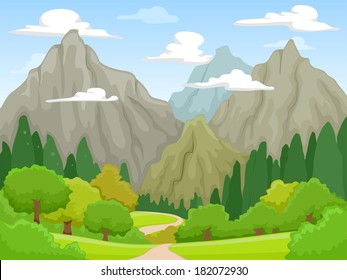 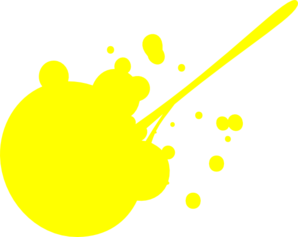 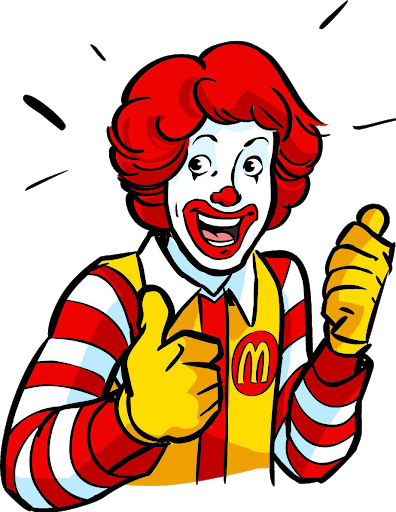 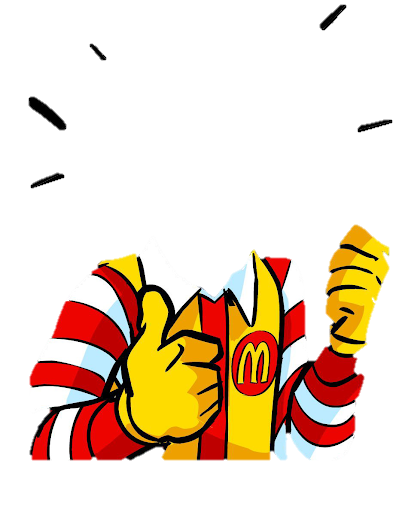 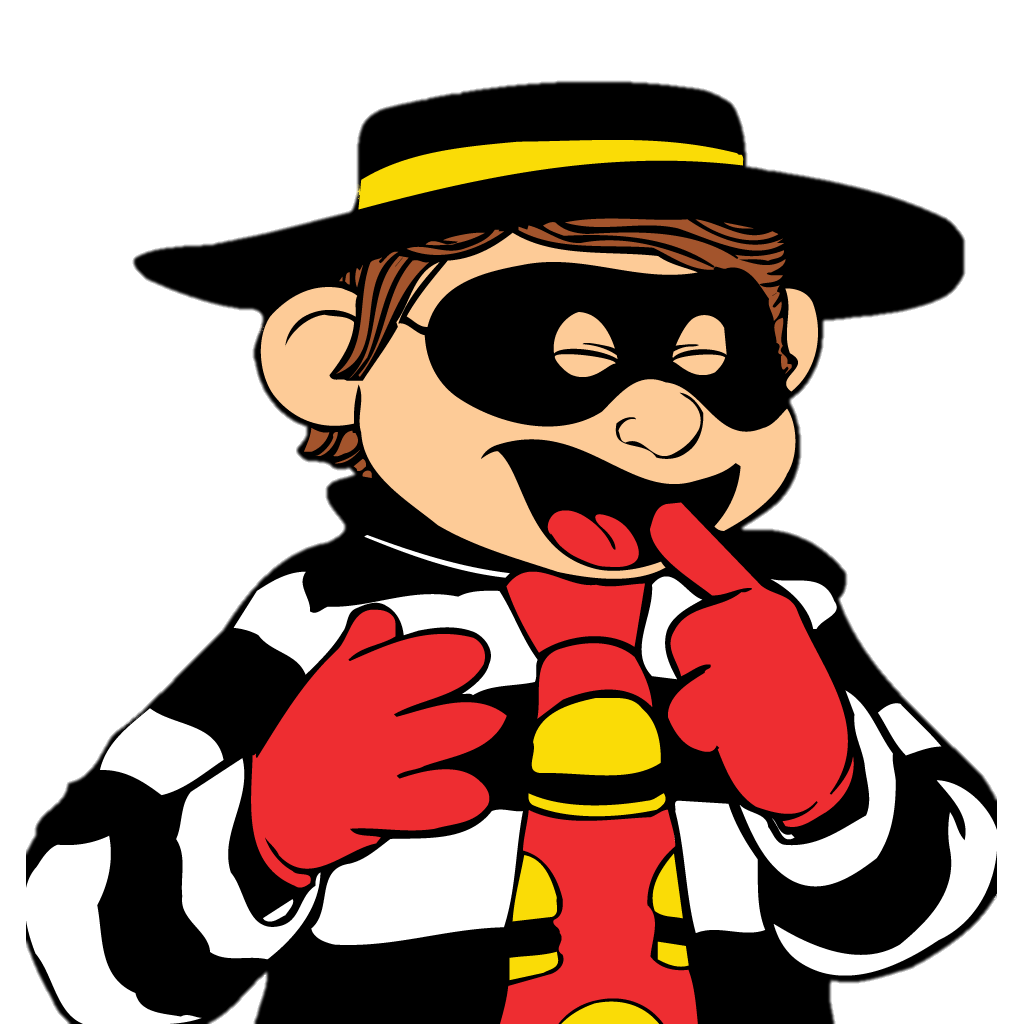 No
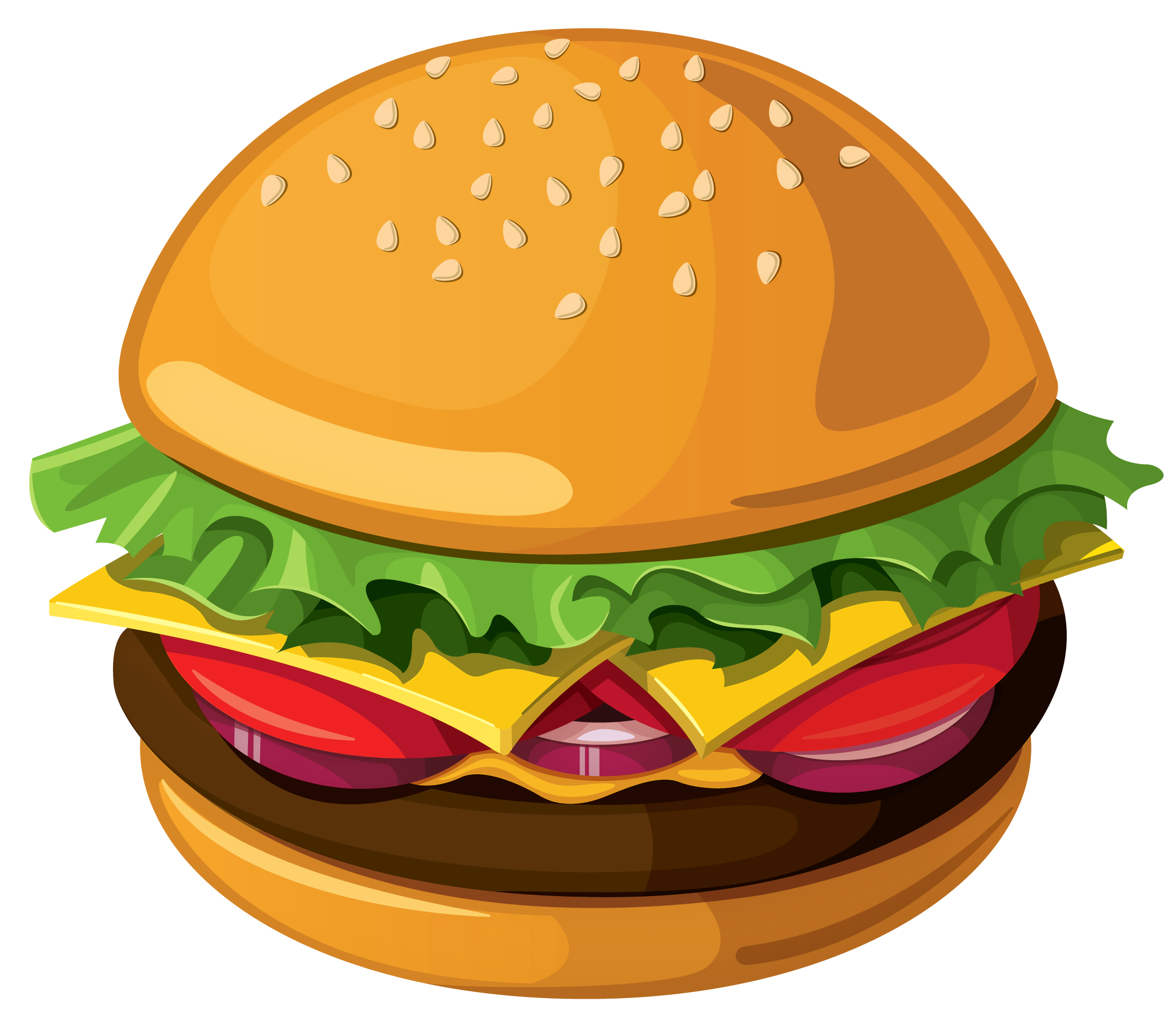 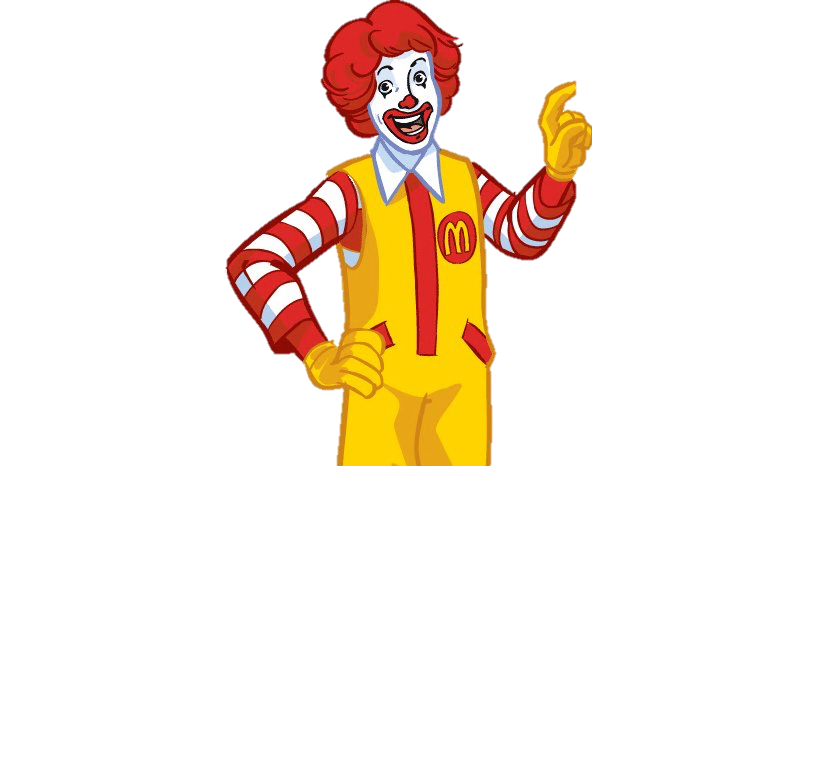 You got a hamburger!
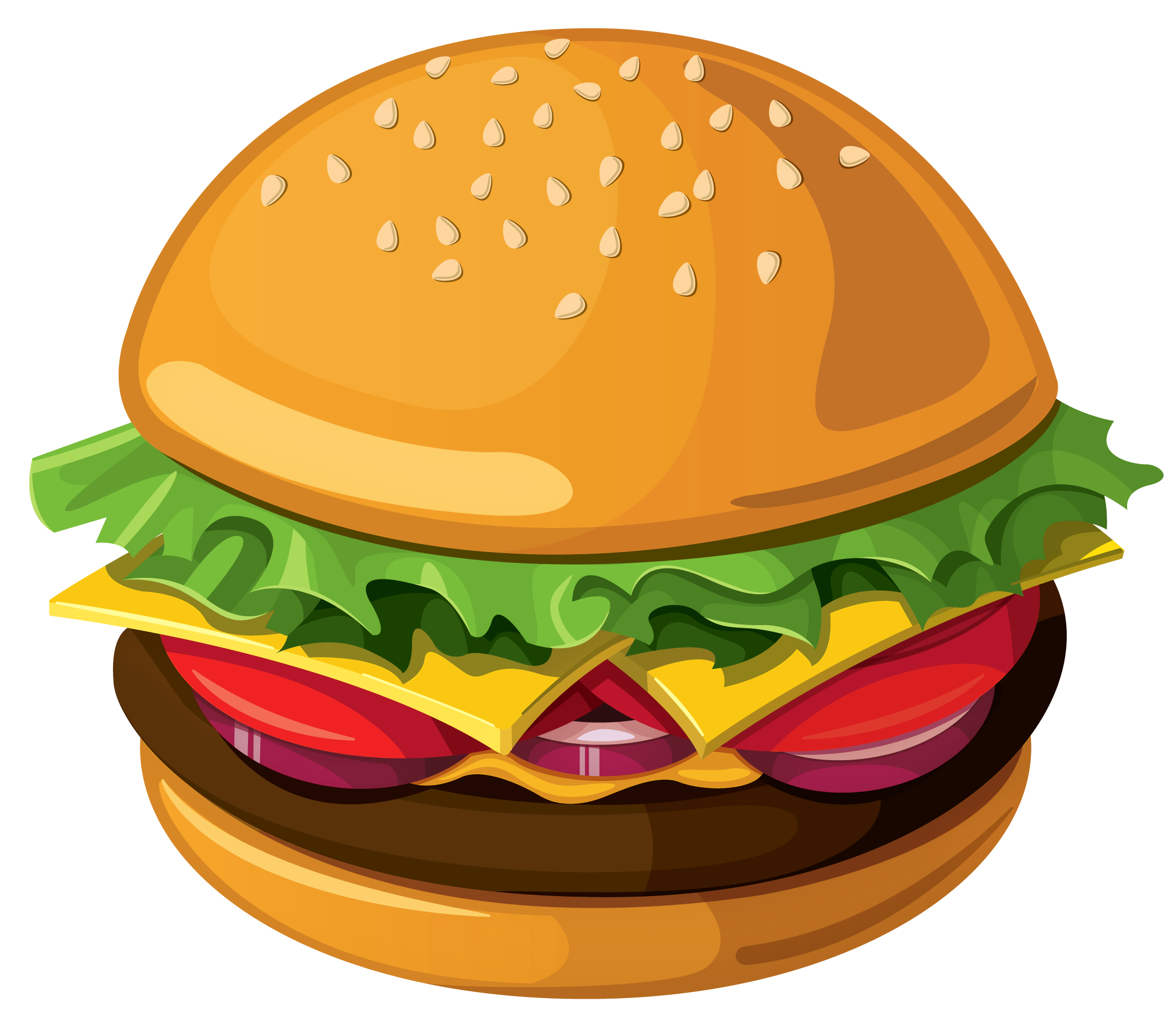 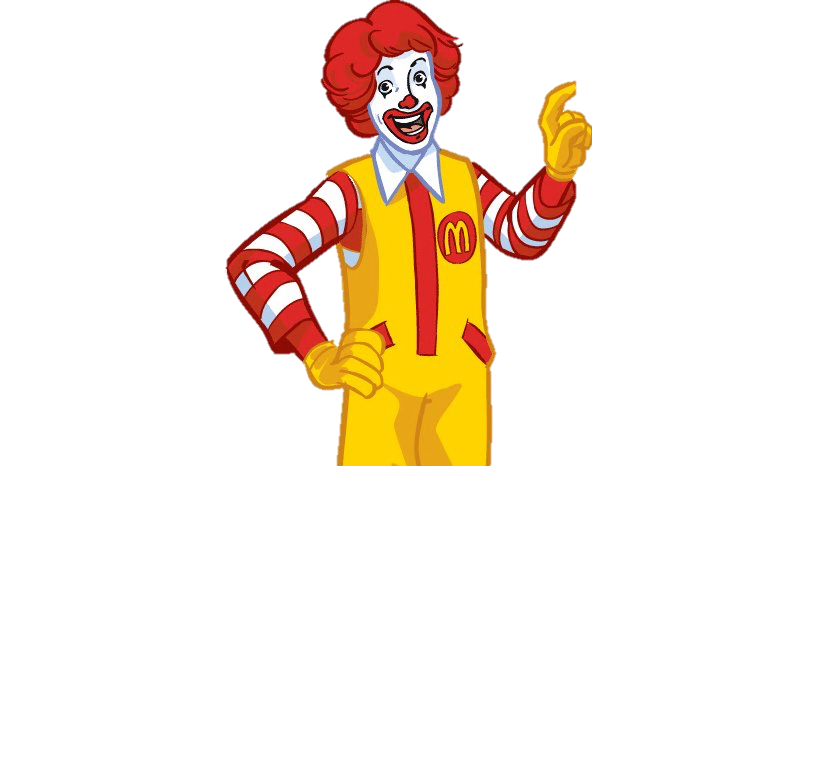 You got a hamburger!
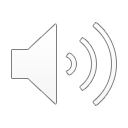 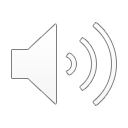 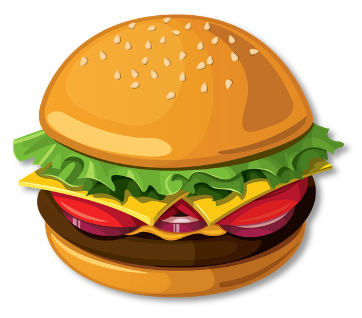 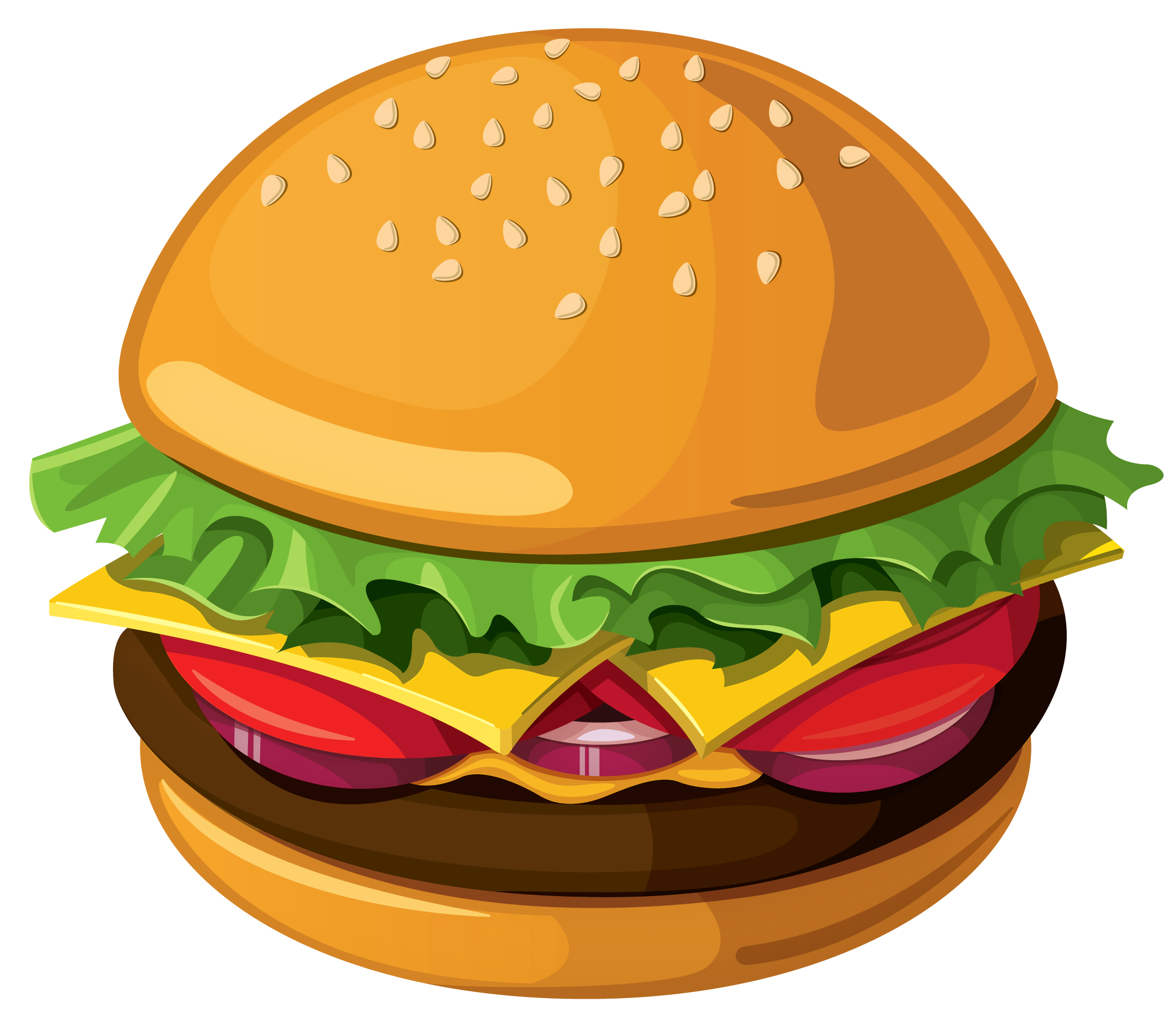 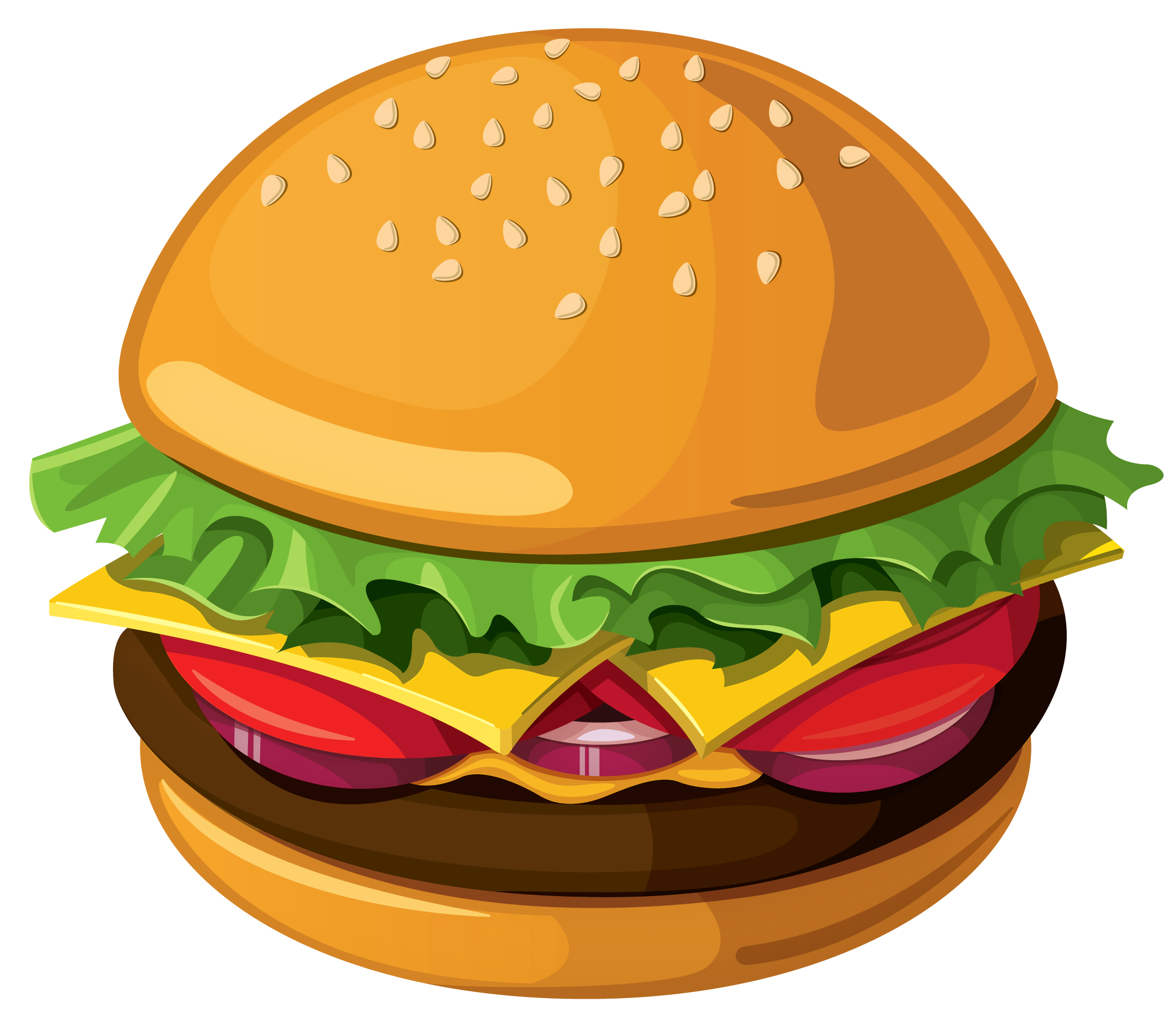 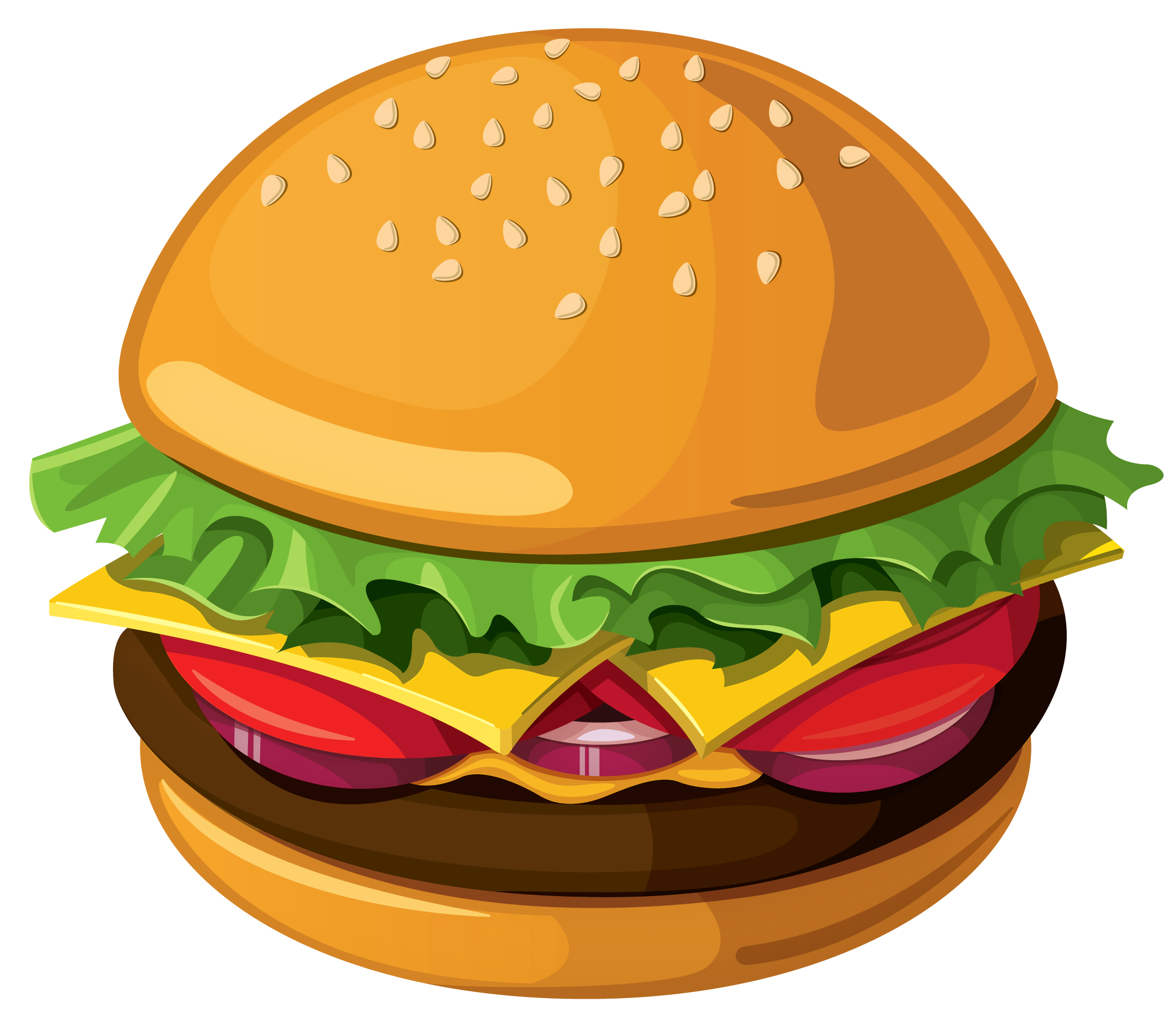 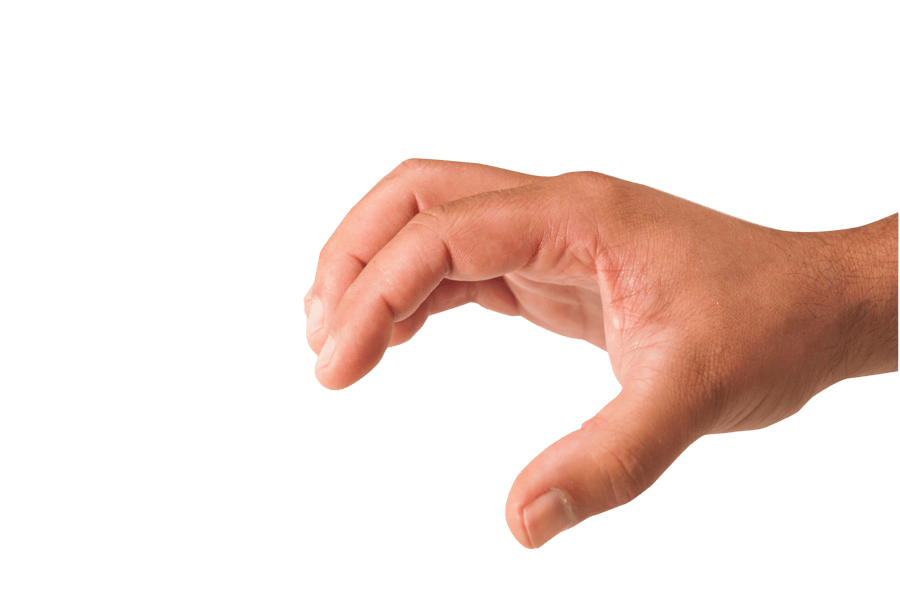 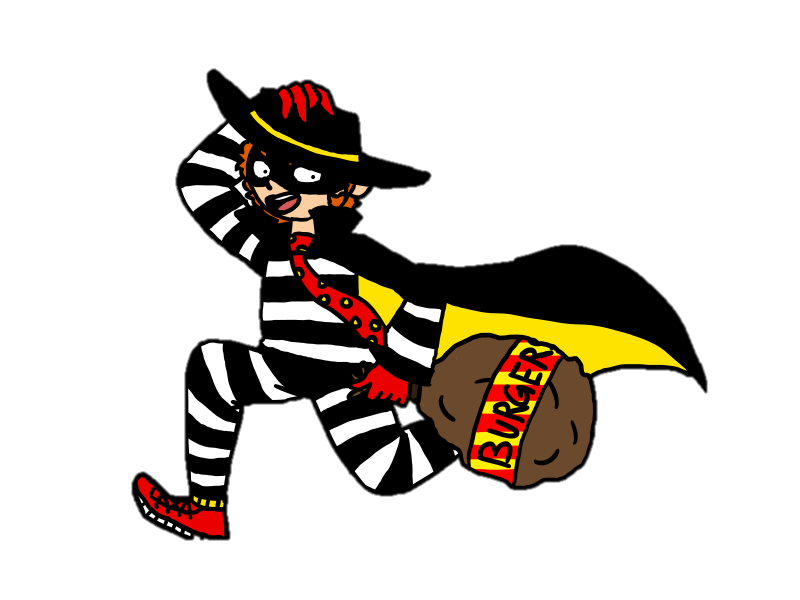 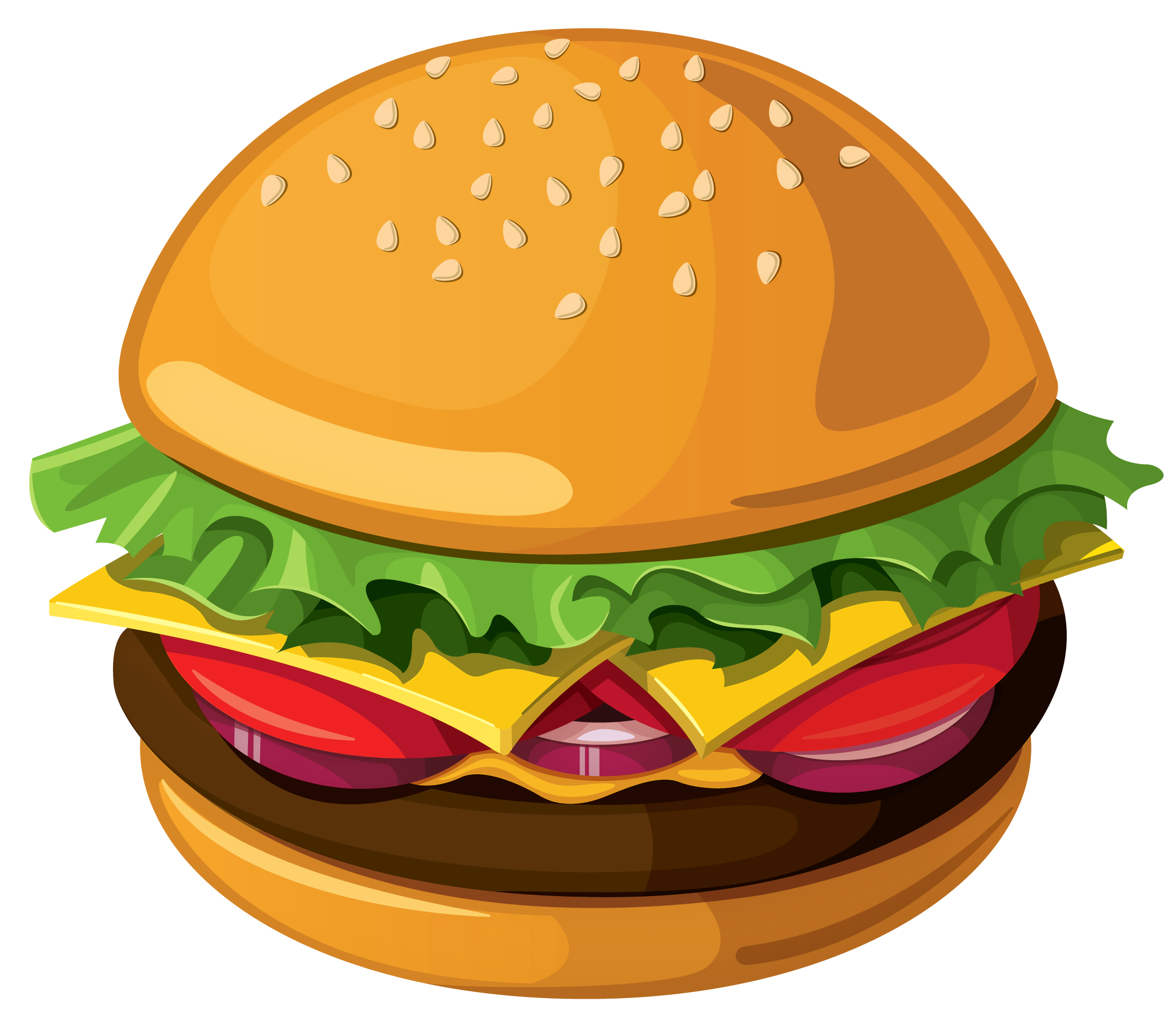 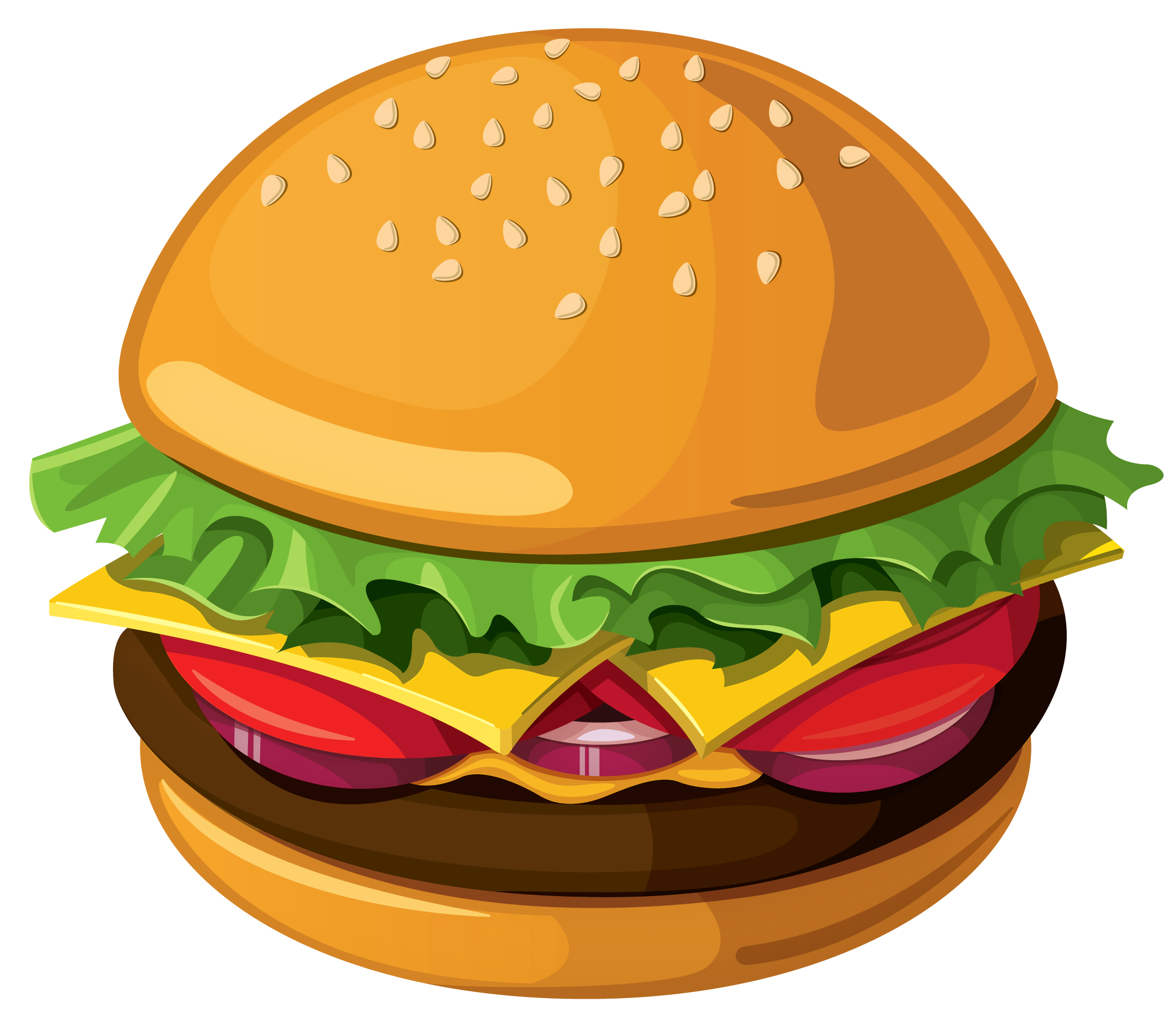 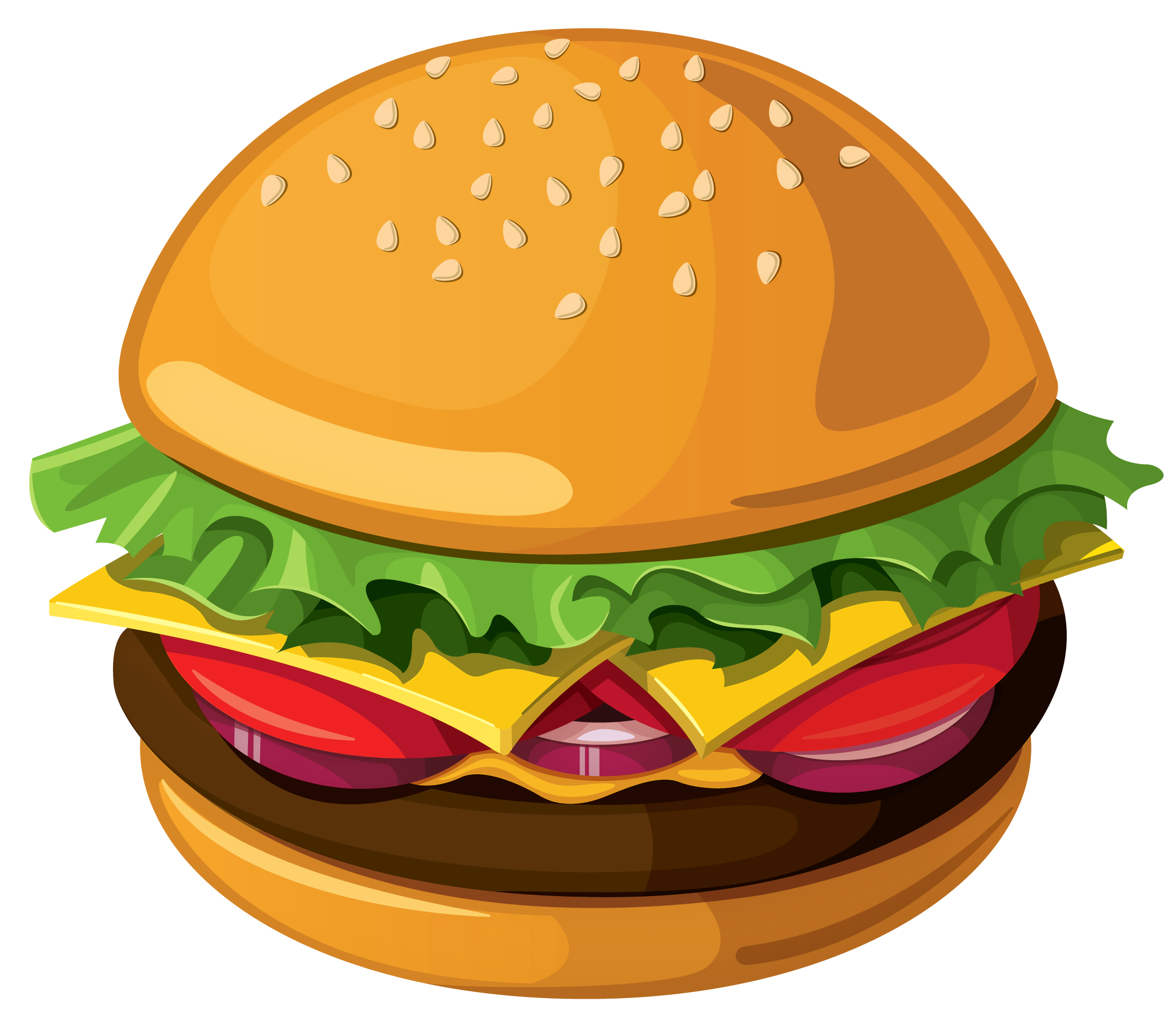 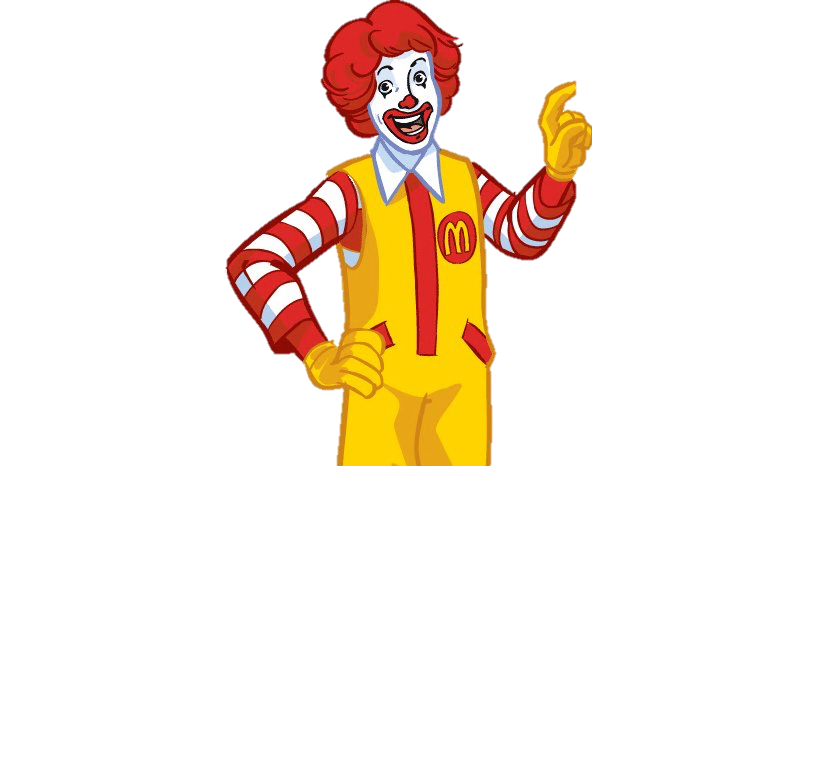 You got 7 hamburgers!
You got a hamburger!
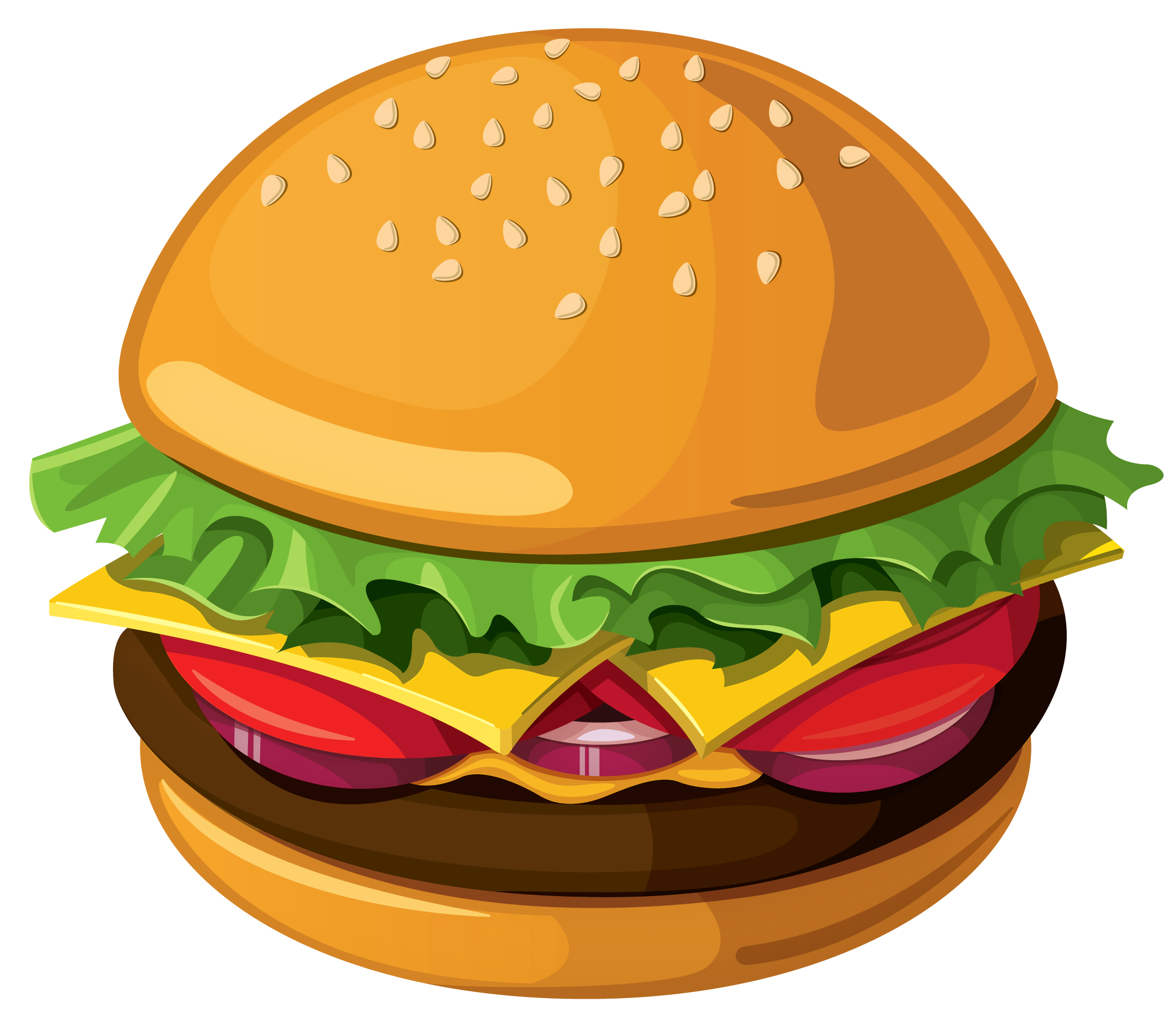 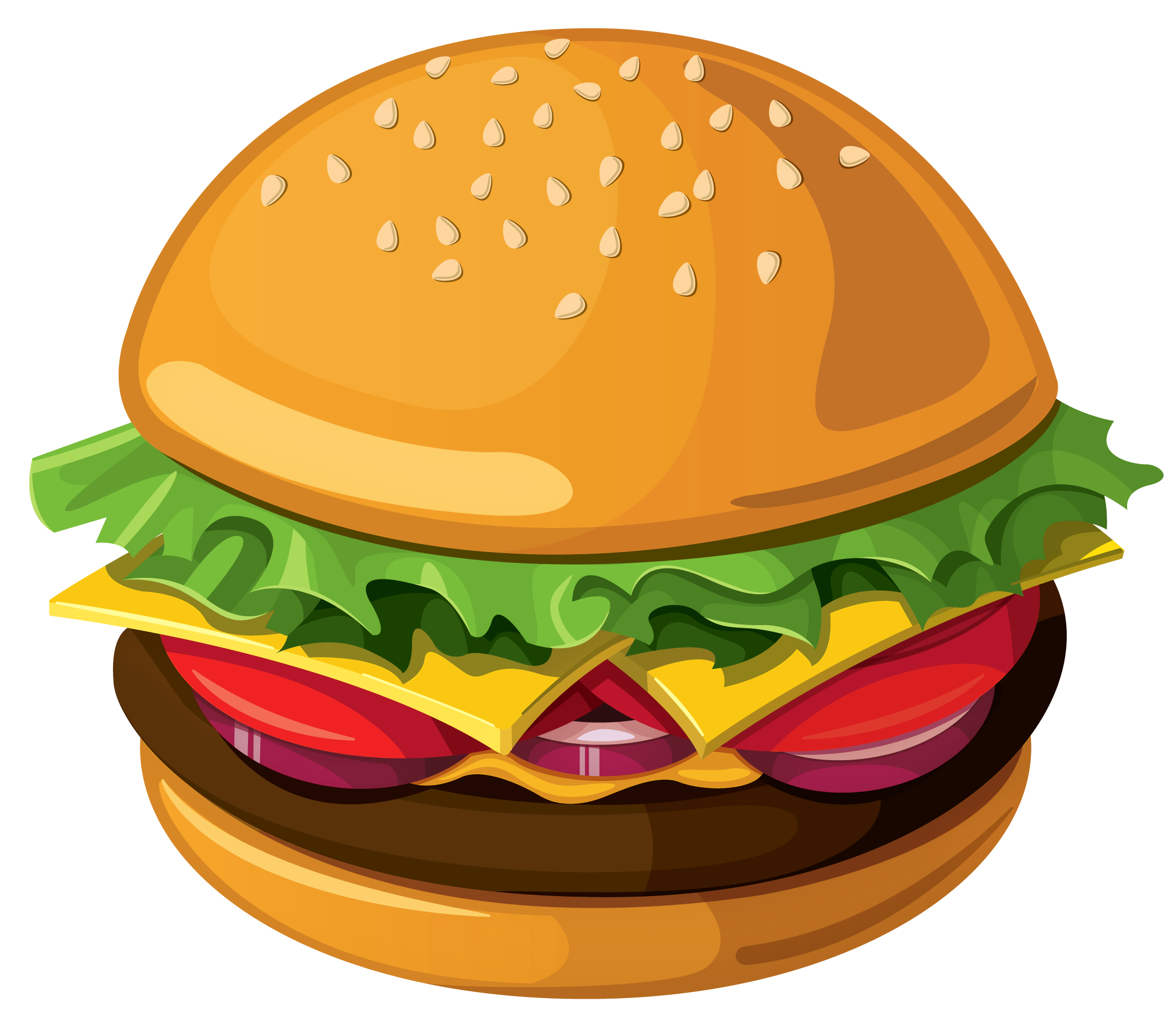 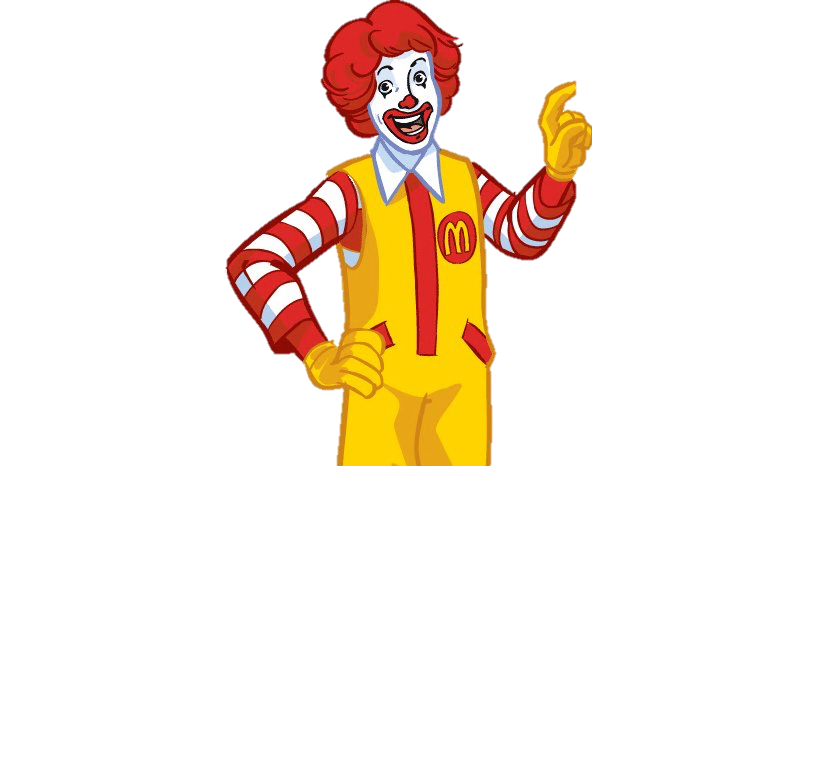 You got 2 hamburgers!
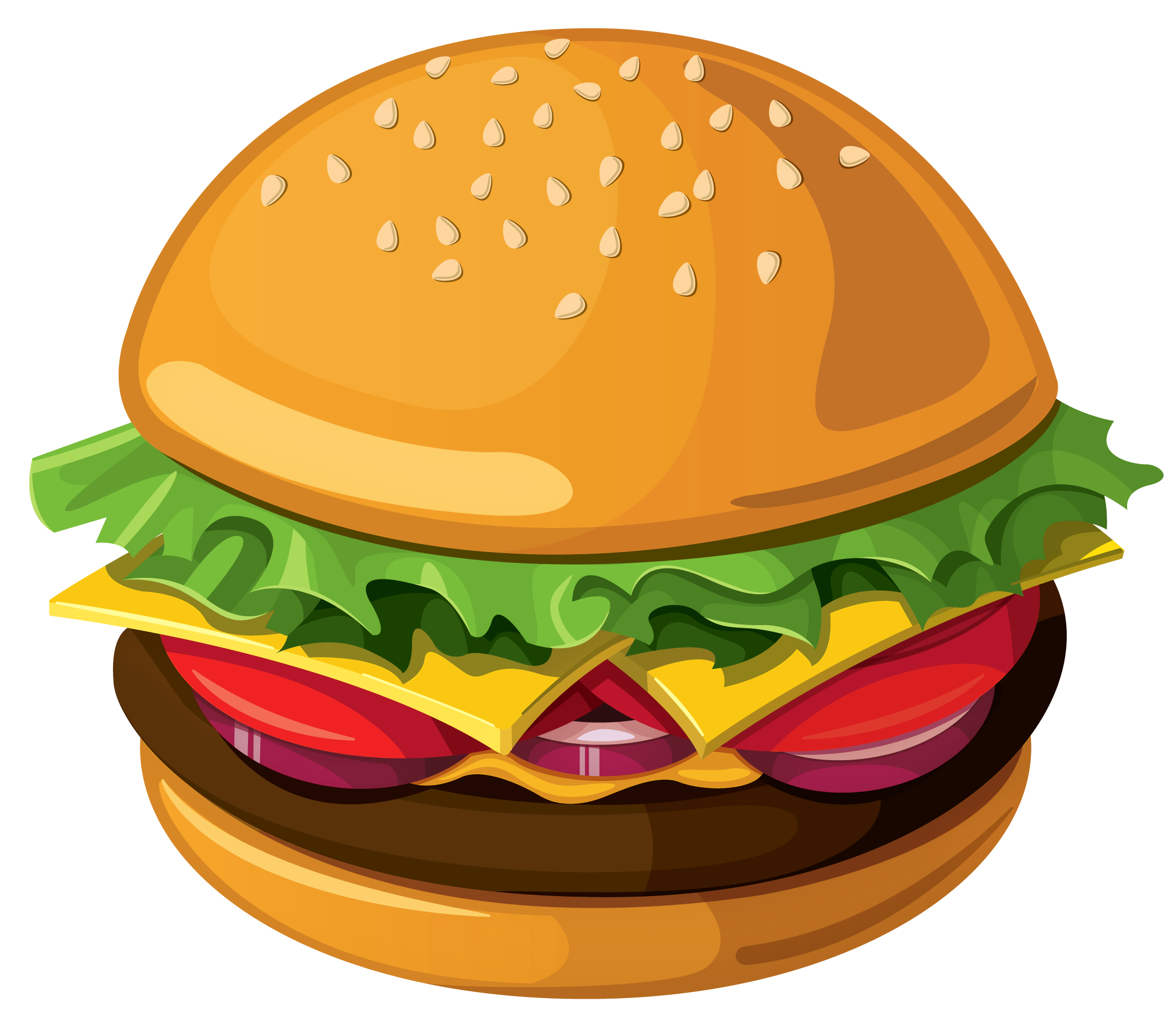 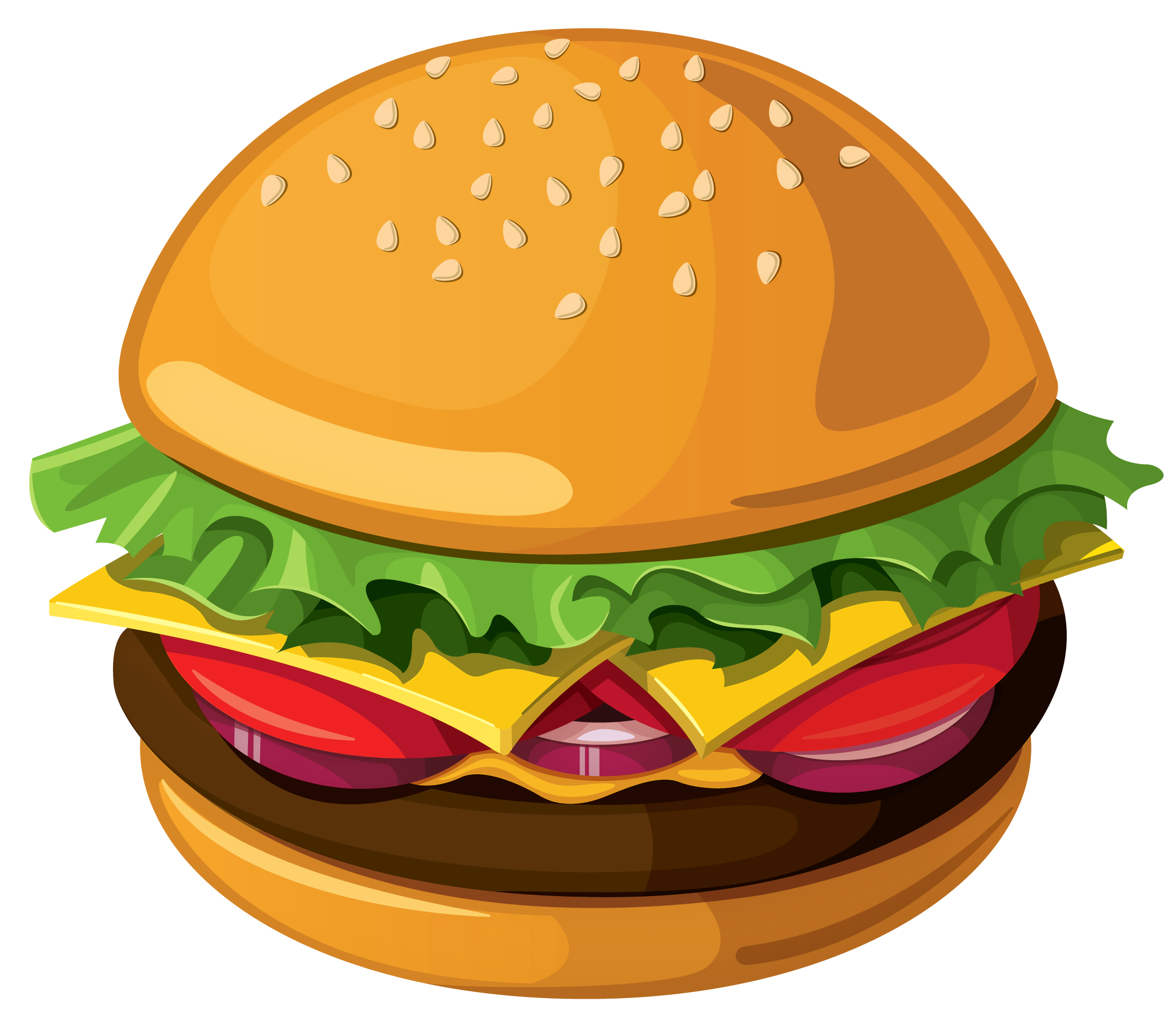 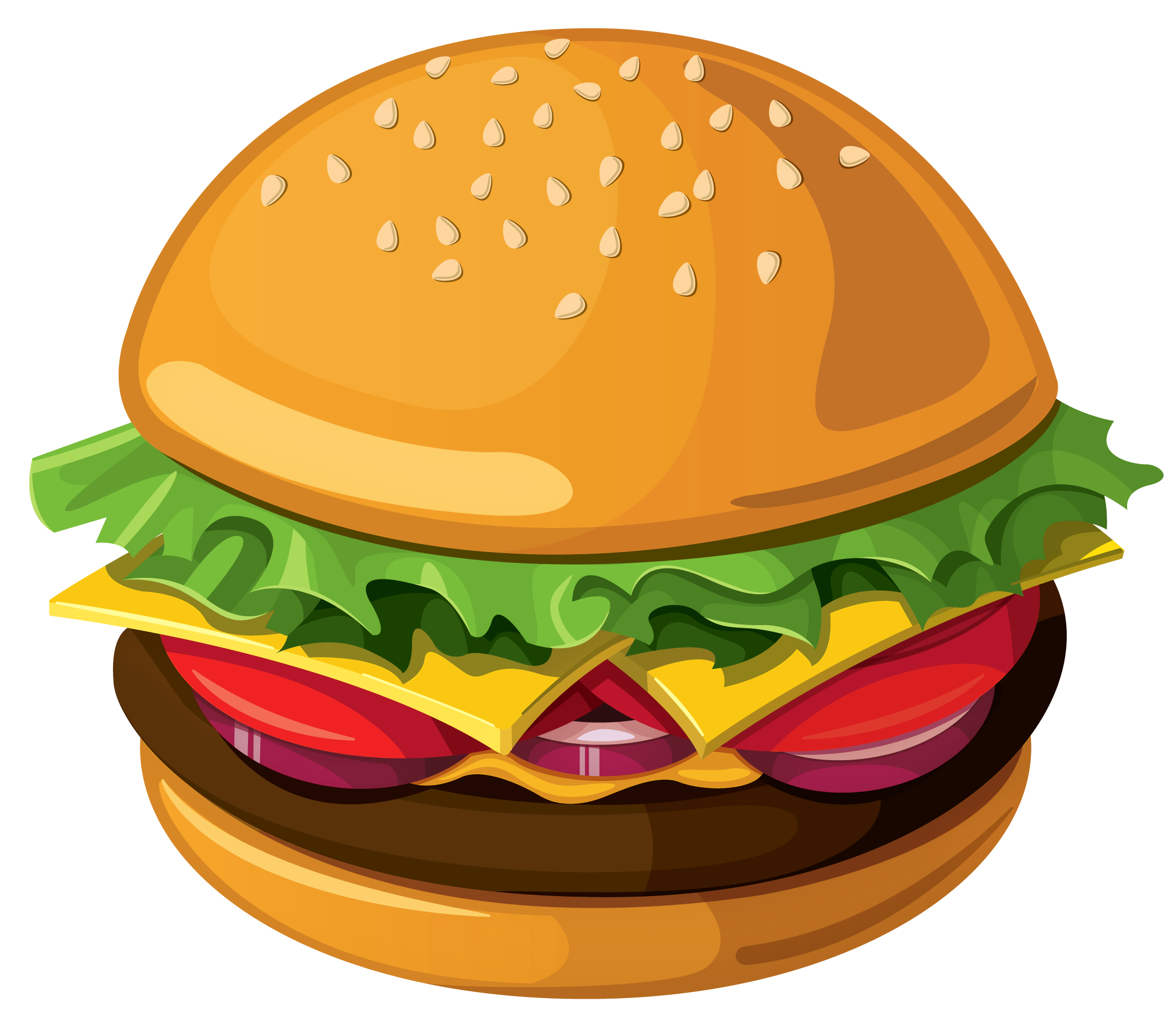 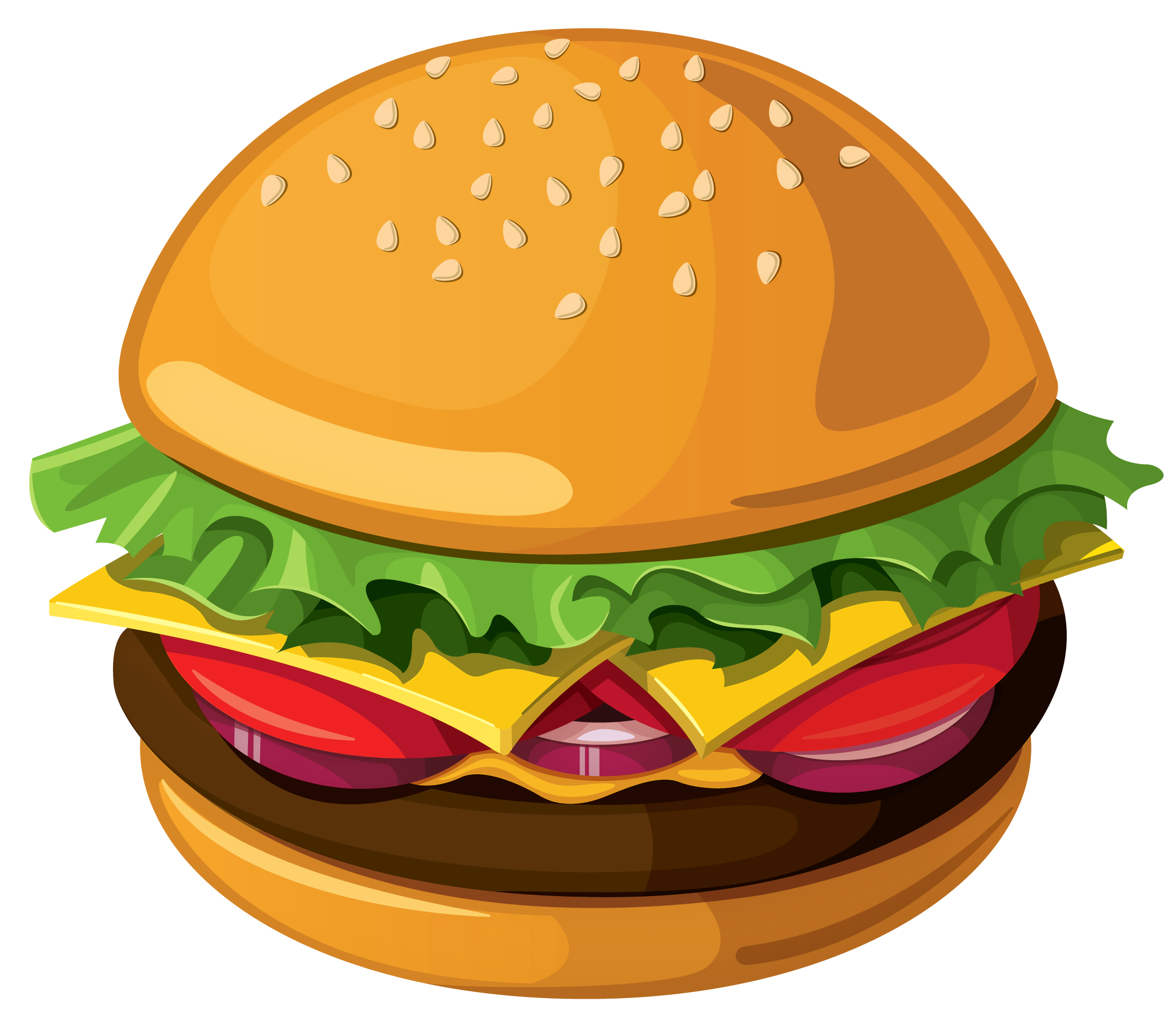 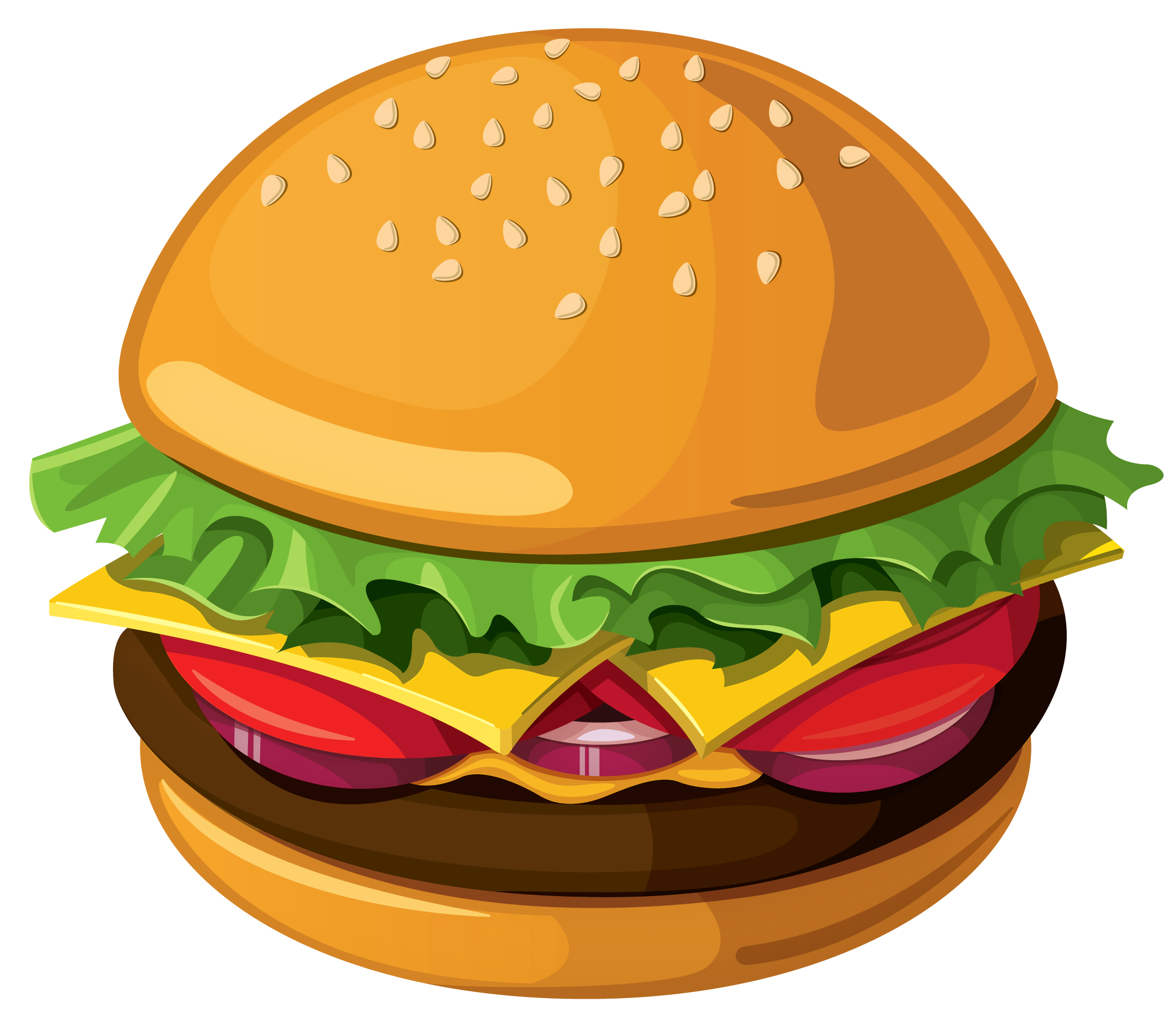 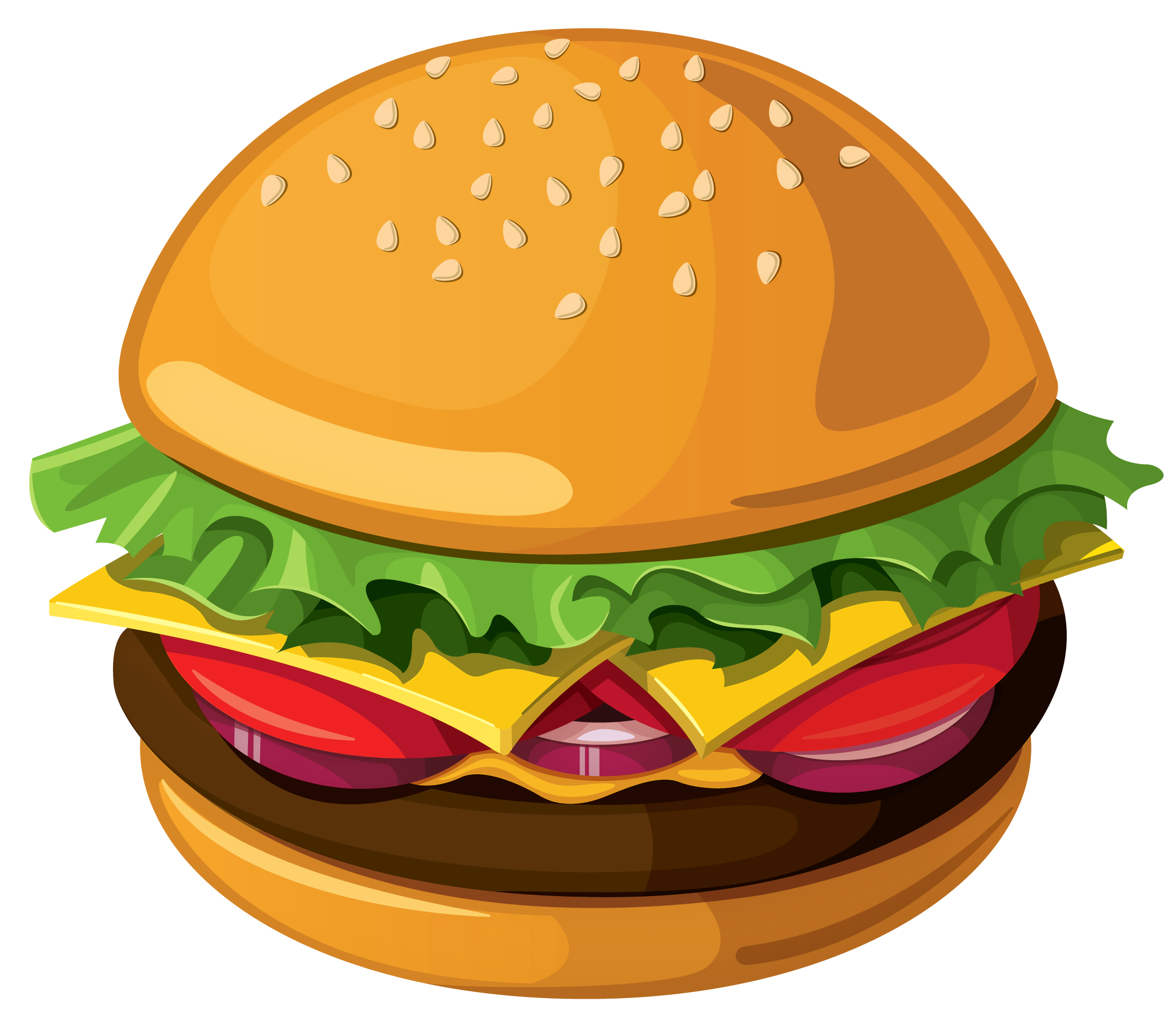 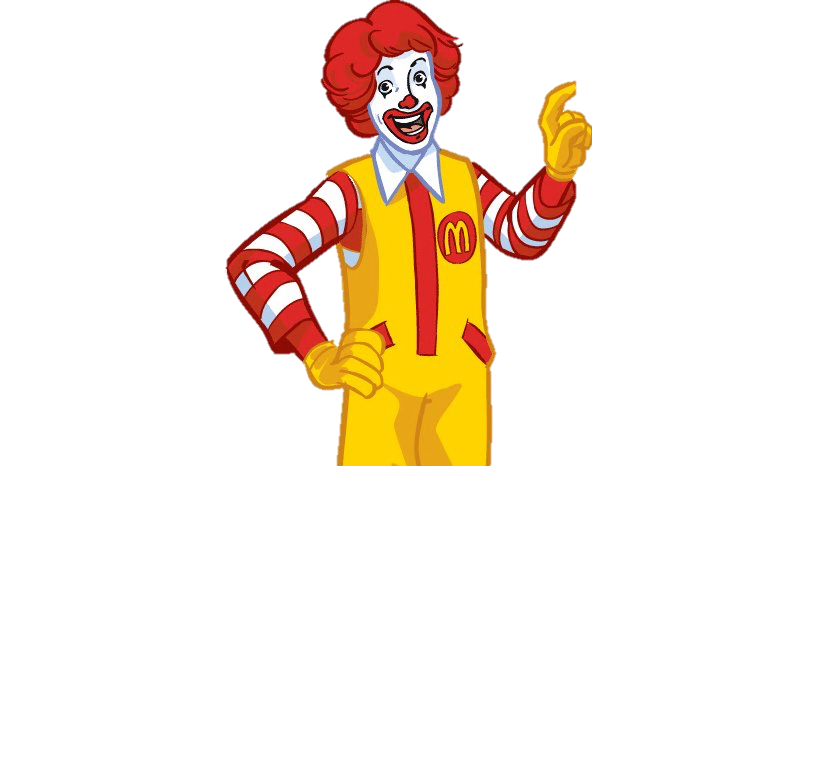 You got 6 hamburgers!
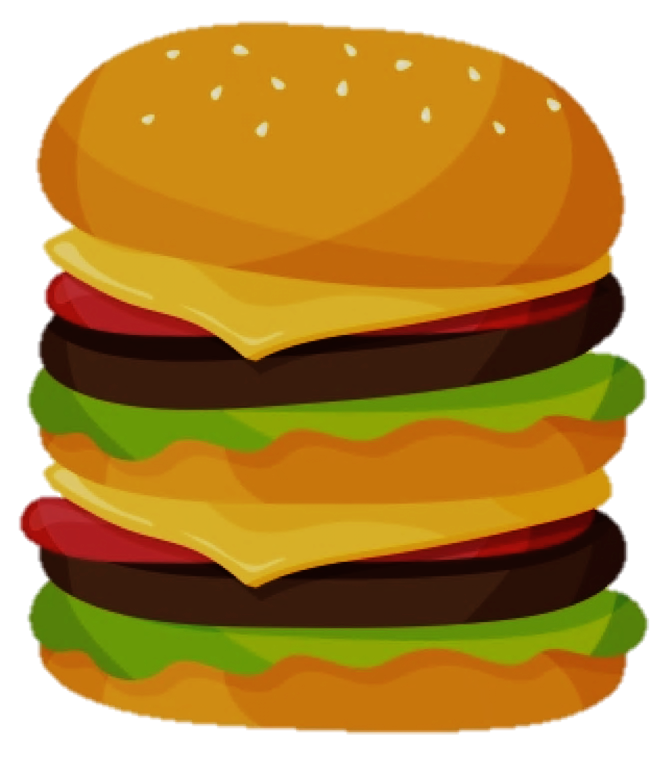 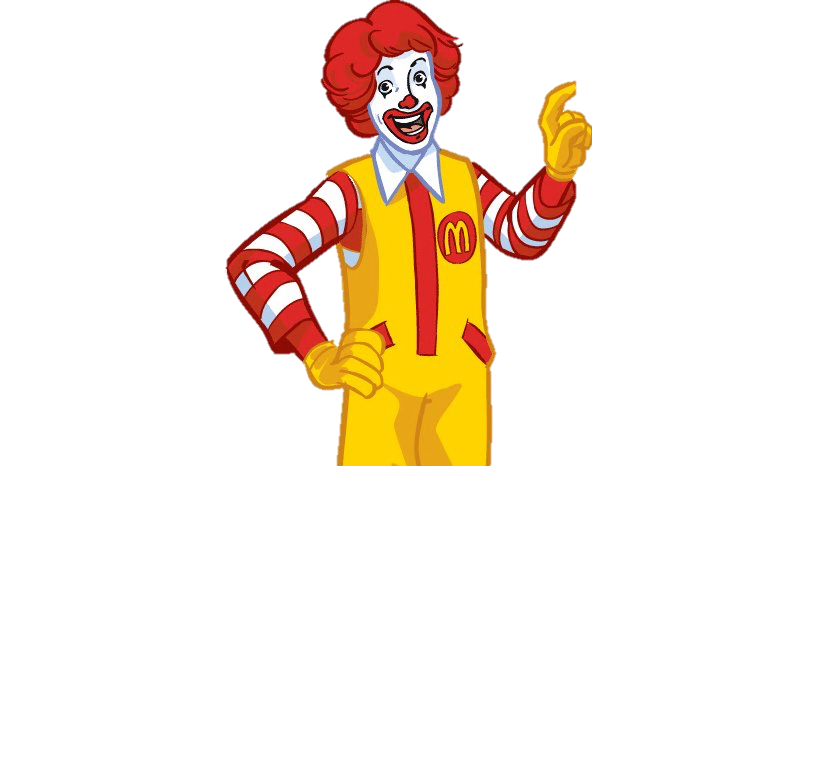 You got a double cheese burger!
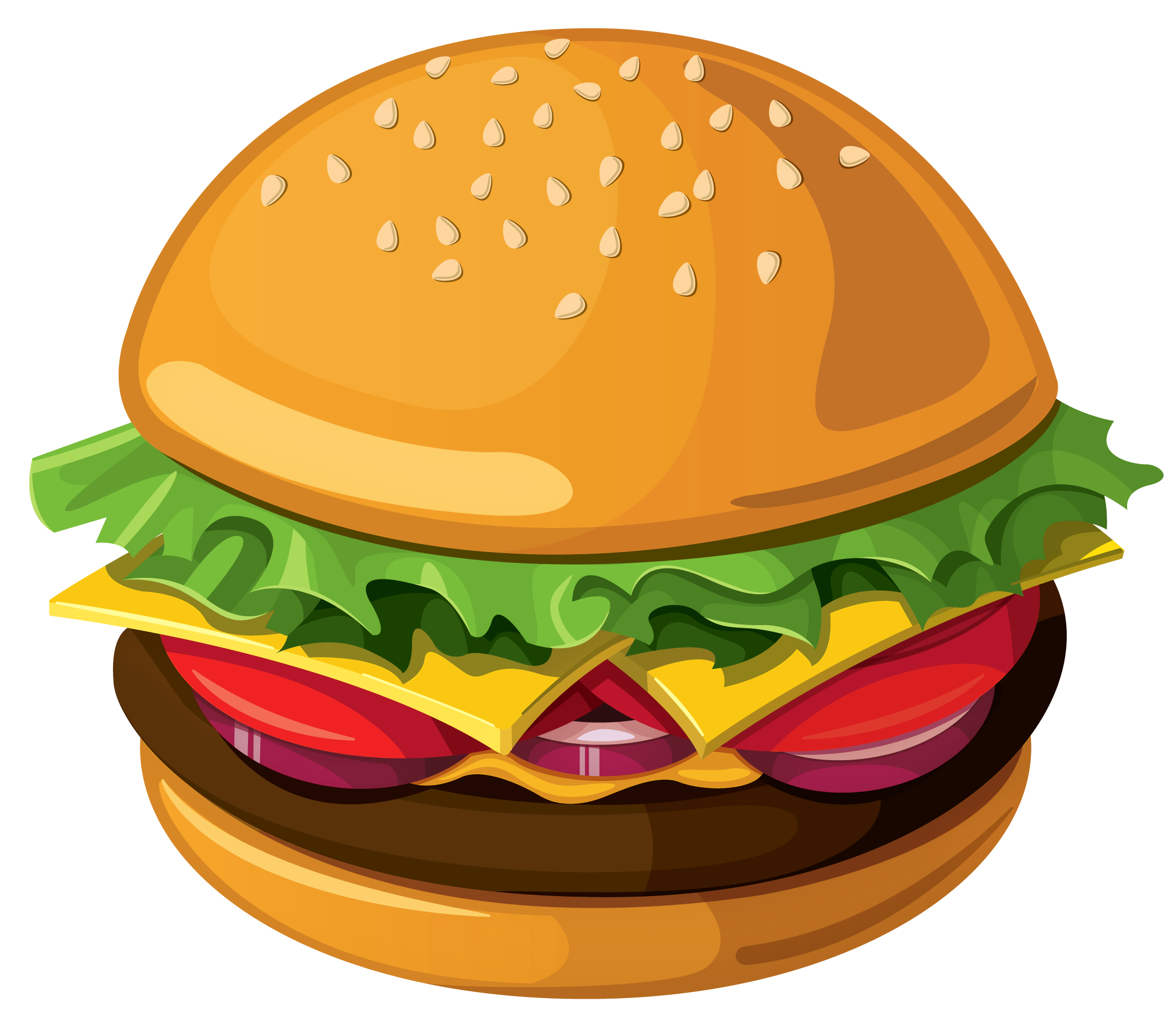 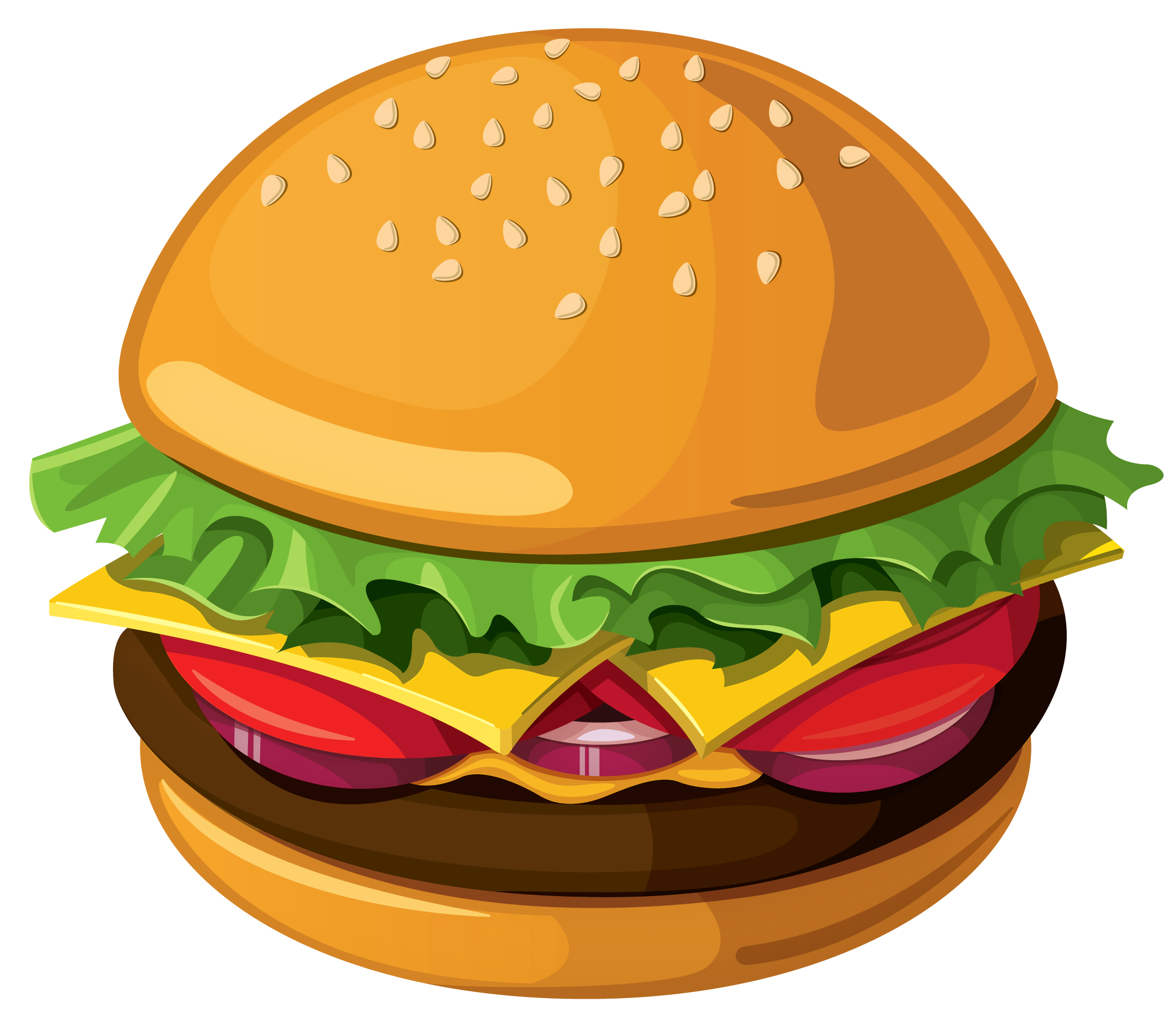 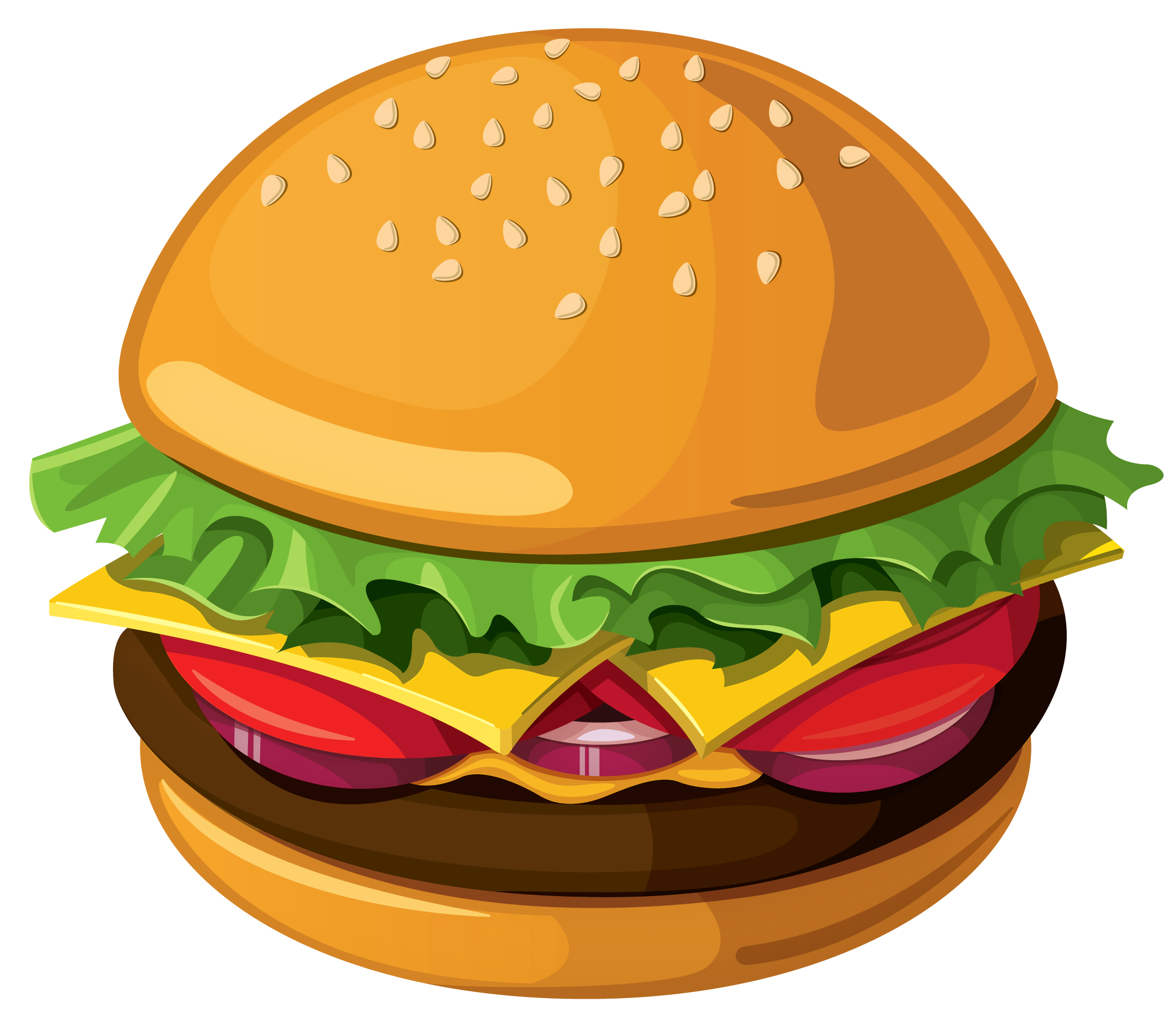 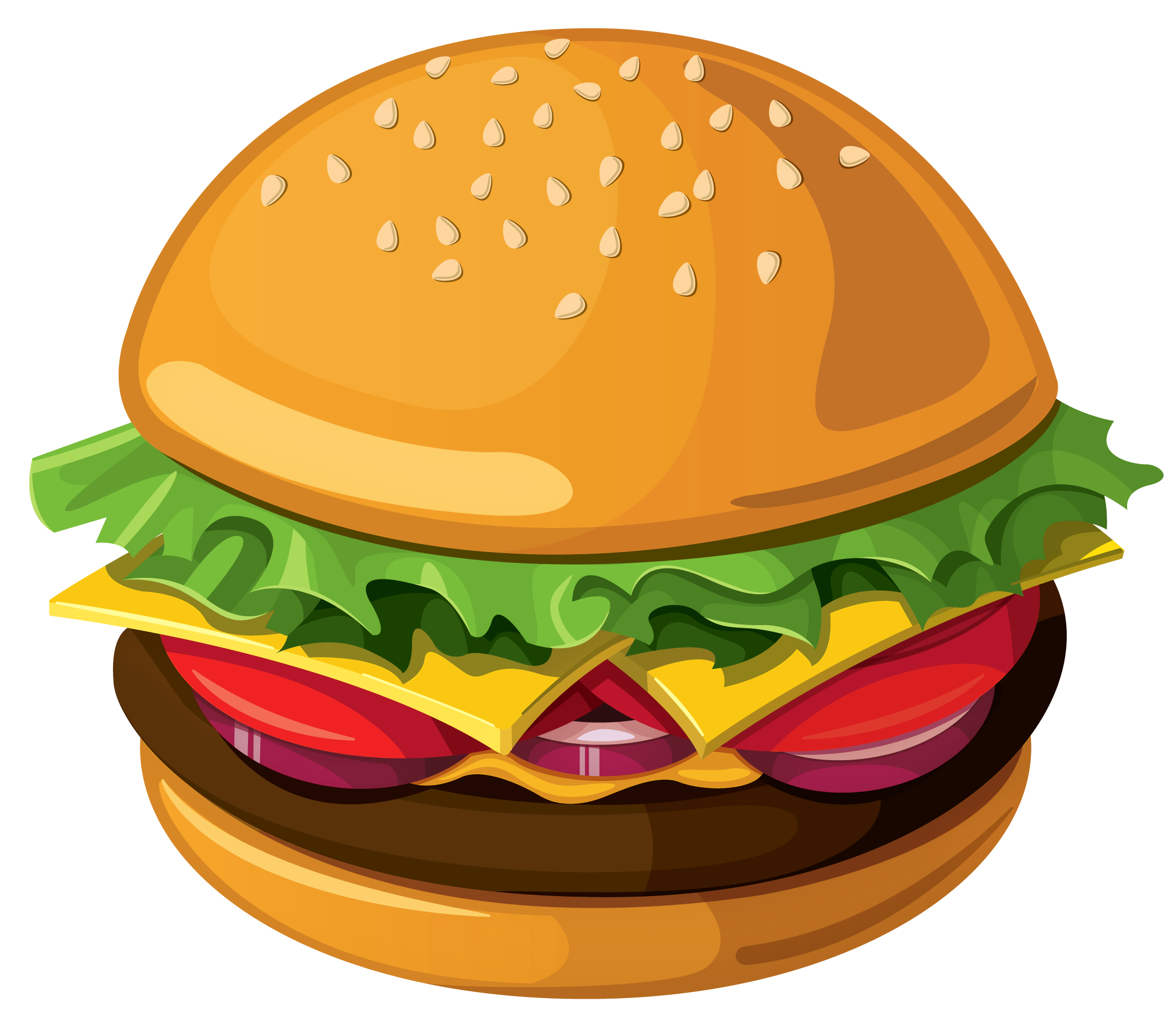 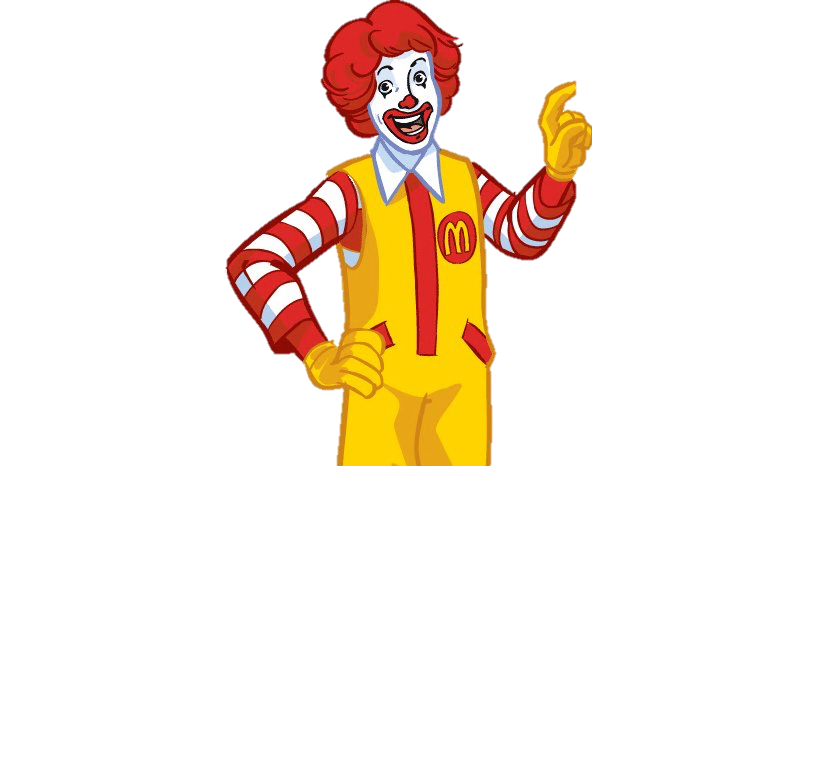 You got 4 hamburgers!
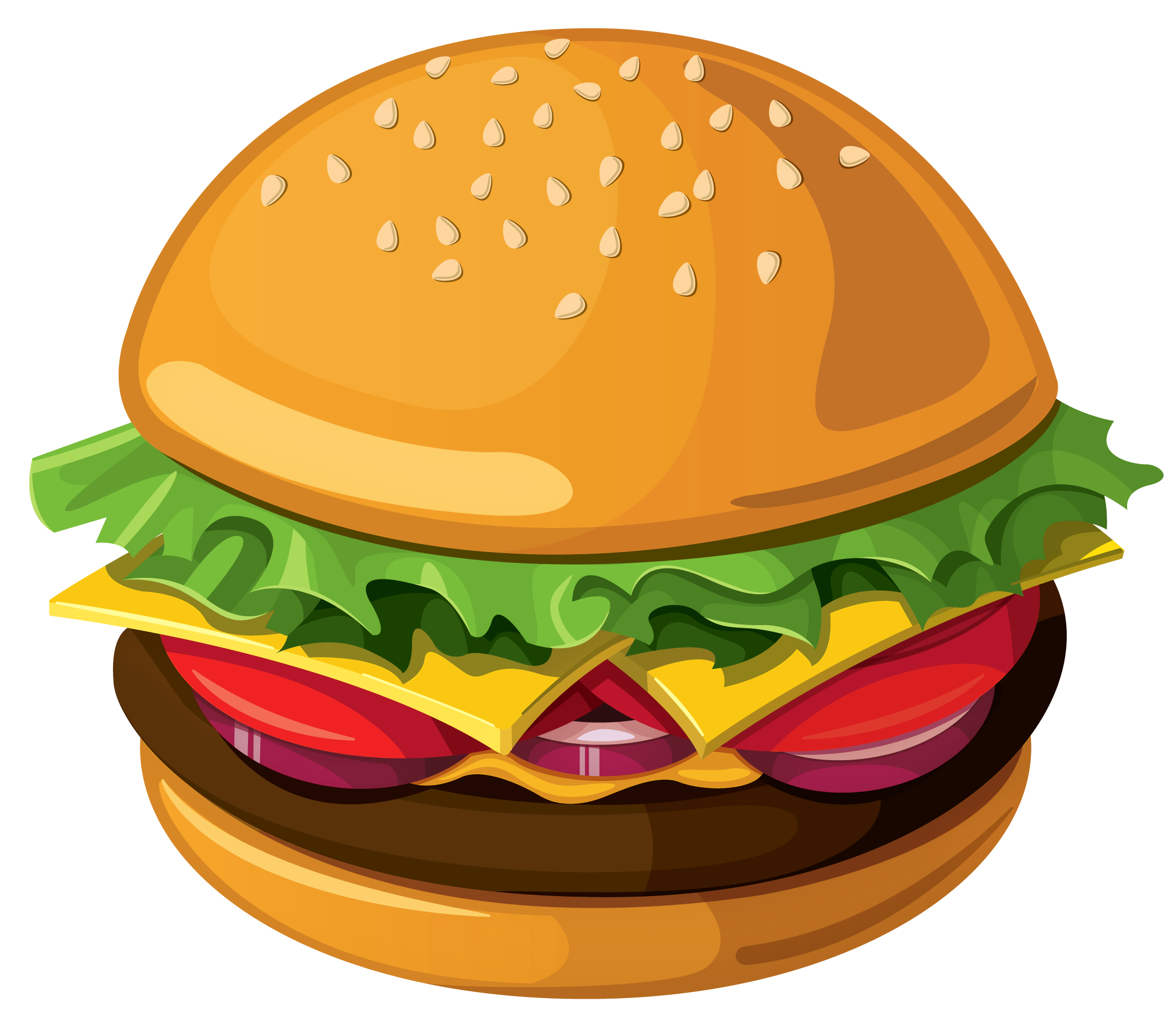 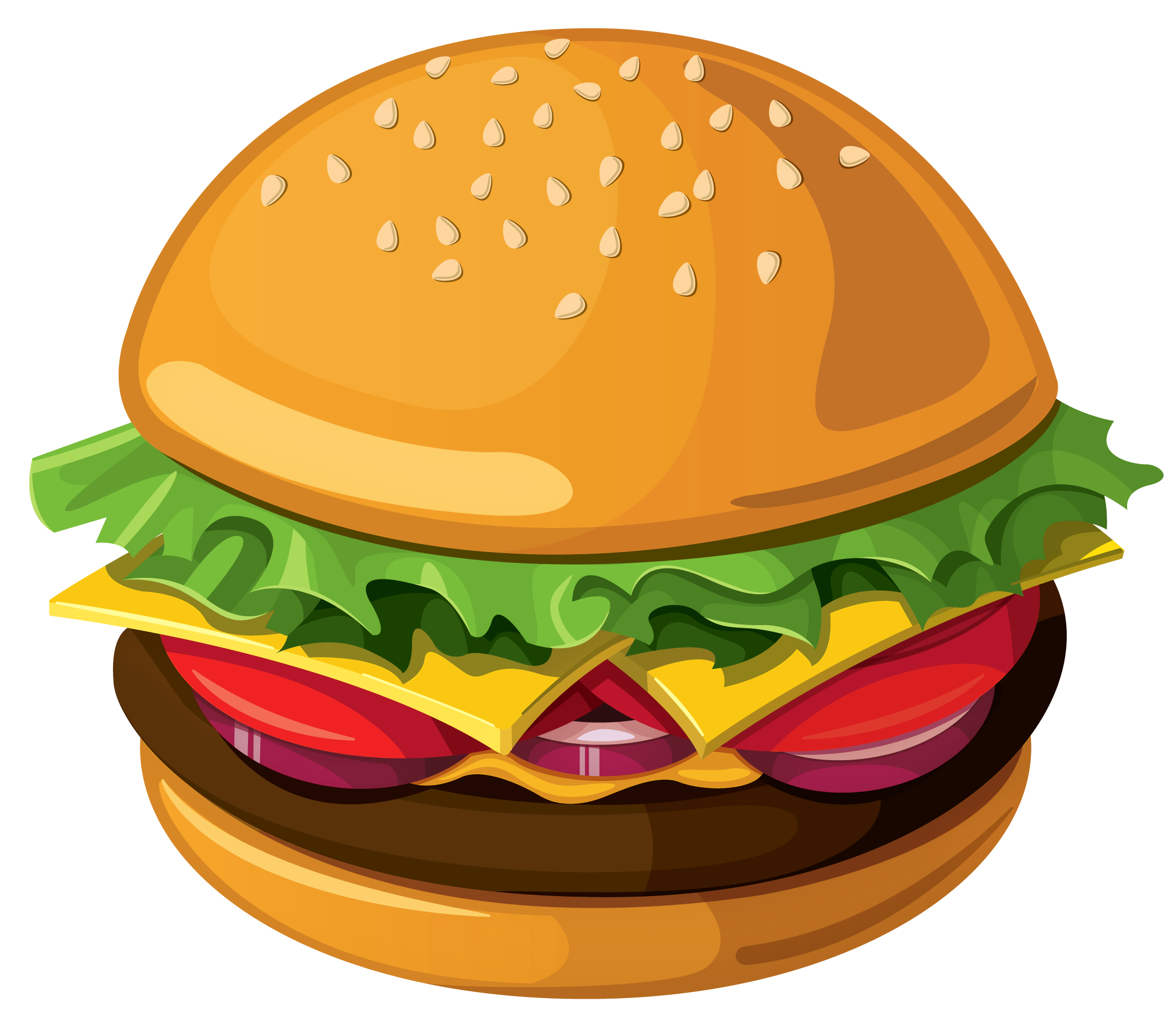 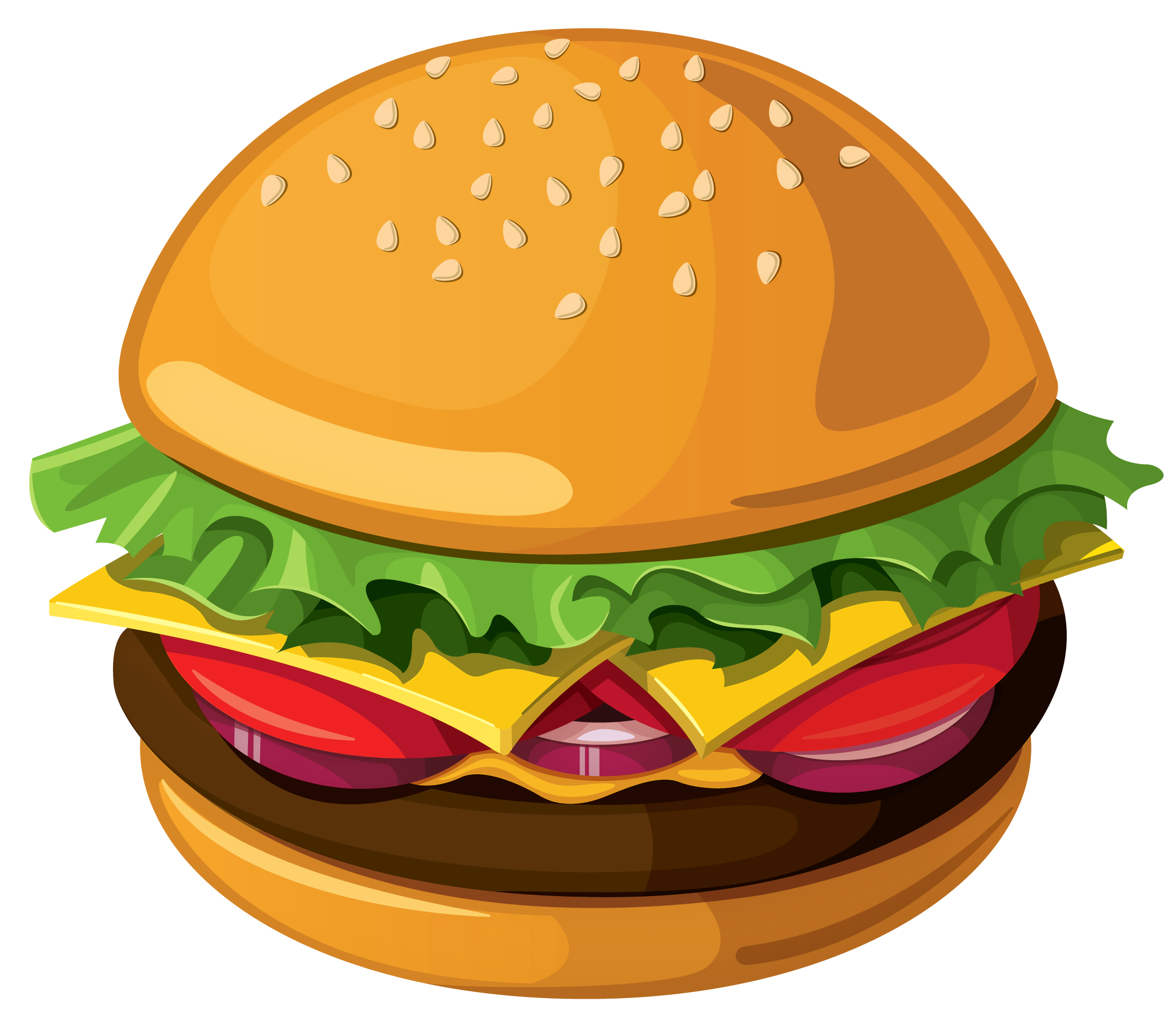 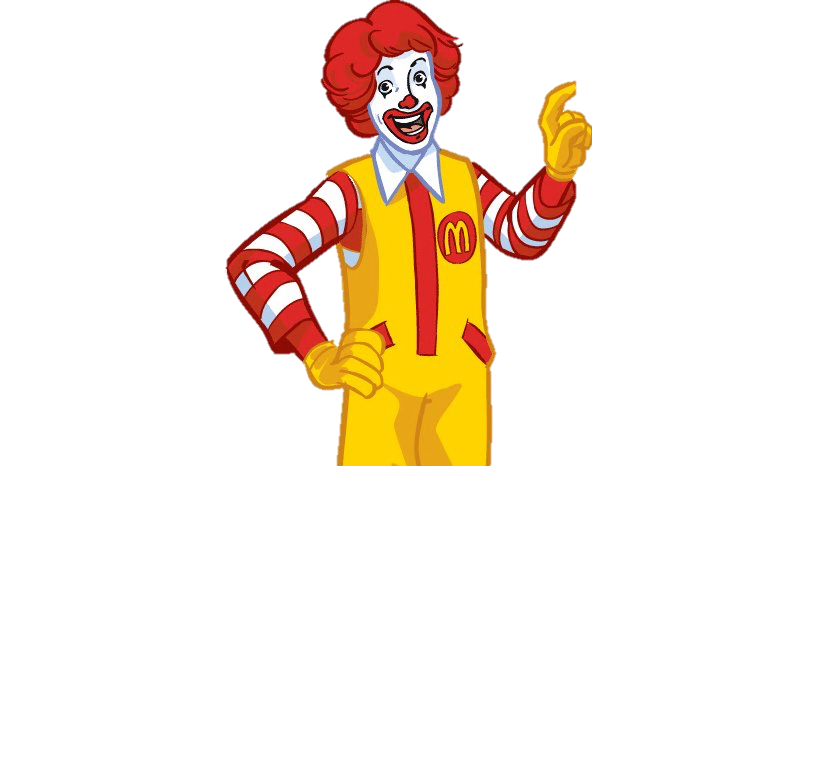 You got 3 hamburgers!
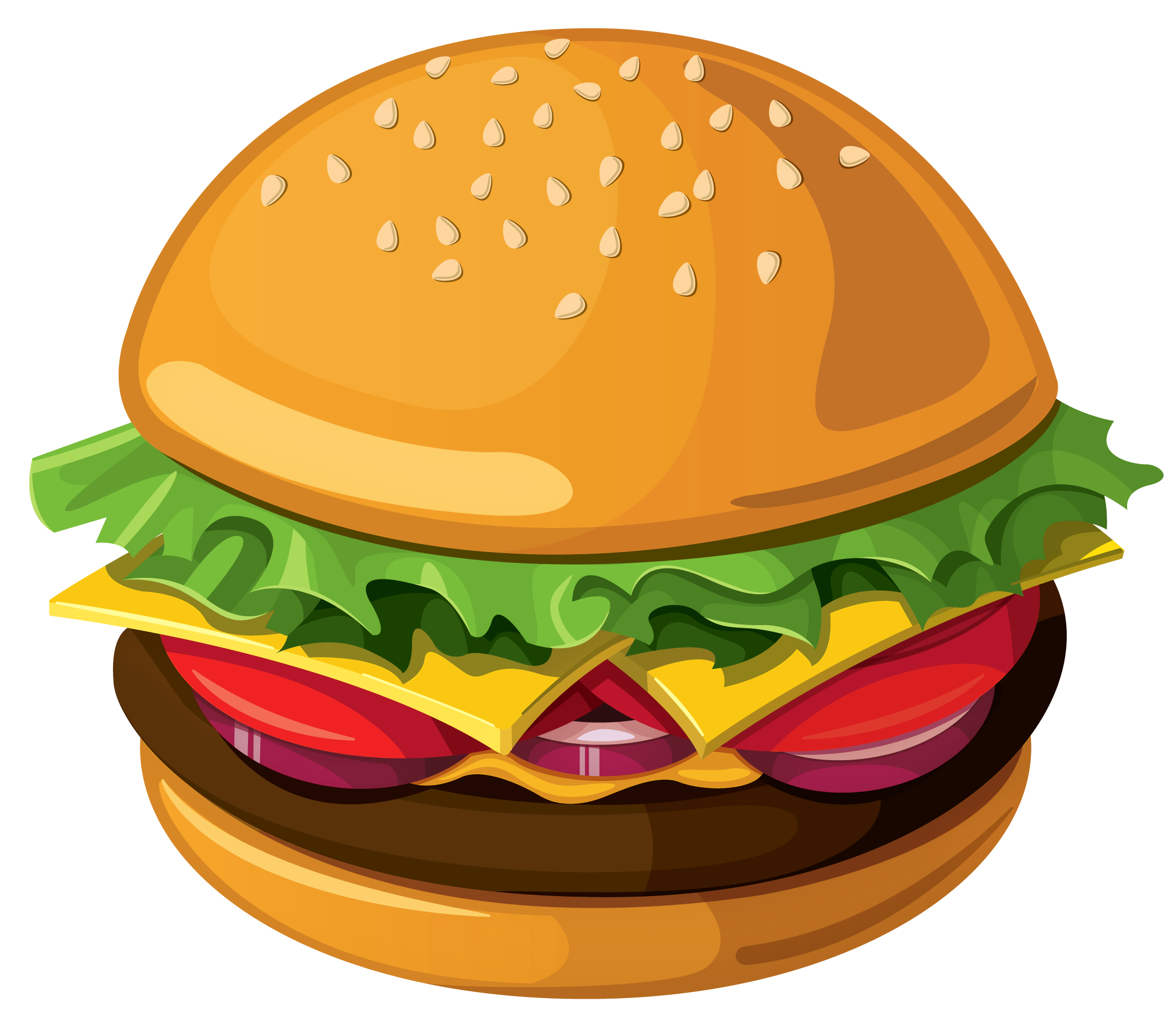 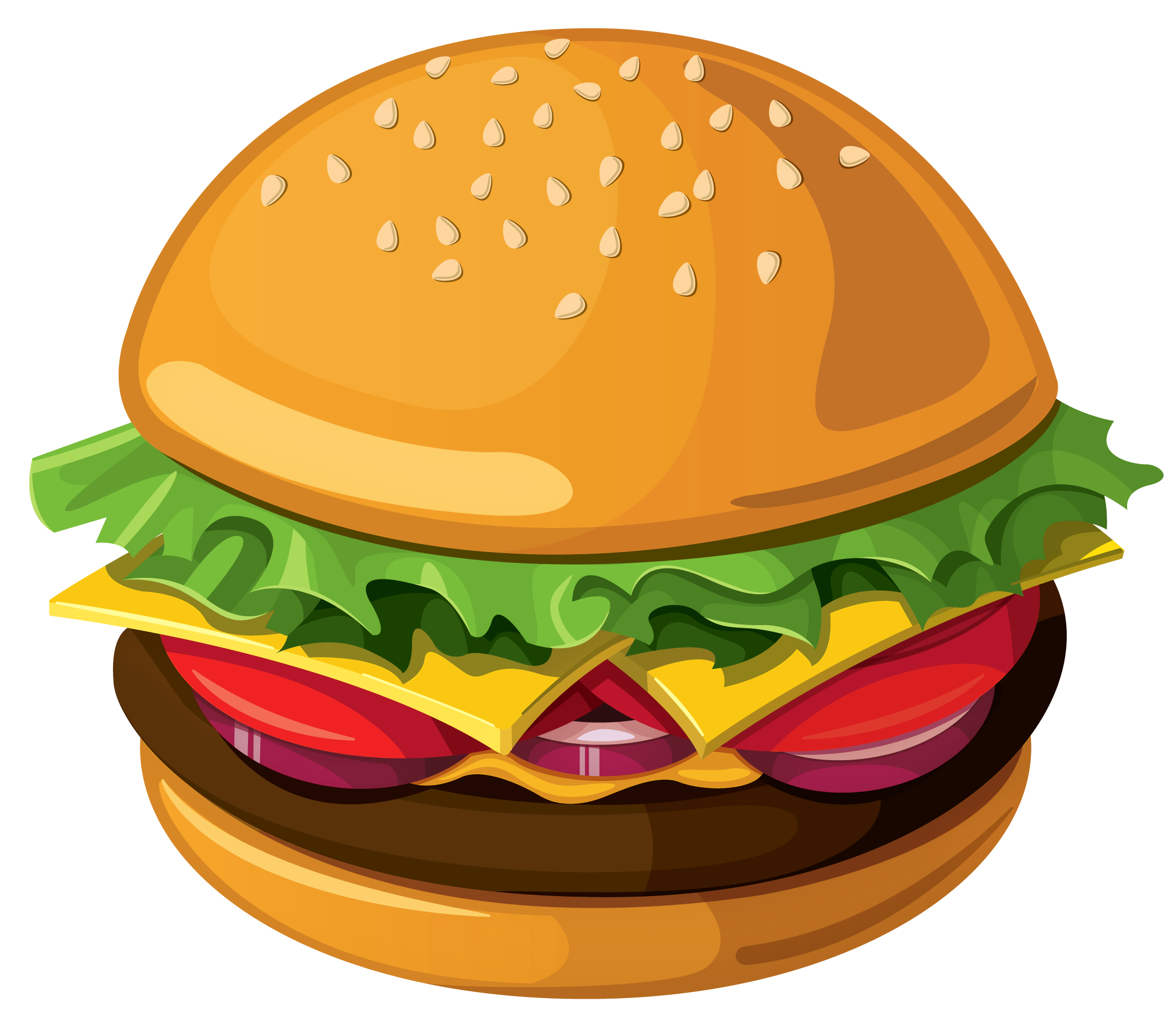 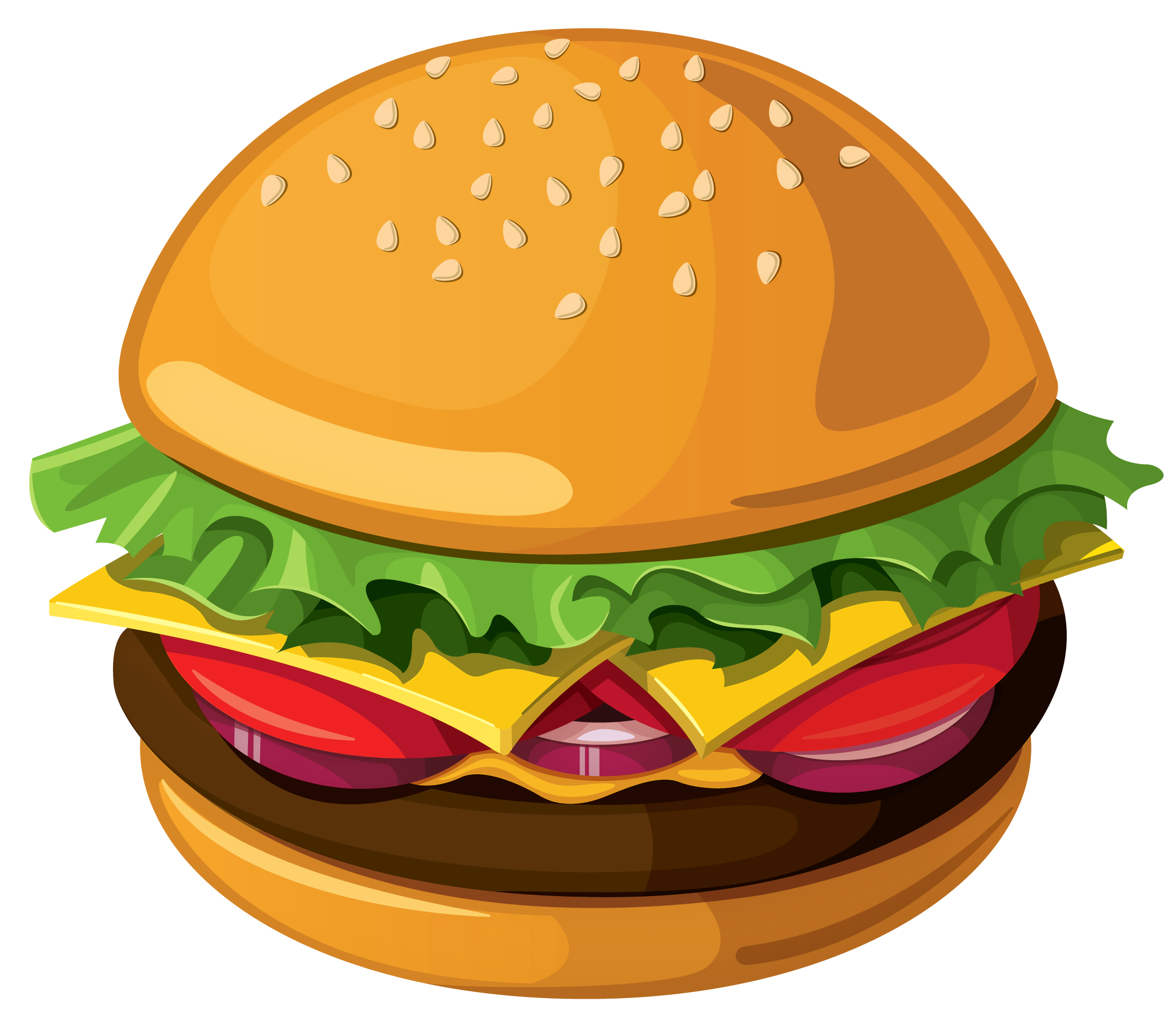 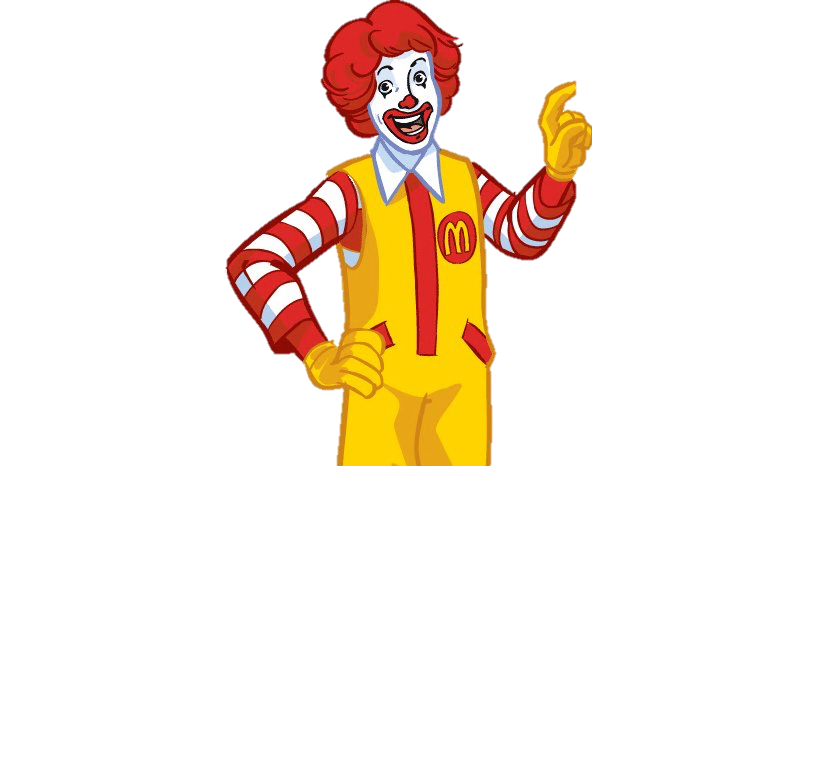 You got 3 hamburgers!
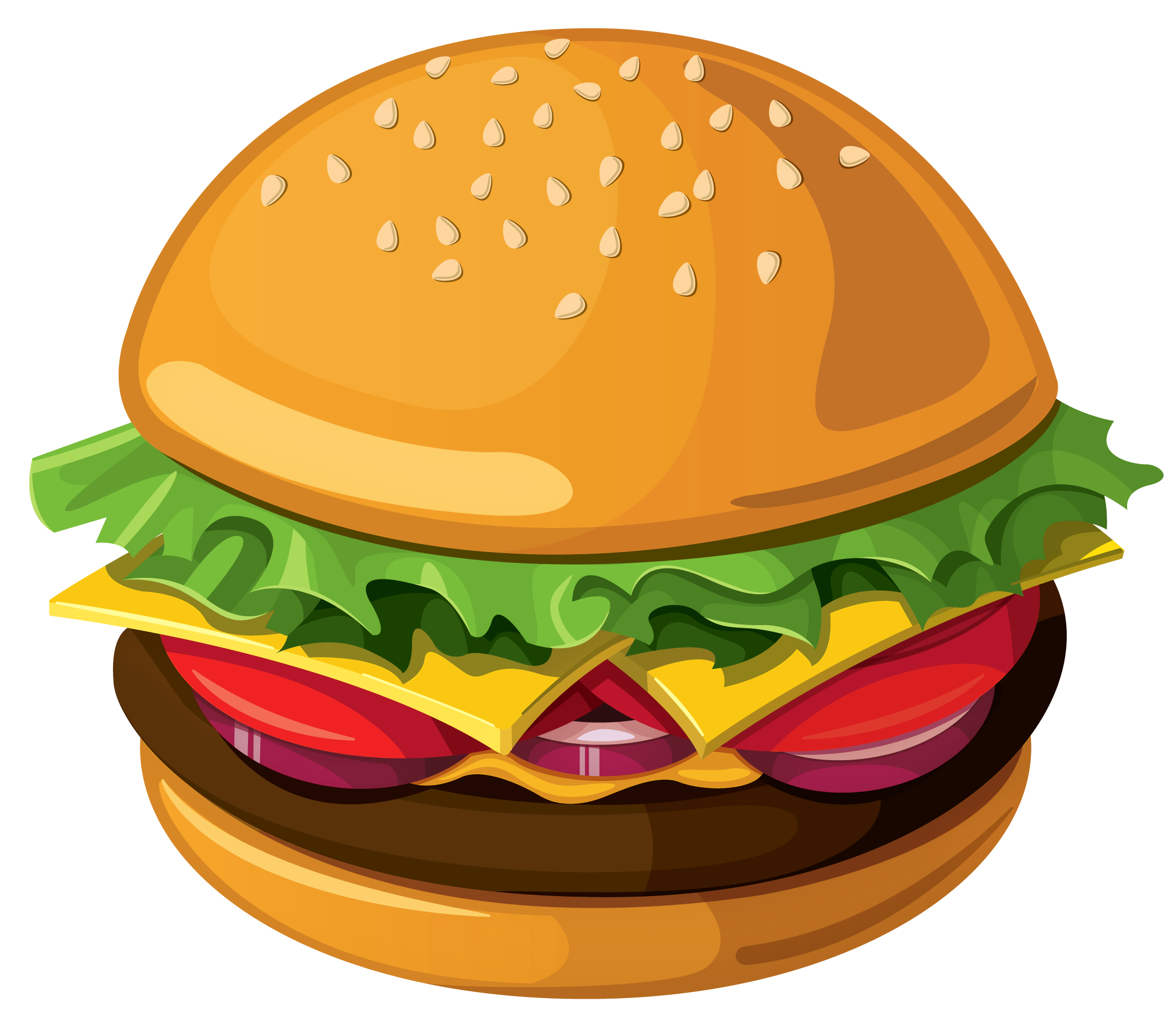 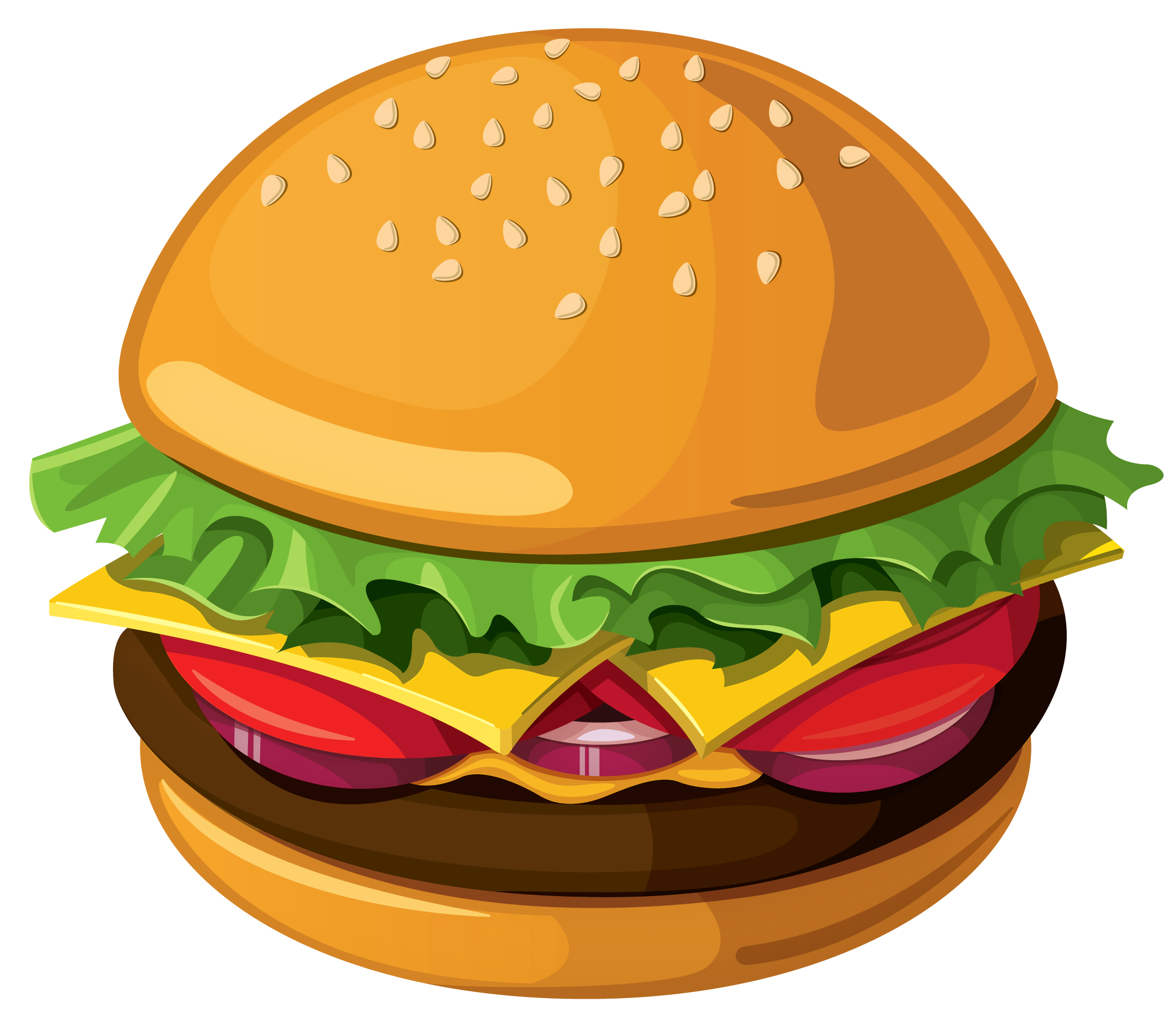 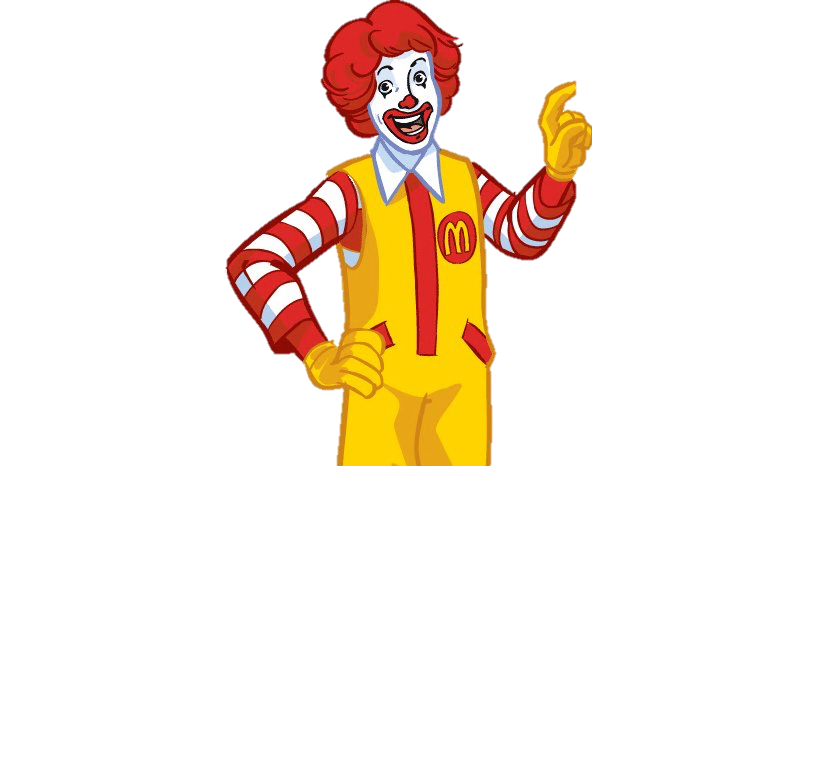 You got 2 hamburgers!
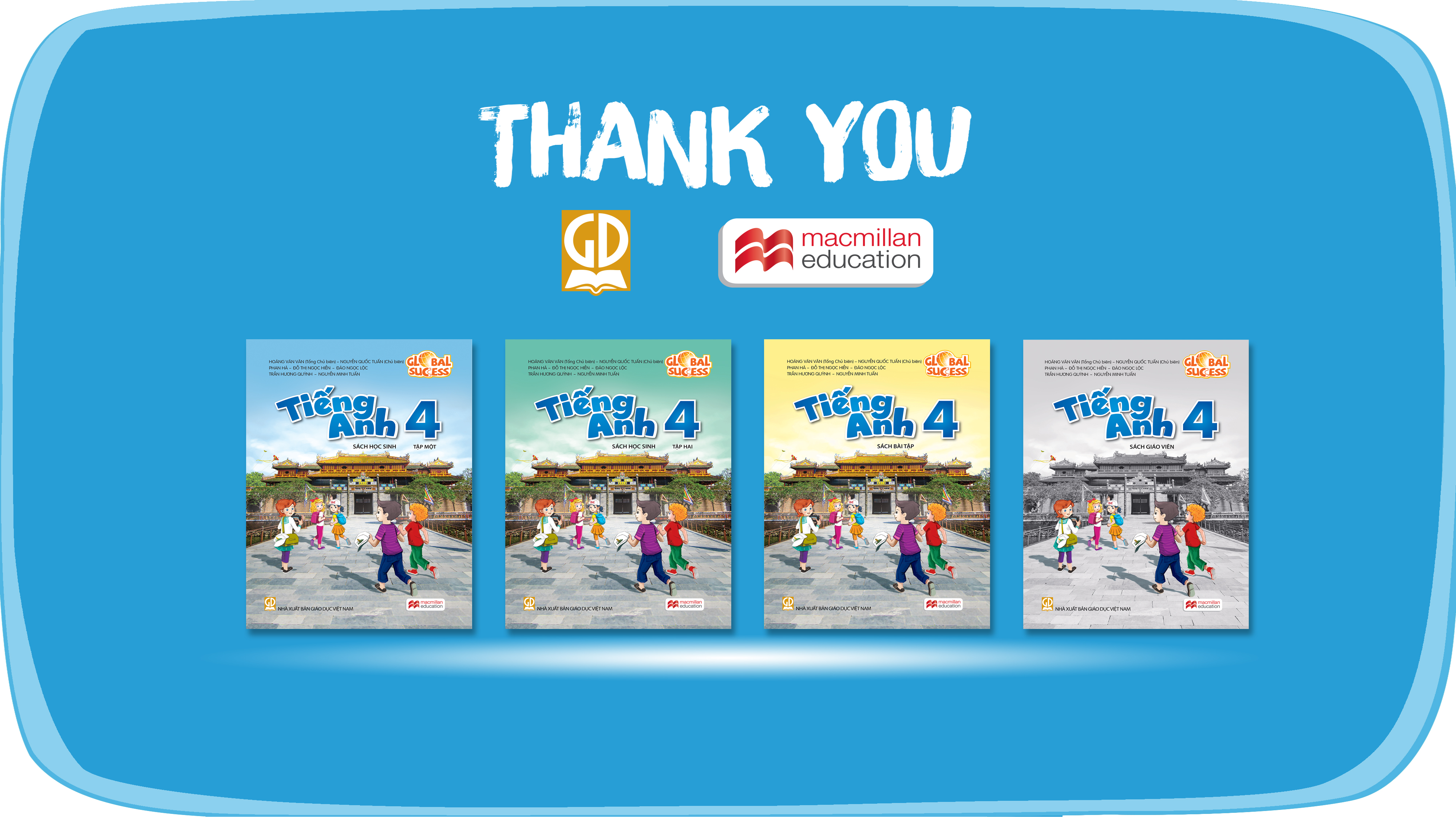 Website: hoclieu.vn
Fanpage: facebook.com/www.tienganhglobalsuccess.vn